Partie 4 : Evaluation, reconstruction et réhabilitation des berges et ouvrages hydrauliques
Partie 4 : Evaluation, reconstruction et réhabilitation des berges et ouvrages hydrauliques
ir Michaël BONIVERS, Bureau d’études Greisch, 
ir Muriel CHAIDRON, SPW MI, Direction des Voies hydrauliques de Liège
Partie 4 : Evaluation, reconstruction et réhabilitation des berges et ouvrages hydrauliques
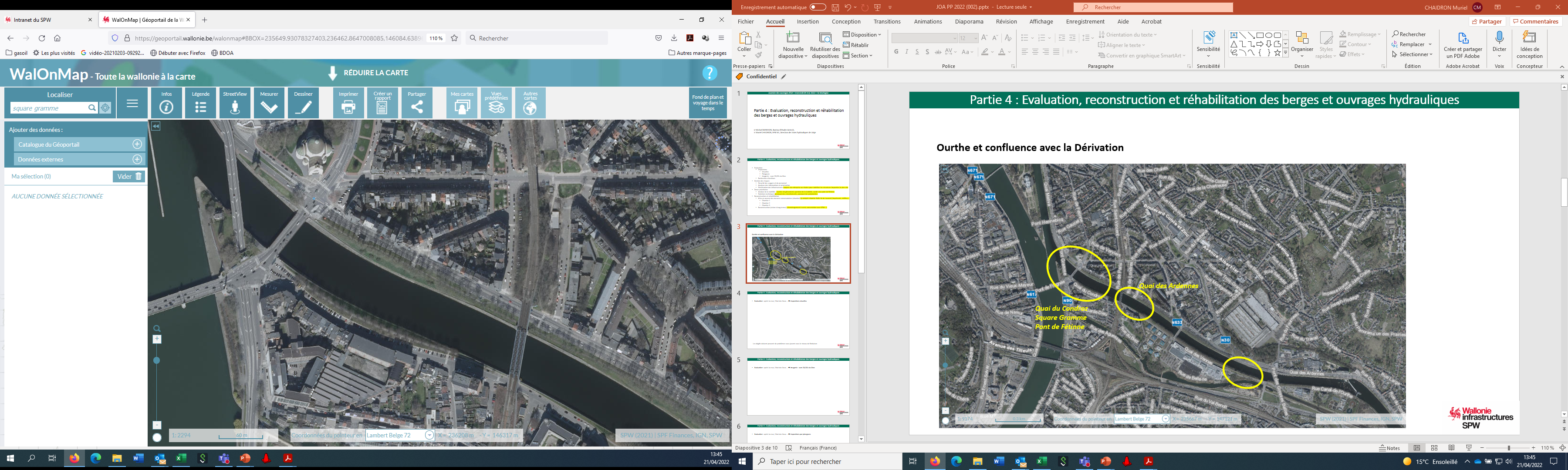 Ourthe et confluence avec la Dérivation
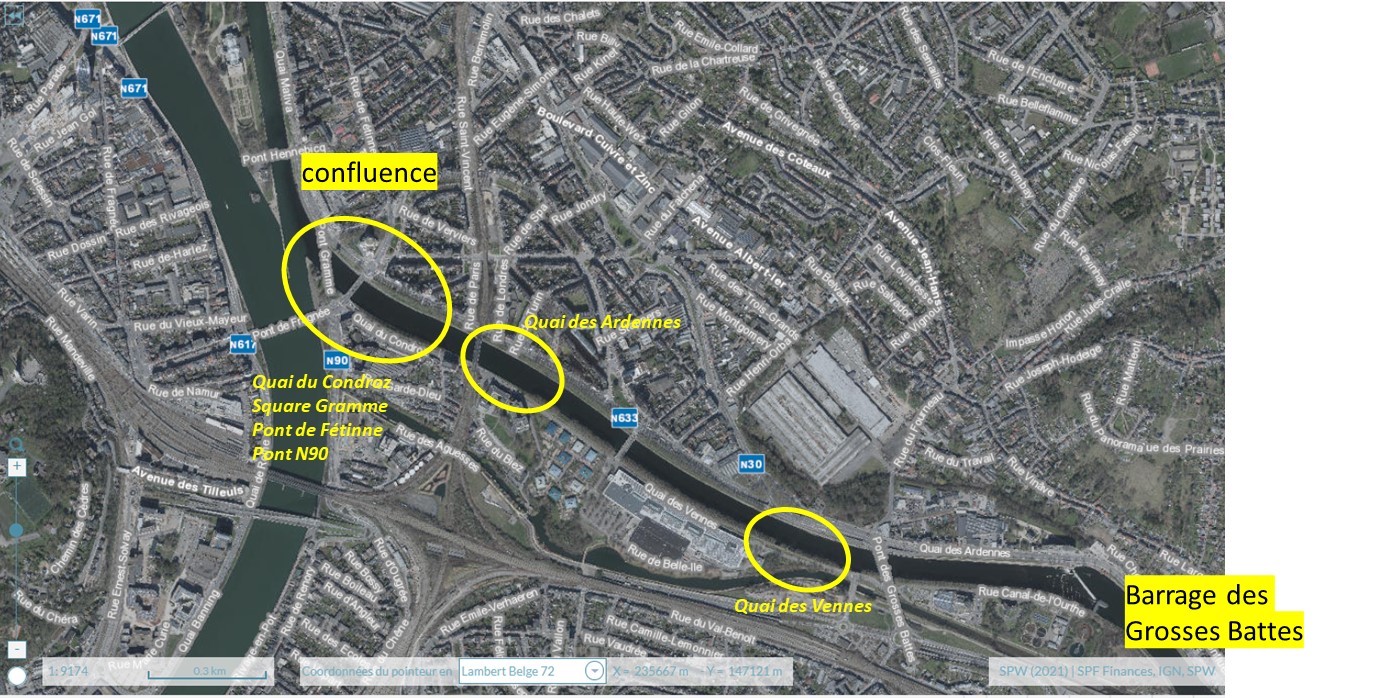 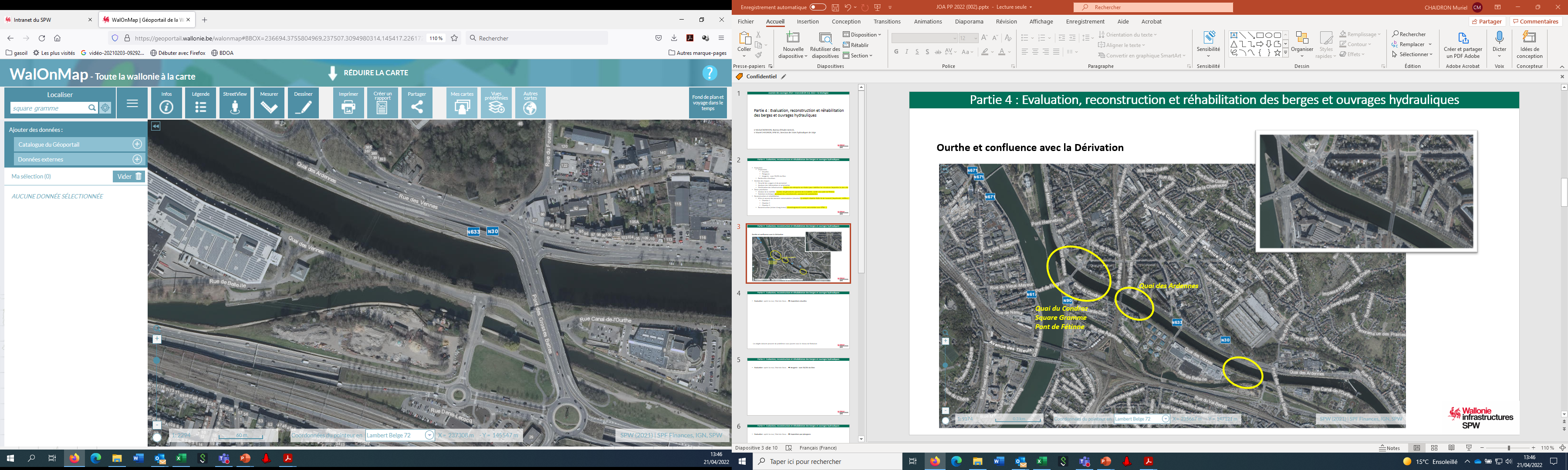 Partie 4 : Evaluation, reconstruction et réhabilitation des berges et ouvrages hydrauliques
QUAI des VENNES
Evaluation : après la crue, l’état des lieux …  Inspections visuelles
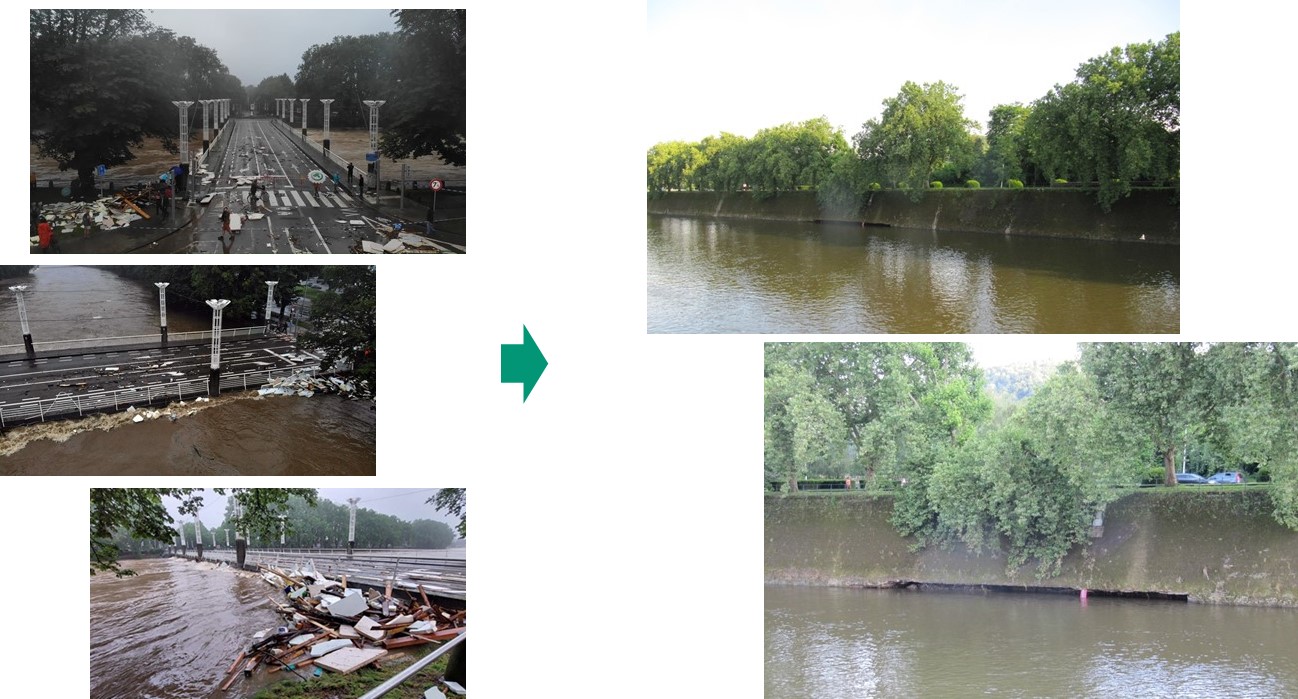 Partie 4 : Evaluation, reconstruction et réhabilitation des berges et ouvrages hydrauliques
QUAI des ARDENNES
Evaluation : après la crue, l’état des lieux …  Inspections visuelles
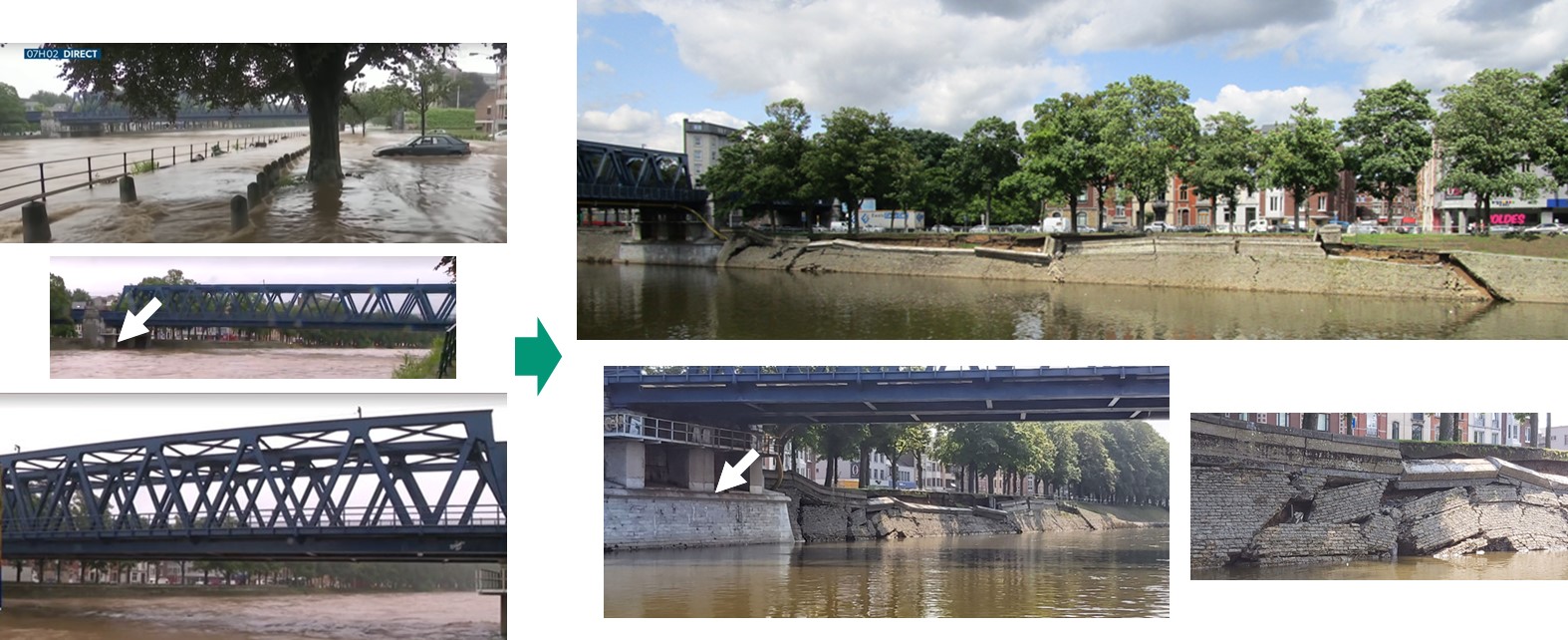 Partie 4 : Evaluation, reconstruction et réhabilitation des berges et ouvrages hydrauliques
QUAI du CONDROZ et pont de FETINNE
Evaluation : après la crue, l’état des lieux …  Inspections visuelles
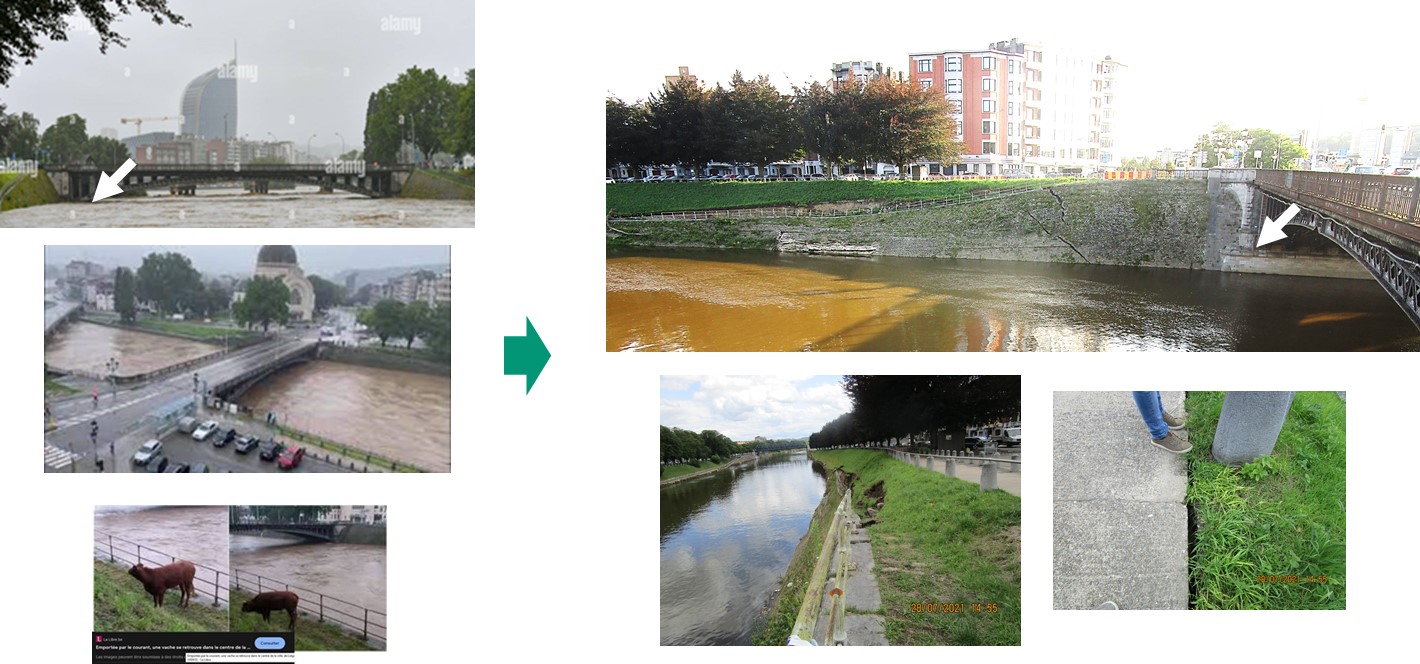 Partie 4 : Evaluation, reconstruction et réhabilitation des berges et ouvrages hydrauliques
Evaluation : après la crue, l’état des lieux …  Inspections visuelles
Square GRAMME et pont N90
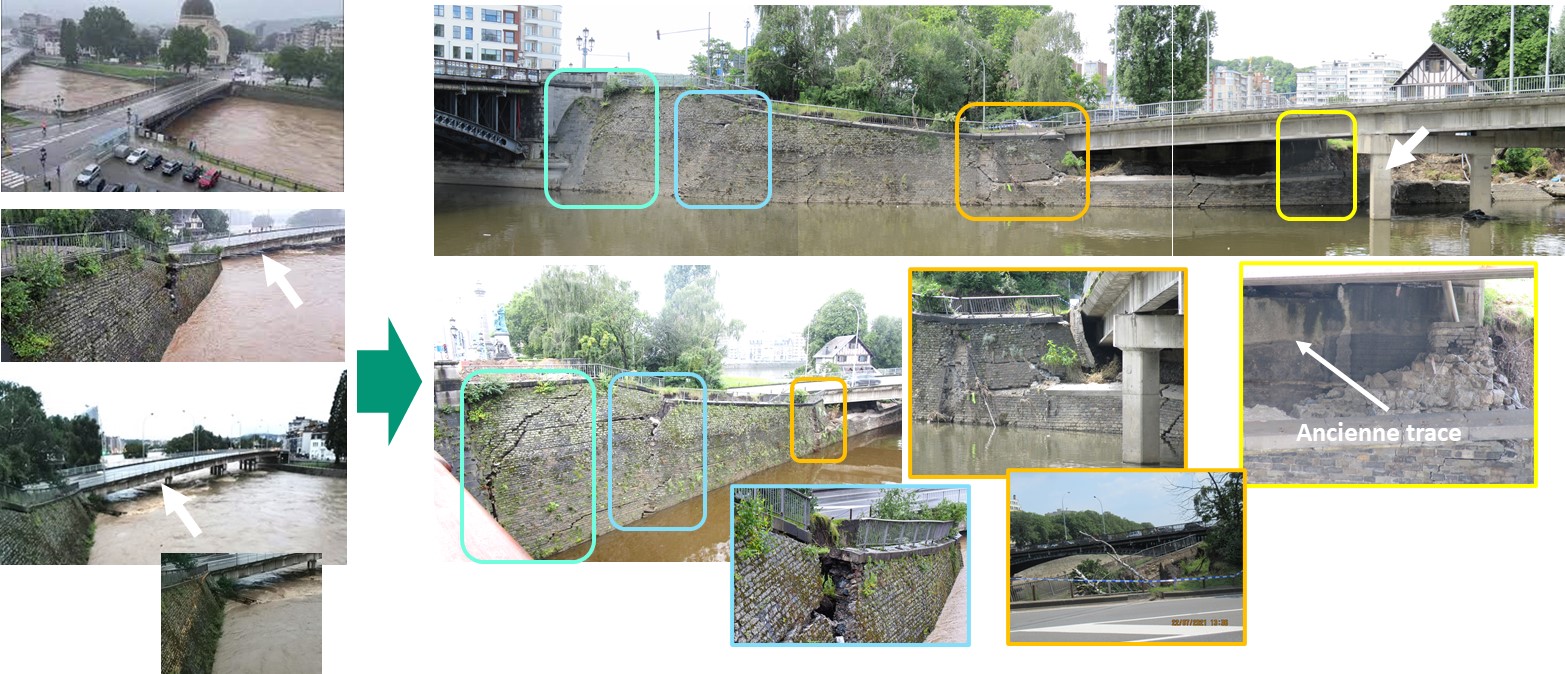 Partie 4 : Evaluation, reconstruction et réhabilitation des berges et ouvrages hydrauliques
Evaluation : après la crue, l’état des lieux …  Inspections visuelles
Maison MONNIER
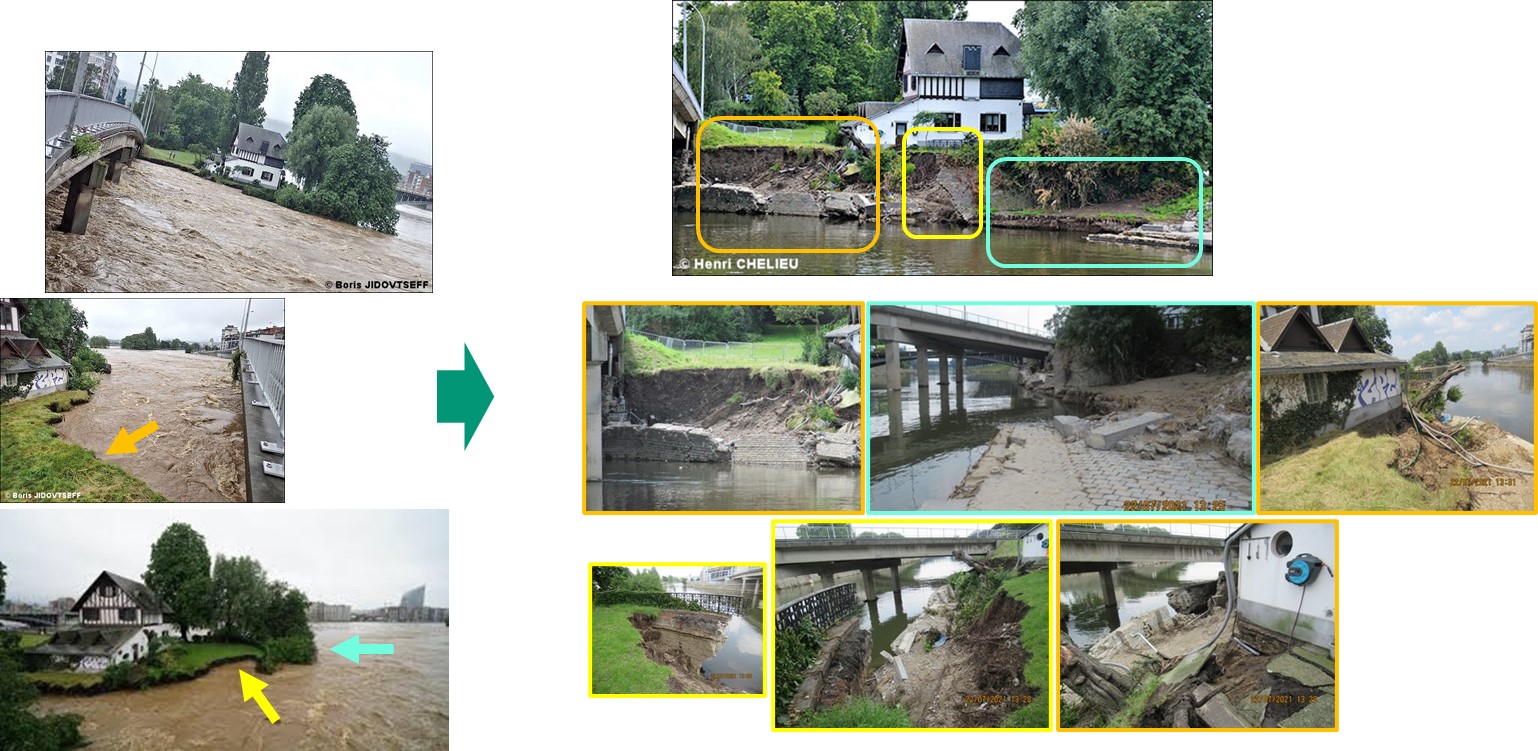 Partie 4 : Evaluation, reconstruction et réhabilitation des berges et ouvrages hydrauliques
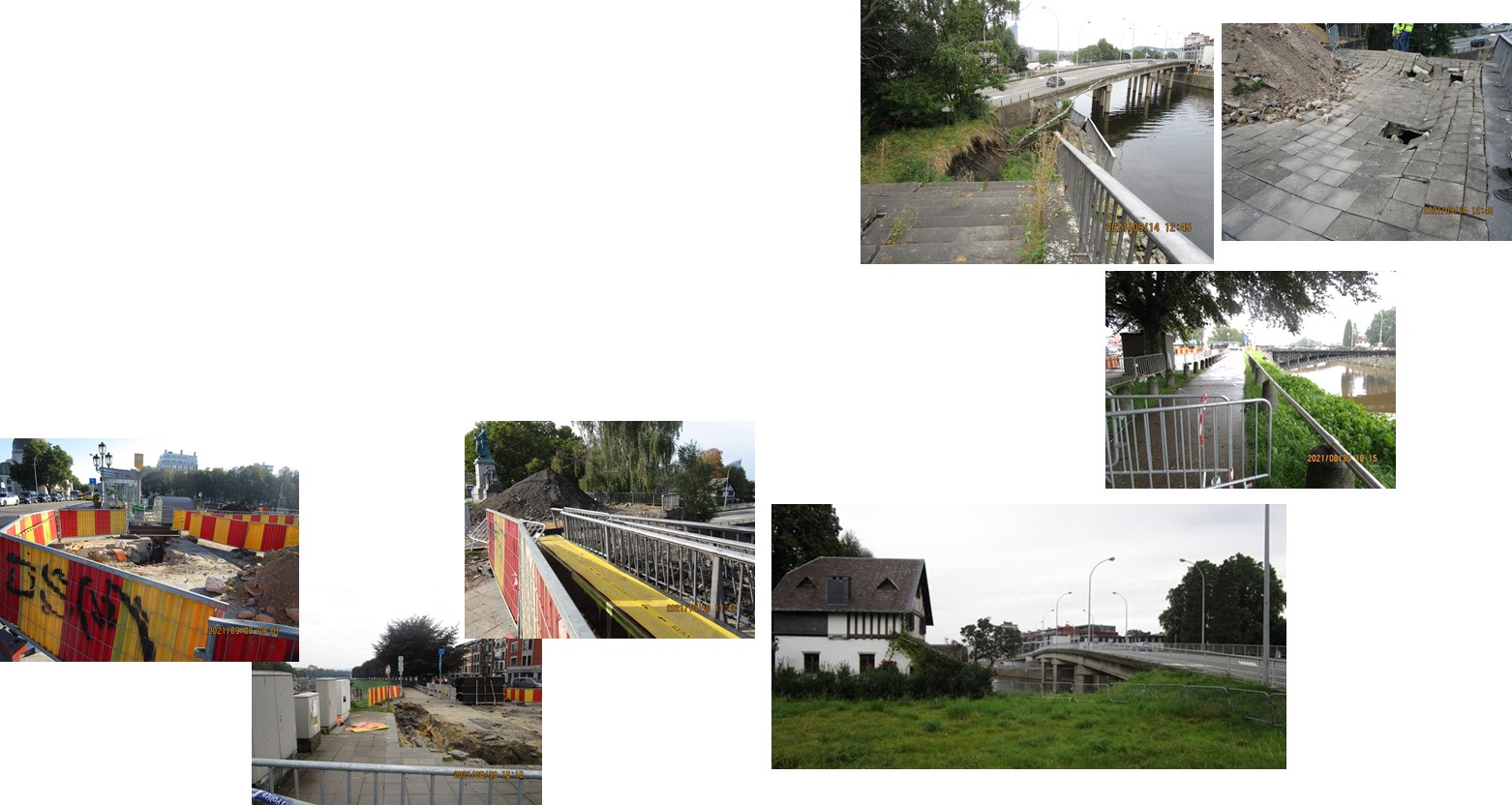 Gestion des risques

Sécurité des usagers et du personnel

 fermetures de zones : escalier effondré au Square Gramme, RAVeL fermé, crêtes de berges sécurisées
 évacuation de la maison Monnier
Surveillance des ponts
Déplacement et raccordements temporaires des impétrants
 …
Partie 4 : Evaluation, reconstruction et réhabilitation des berges et ouvrages hydrauliques
Reconstruction et réhabilitation -> chantiers urgents				

Les difficultés :
Le délai de l’intervention (avant l’hiver)
La bathymétrie (Ourthe non navigable), combinée aux tirants d’air
Les ouvrages voisins déjà endommagés à surveiller
Les impétrants
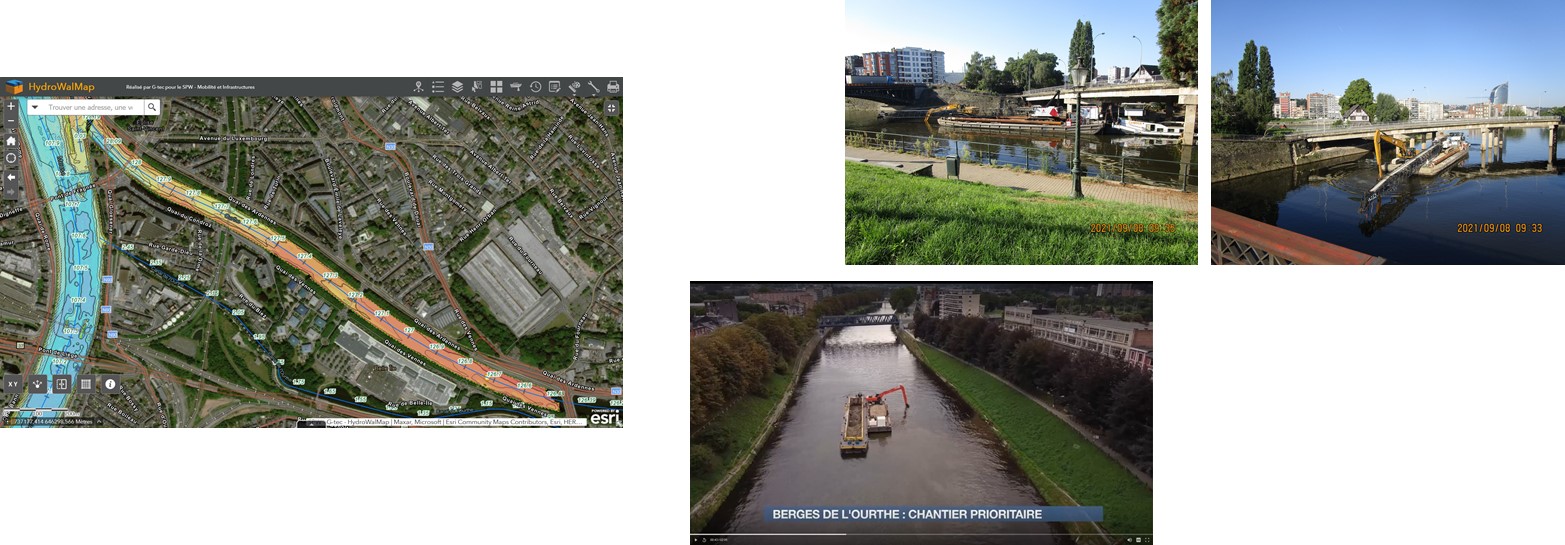 Partie 4 : Evaluation, reconstruction et réhabilitation des berges et ouvrages hydrauliques
Reconstruction et réhabilitation
Mise en oeuvre des mesures conservatoires -> chantiers urgents

impétrants
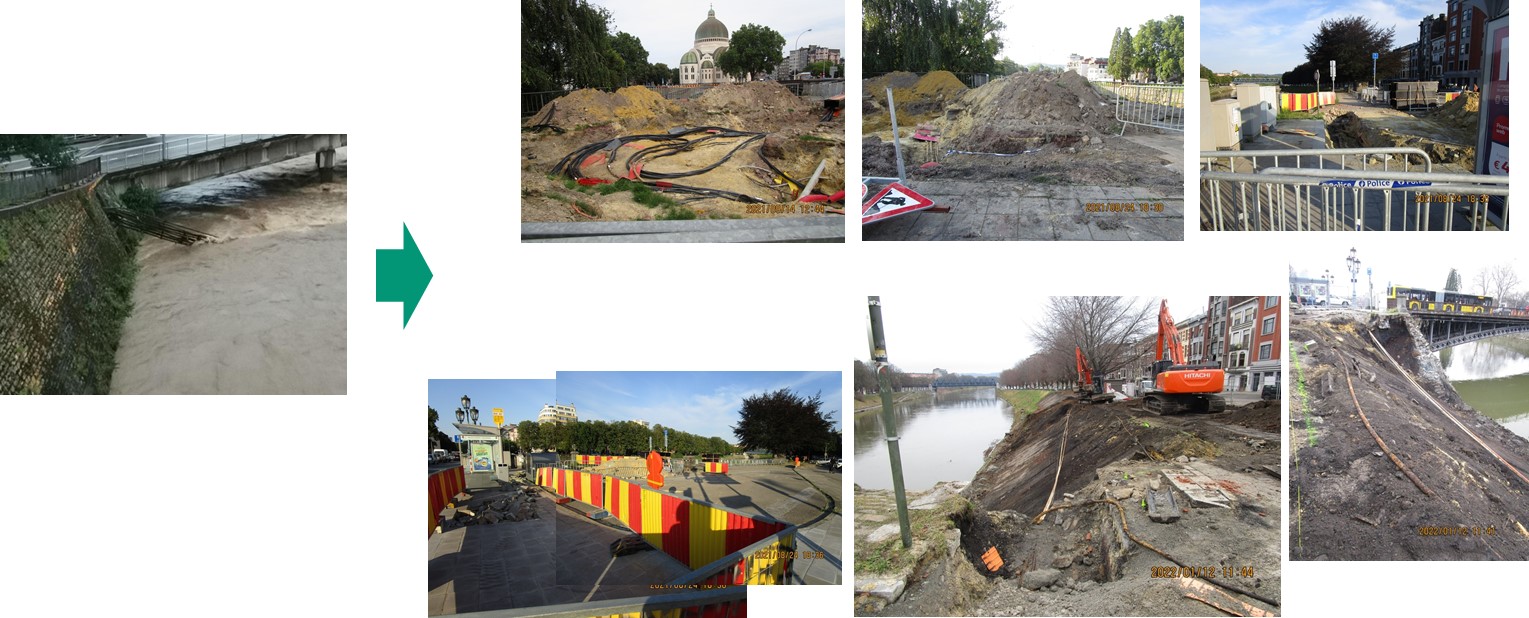 Partie 4 : Evaluation, reconstruction et réhabilitation des berges et ouvrages hydrauliques
Evaluation : inspections visuelles		 la cause est probablement sous eau … 

Bathymétrie


Pas nécessairement d’indications
Par ex Quai des Vennes
-> pas suffisant seul






Imagerie - scan 2D/3D via Gtec

INSPECTION DE L’OURTHE ENTRE LE PONT DES GROSSES BATTES ET LA DERIVATION A LIEGE
 – SONAR MULTIFAISCEAUX ET LASER 3D

15 zones d’affouillement constatées sous eau sur + de 1,5km
Parfois même là où des désordres ne sont pas visibles en surface 
Les zones d’affouillement sont présentées sous forme de vue 3D et coupes 2D.

Inspection par les plongeurs du SPW
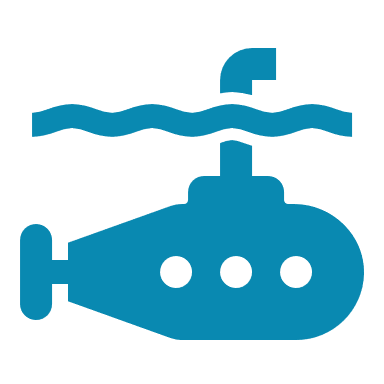 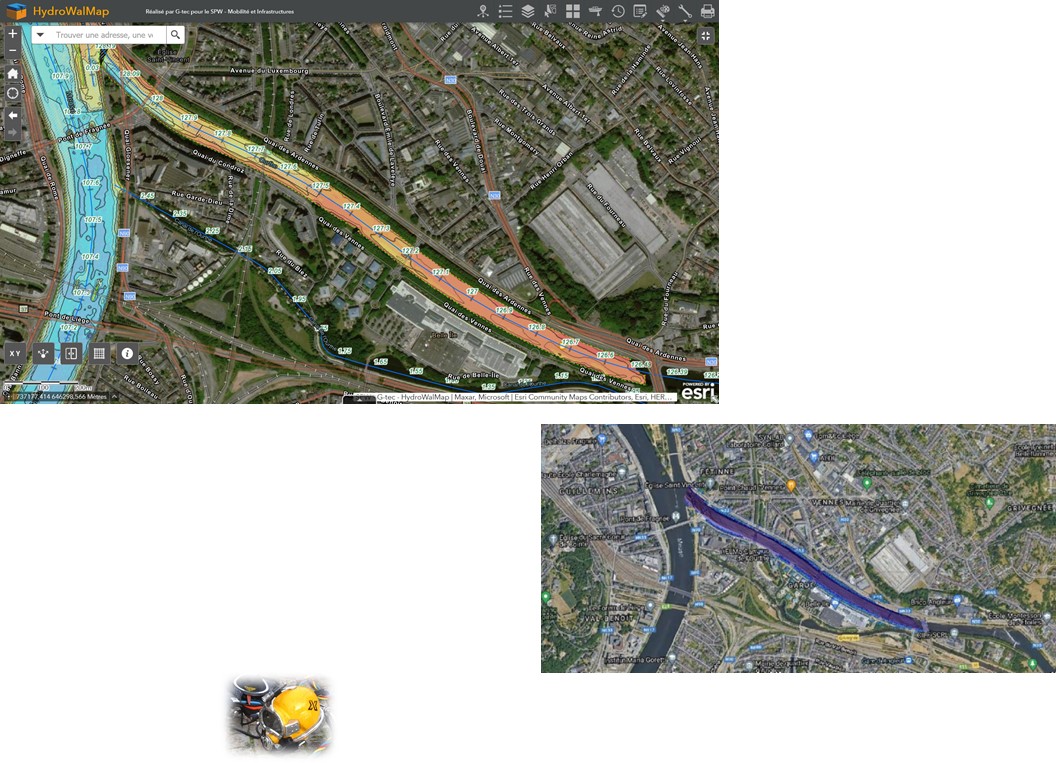 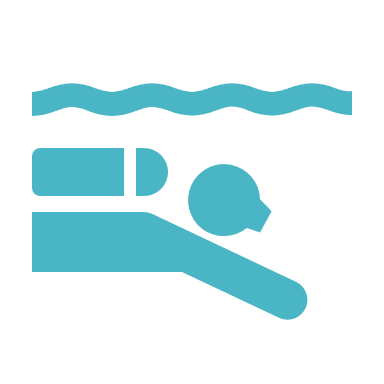 Partie 4 : Evaluation, reconstruction et réhabilitation des berges et ouvrages hydrauliques
Gestion des risques – Analyse des informations et priorisation
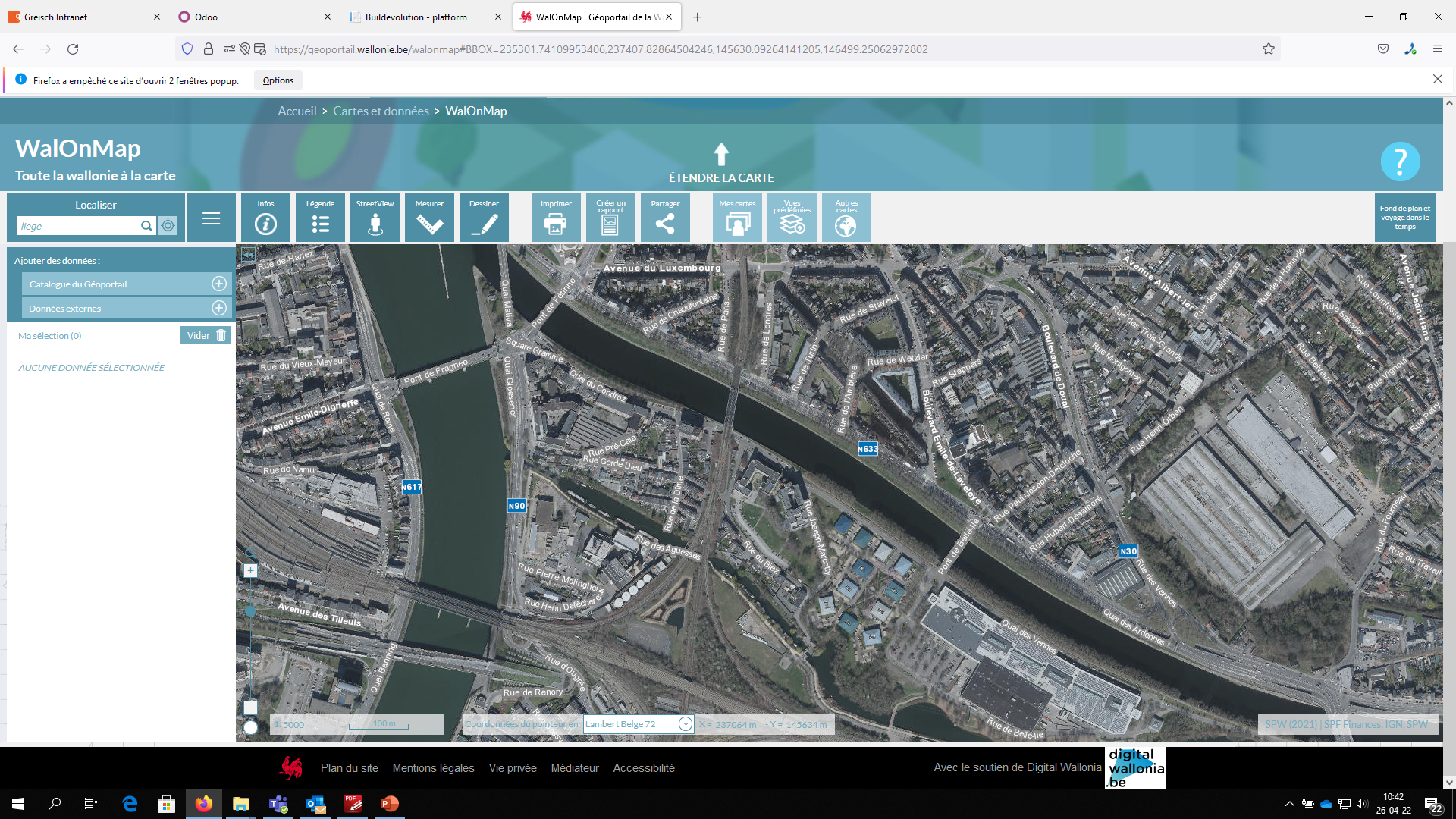 1 Culée Fétinne
Prioritaire
Partie 4 : Evaluation, reconstruction et réhabilitation des berges et ouvrages hydrauliques
Gestion des risques – Analyse des informations et priorisation
Culée Pont N90 – Sur pieux
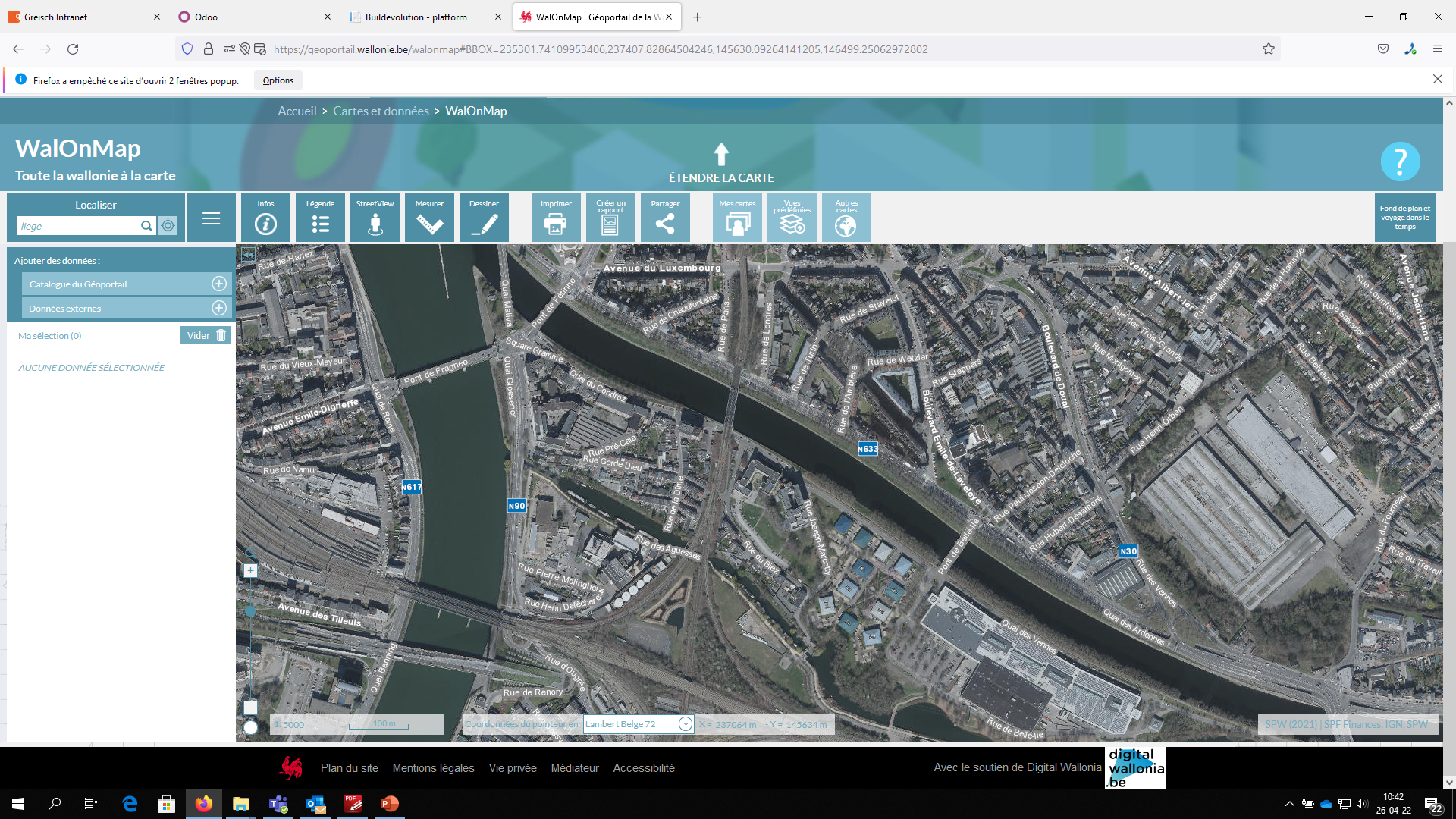 1 Culée Fétinne
Prioritaire
Partie 4 : Evaluation, reconstruction et réhabilitation des berges et ouvrages hydrauliques
Gestion des risques – Analyse des informations et priorisation
Culée Pont N90 – Sur pieux
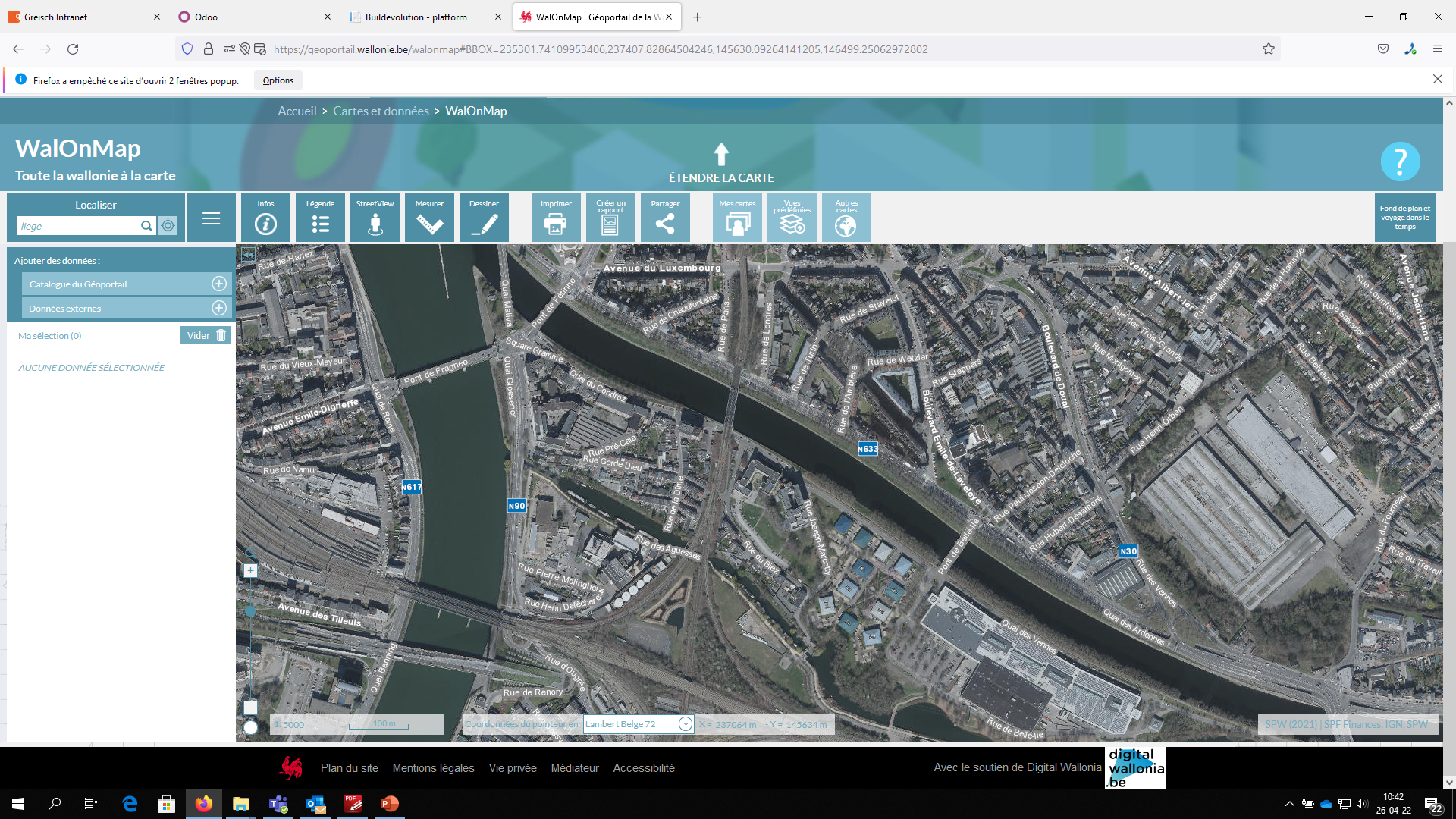 2 Quai du Condroz
Endiguer le phénomène de glissement
1 Culée Fétinne
Prioritaire
Partie 4 : Evaluation, reconstruction et réhabilitation des berges et ouvrages hydrauliques
Gestion des risques – Analyse des informations et priorisation
Culée Pont N90 – Sur pieux
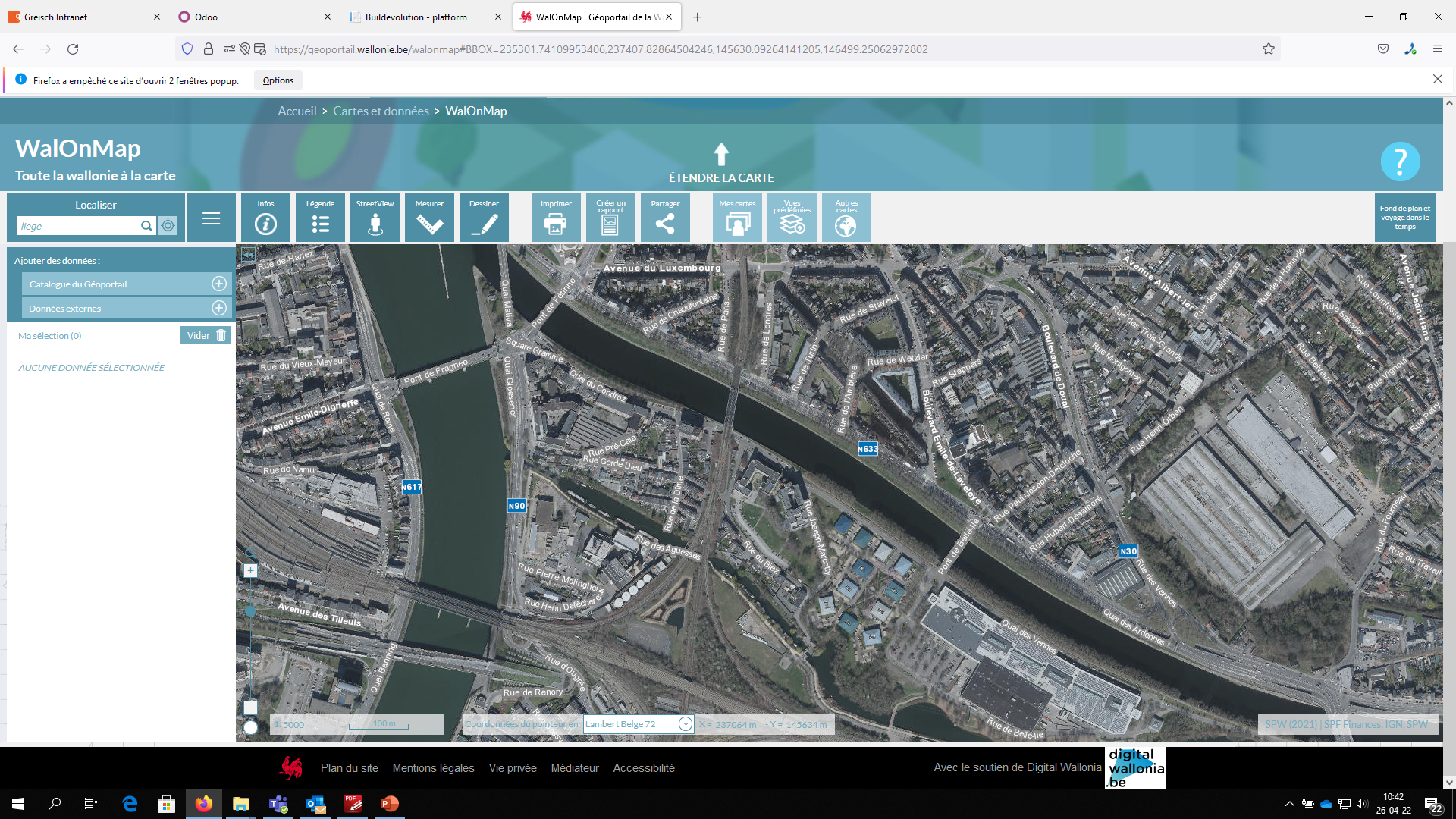 2 Quai du Condroz
Endiguer le phénomène de glissement
1 Culée Fétinne
Prioritaire
3 Quai des Vennes
Ouvrage récupérable
Si intervention rapide
Partie 4 : Evaluation, reconstruction et réhabilitation des berges et ouvrages hydrauliques
Gestion des risques – Analyse des informations et priorisation
Culée Pont N90 – Sur pieux
4 Pointe Convergence
Ouvrage récupérable
Si intervention rapide
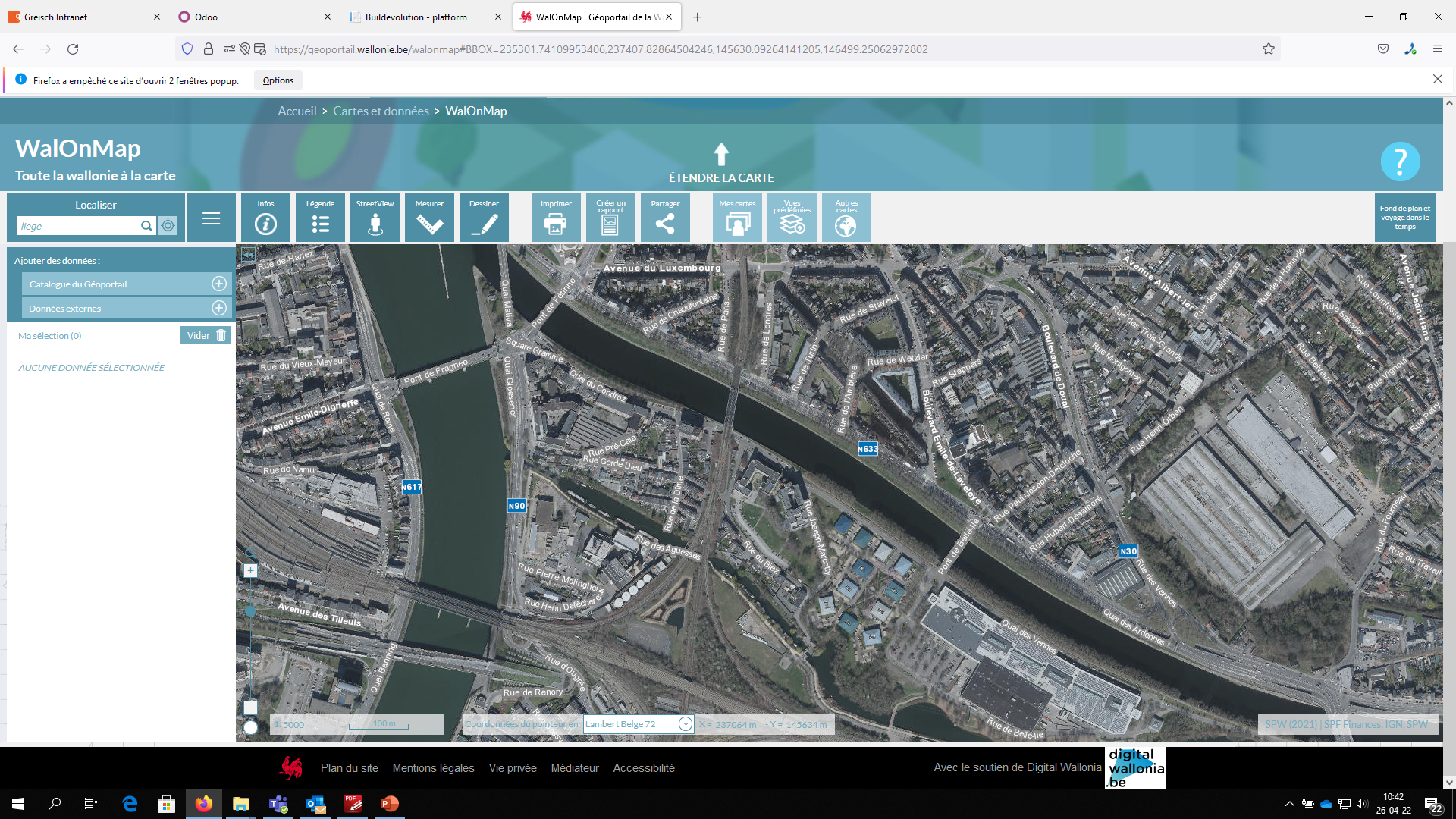 2 Quai du Condroz
Endiguer le phénomène de glissement
1 Culée Fétinne
Prioritaire
3 Quai des Vennes
Ouvrage récupérable
Si intervention rapide
Partie 4 : Evaluation, reconstruction et réhabilitation des berges et ouvrages hydrauliques
Gestion des risques – Analyse des informations et priorisation
Culée Pont N90 – Sur pieux
5 Entre ponts – Ouvrage ruiné – Parties instables
4 Pointe Convergence
Ouvrage récupérable
Si intervention rapide
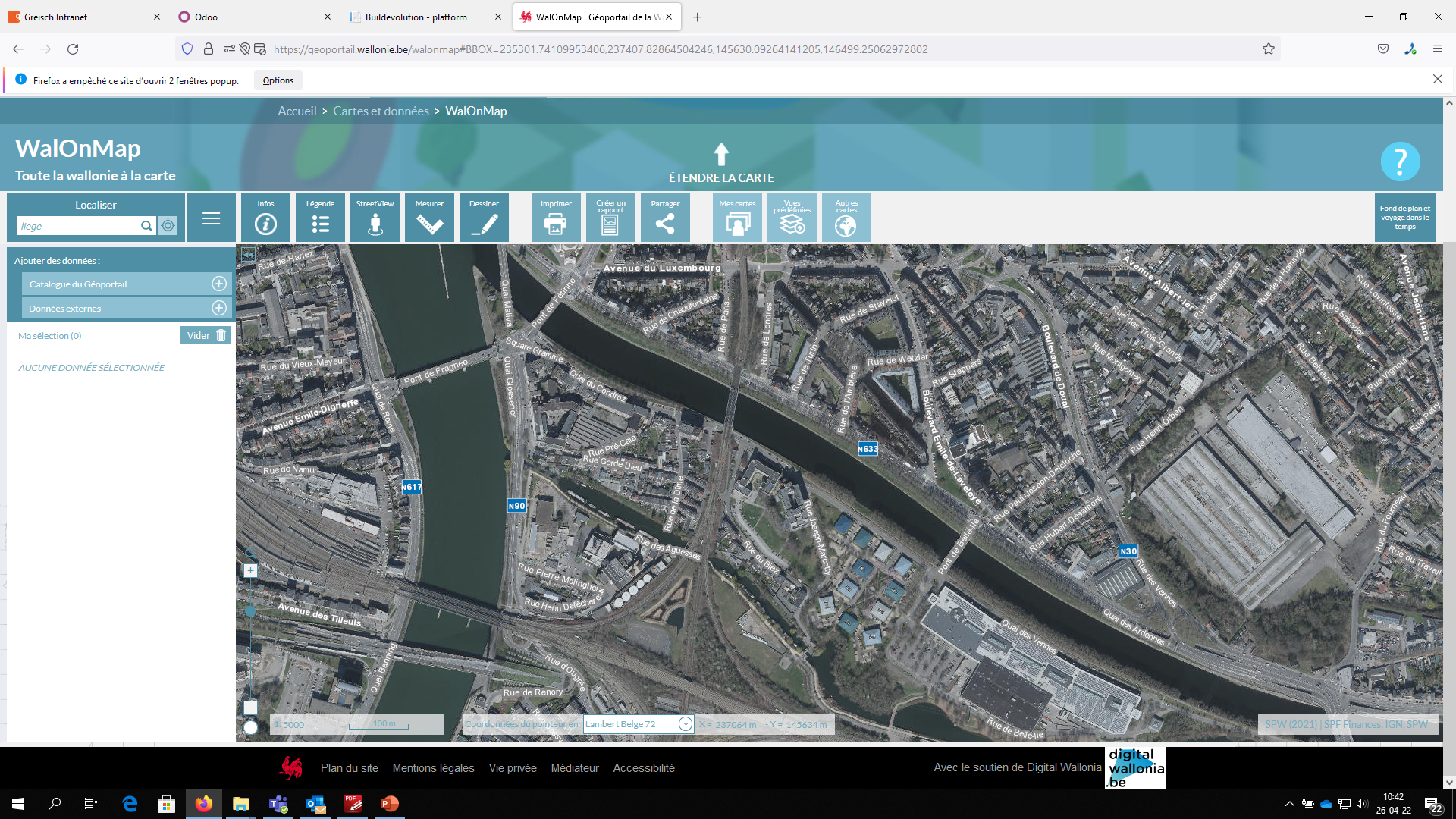 2 Quai du Condroz
Endiguer le phénomène de glissement
1 Culée Fétinne
Prioritaire
3 Quai des Vennes
Ouvrage récupérable
Si intervention rapide
Partie 4 : Evaluation, reconstruction et réhabilitation des berges et ouvrages hydrauliques
Gestion des risques – Analyse des informations et priorisation
Culée Pont N90 – Sur pieux
5 Entre ponts – Ouvrage ruiné – Parties instables
4 Pointe Convergence
Ouvrage récupérable
Si intervention rapide
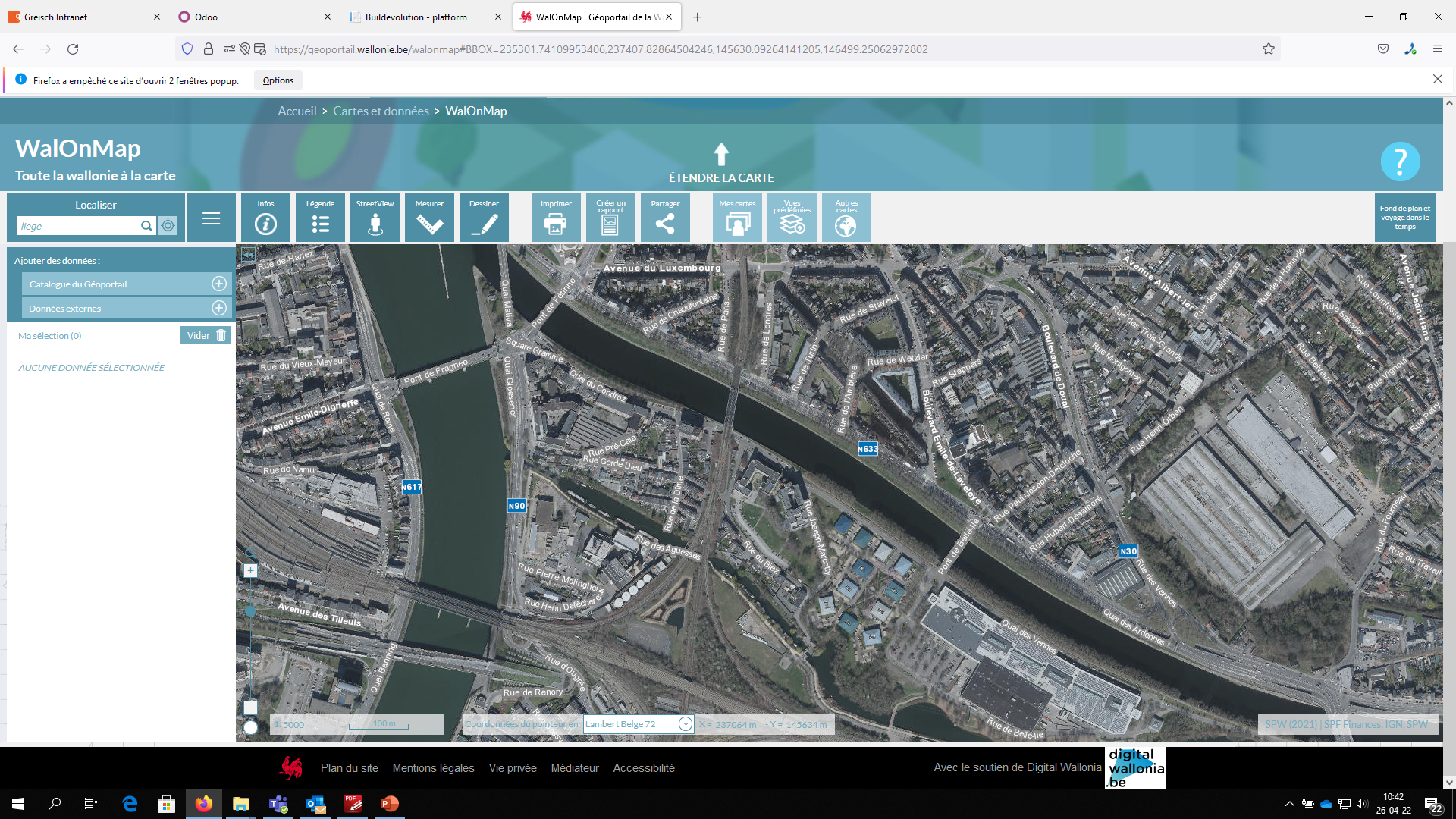 2 Quai du Condroz
Endiguer le phénomène de glissement
6 Maison Monnier
Ouvrage ruiné
Risque modéré
1 Culée Fétinne
Prioritaire
3 Quai des Vennes
Ouvrage récupérable
Si intervention rapide
Partie 4 : Evaluation, reconstruction et réhabilitation des berges et ouvrages hydrauliques
Gestion des risques – Analyse des informations et priorisation
Culée Pont N90 – Sur pieux
5 Entre ponts – Ouvrage ruiné – Parties instables
4 Pointe Convergence
Ouvrage récupérable
Si intervention rapide
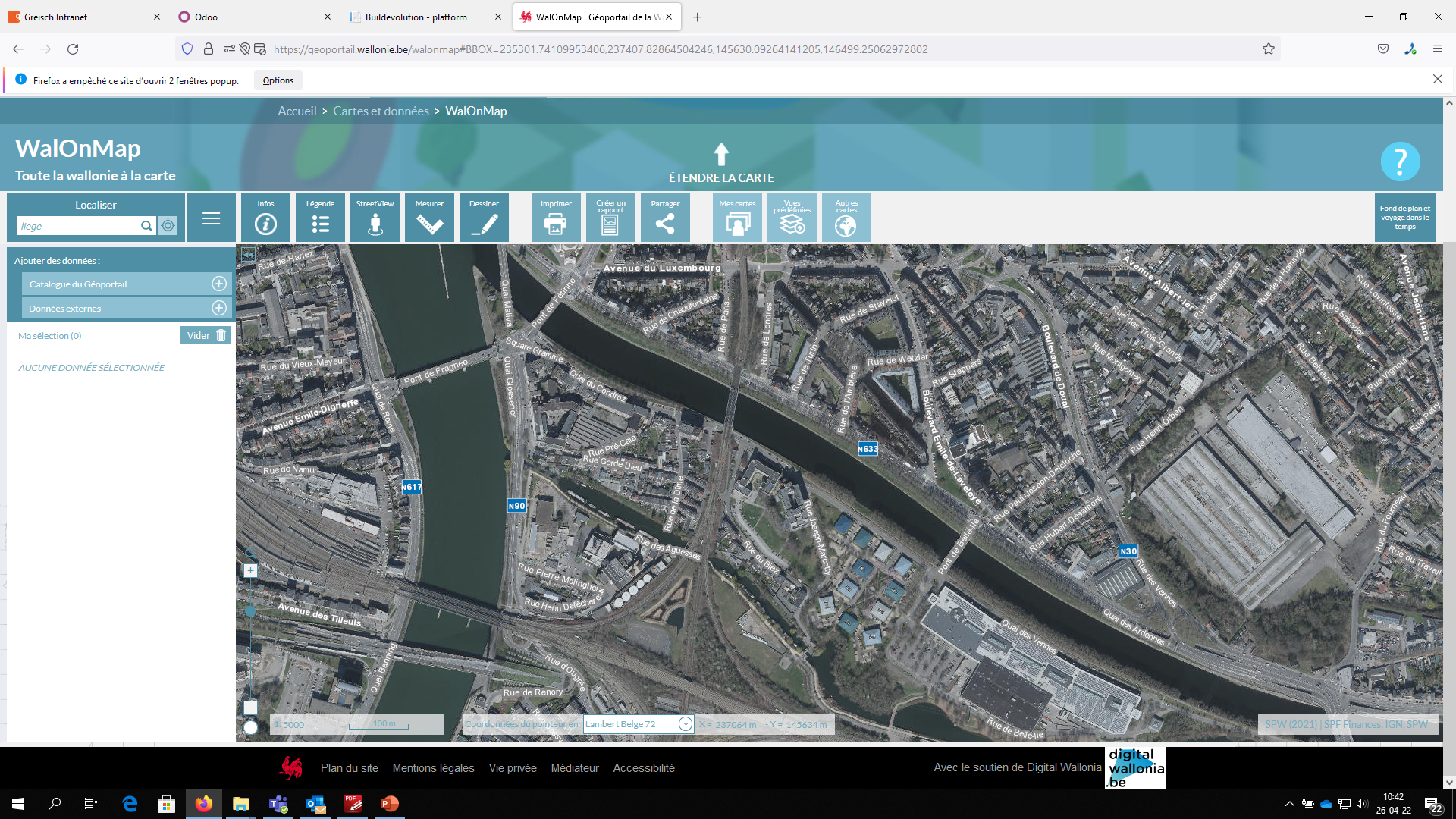 2 Quai du Condroz
Endiguer le phénomène de glissement
7 Quai des Ardennes
Ouvrage ruiné
Risque modéré
6 Maison Monnier
Ouvrage ruiné
Risque modéré
1 Culée Fétinne
Prioritaire
3 Quai des Vennes
Ouvrage récupérable
Si intervention rapide
Partie 4 : Evaluation, reconstruction et réhabilitation des berges et ouvrages hydrauliques
Partie 4 : Evaluation, reconstruction et réhabilitation des berges et ouvrages hydrauliques
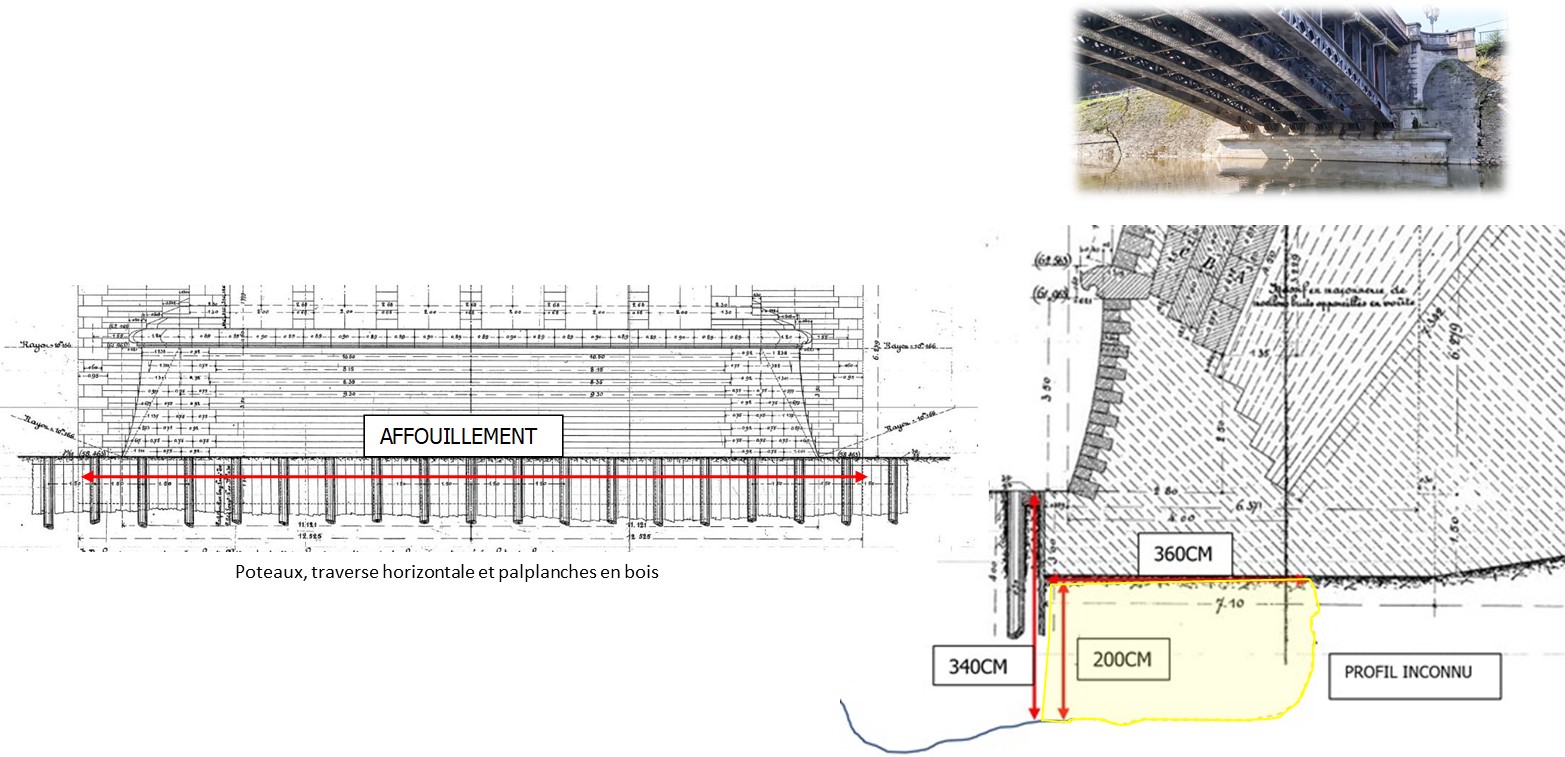 1 Pont de Fétinne
1 Pont de Fétinne
Evaluation : inspections par plongeurs













La culée présente un affouillement sous toute la longueur de la  fondation.
Les palplanches en bois ont disparu.
Partie 4 : Evaluation, reconstruction et réhabilitation des berges et ouvrages hydrauliques
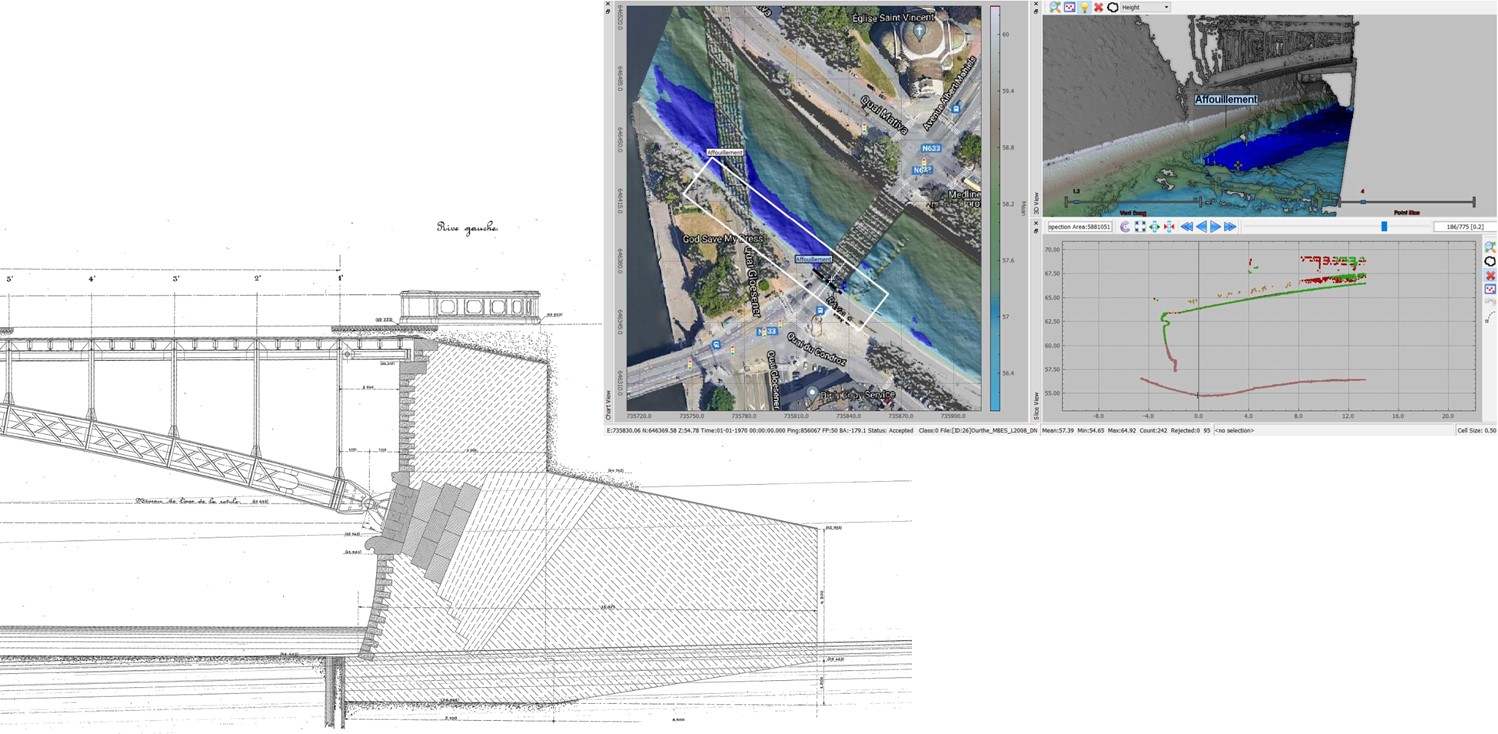 1 Pont de Fétinne
Recherche documents d’époque :

 Fonctionnement culée poids













.
Imagerie scanner 3D :
 
- Niveau de fond de l’Ourthe = -3.5m

- Affouillement culée confirmé













.
Partie 4 : Evaluation, reconstruction et réhabilitation des berges et ouvrages hydrauliques
1 Pont de Fétinne
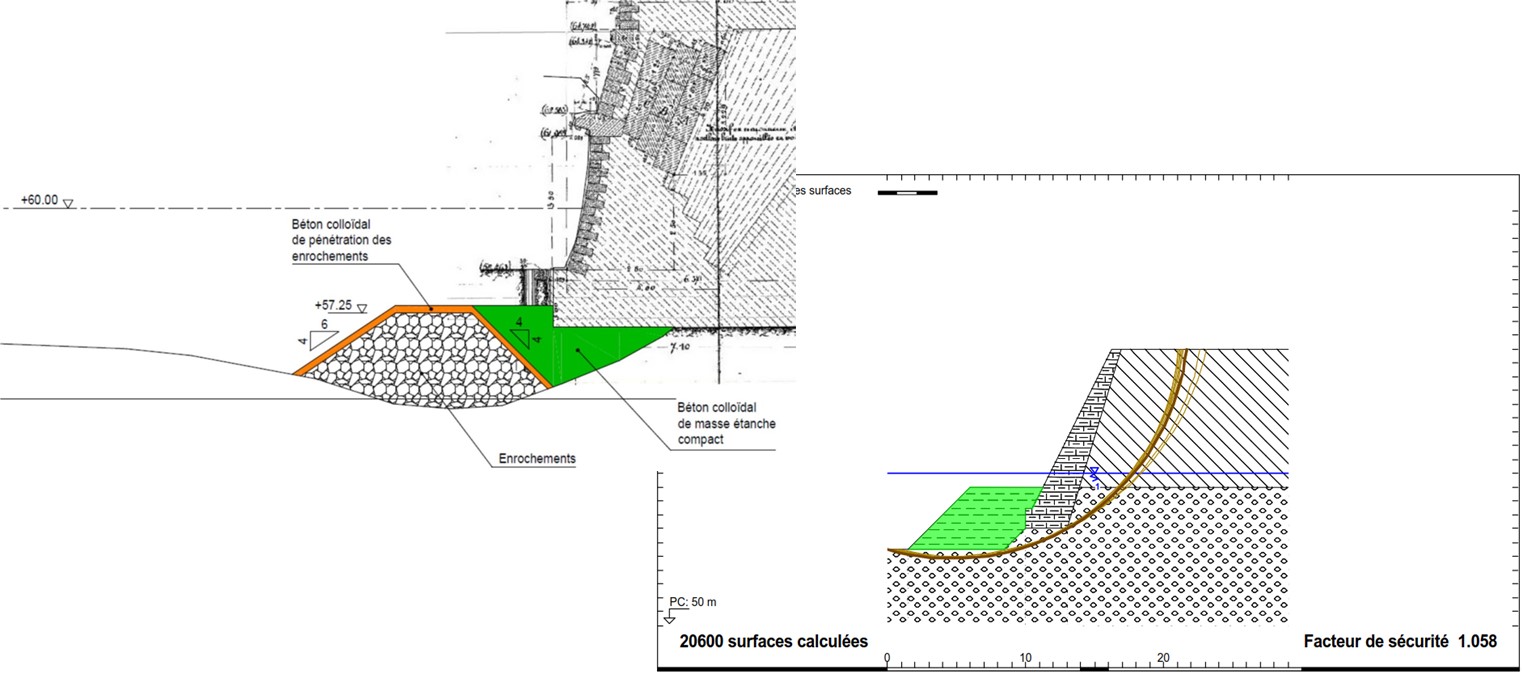 Proposition stabilisation culée :

 












.
Proposition stabilisation tympans :

1 Risberme en pied
2 Déchargement partie supérieure

 












.
Partie 4 : Evaluation, reconstruction et réhabilitation des berges et ouvrages hydrauliques
Reconstruction et réhabilitation -> chantiers urgents				Rive gauche

Phase 1 :  installation d’une risberme de 5,5m de large et de 15m de long en aval du pont de Fétinne
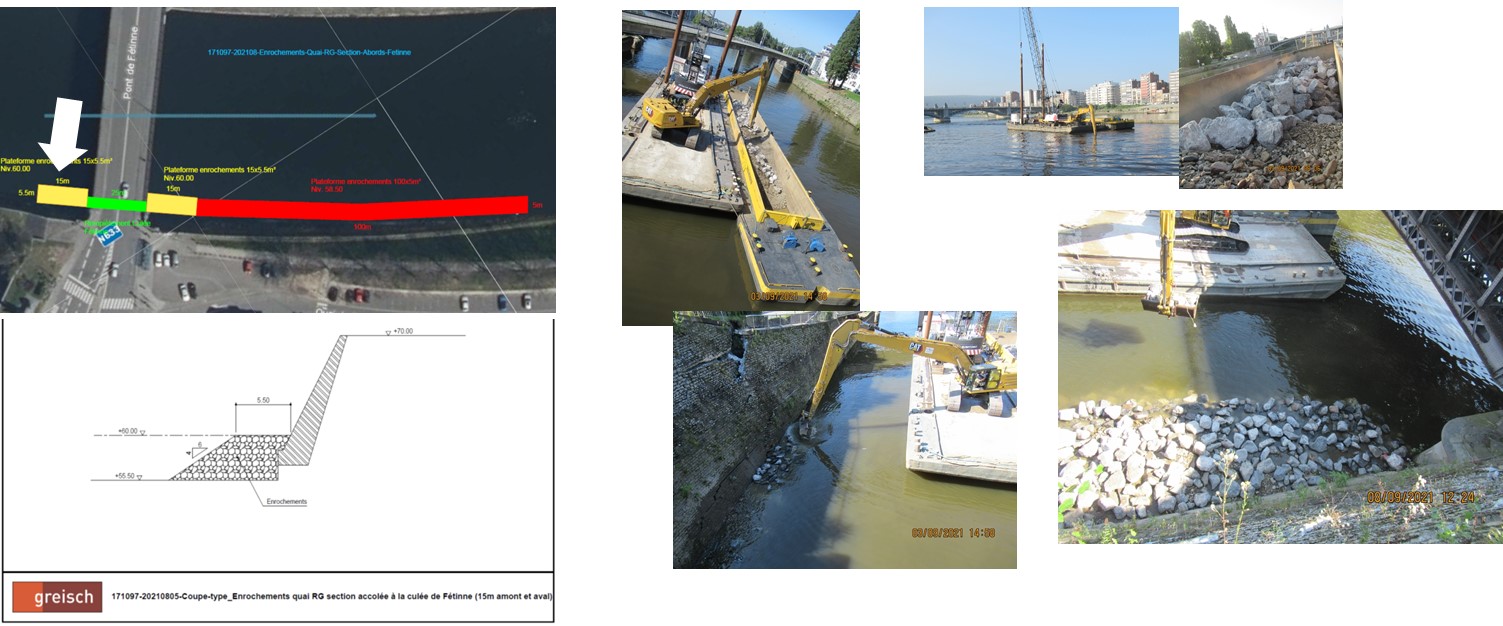 ! Surveillance mouvements ponts et berges
Partie 4 : Evaluation, reconstruction et réhabilitation des berges et ouvrages hydrauliques
Reconstruction et réhabilitation -> chantiers urgents				Rive gauche

Phase 2 : installation d’une risberme de 5,5m de large et de 15m de long en amont du pont de Fétinne
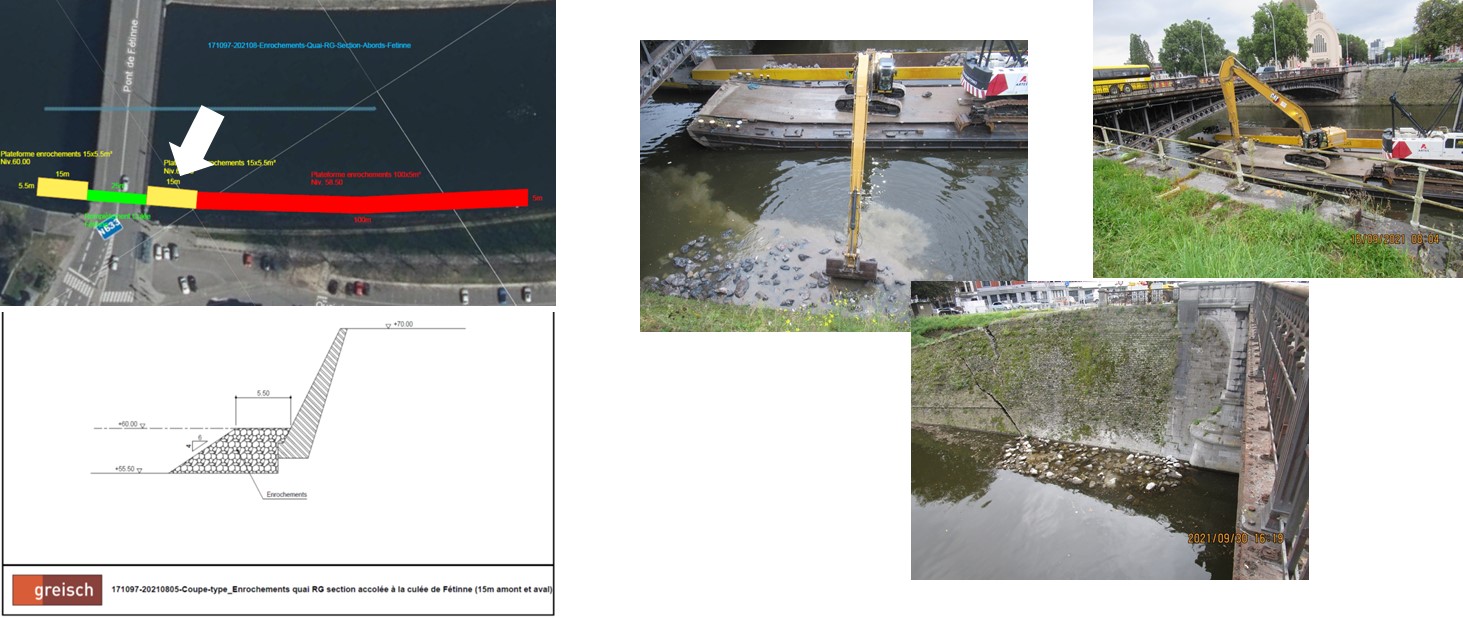 ! Surveillance mouvements ponts et berges
Partie 4 : Evaluation, reconstruction et réhabilitation des berges et ouvrages hydrauliques
Reconstruction et réhabilitation -> chantiers urgents				Rive gauche

Phase 3 :  mise en œuvre d’enrochements au droit de la culée du pont de Fétinne
Phase 4 : pénétration de l’enrochement au droit de la culée du pont de Fétinne sur l’ensemble de la surface, à l’exception des extrémités, au moyen de béton colloïdal
Phase 5 : remplissage de la cavité résiduelle de la culée du pont de Fétinne au béton colloïdal compact
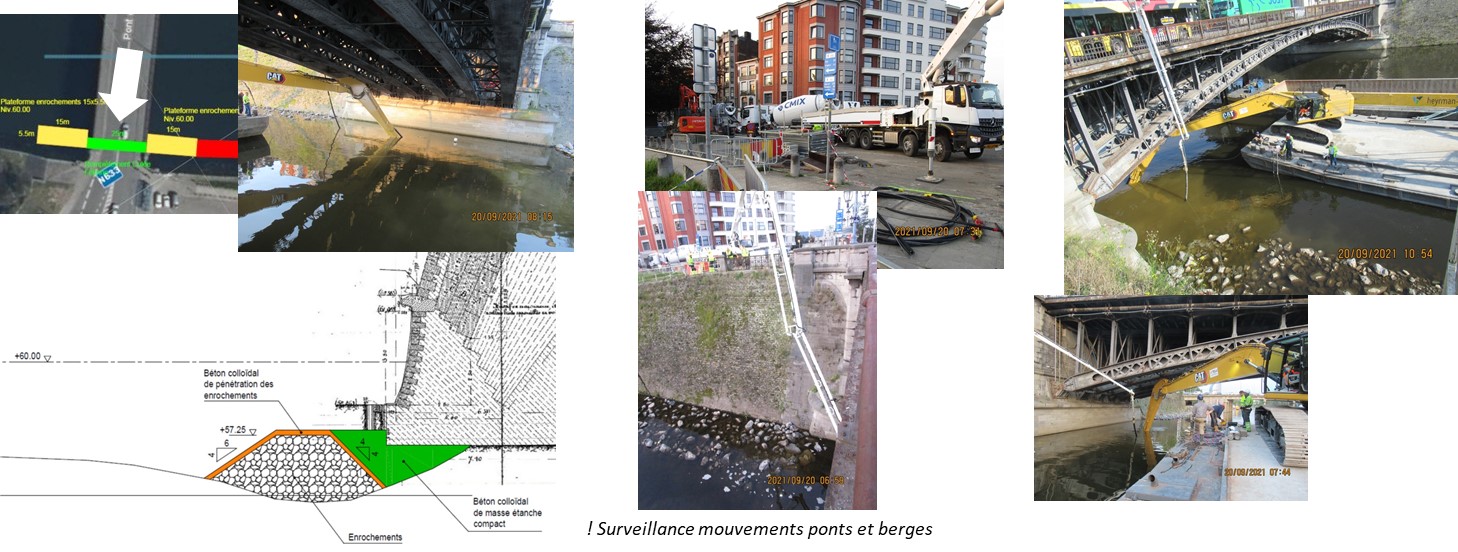 Partie 4 : Evaluation, reconstruction et réhabilitation des berges et ouvrages hydrauliques
2 Quai du Condroz
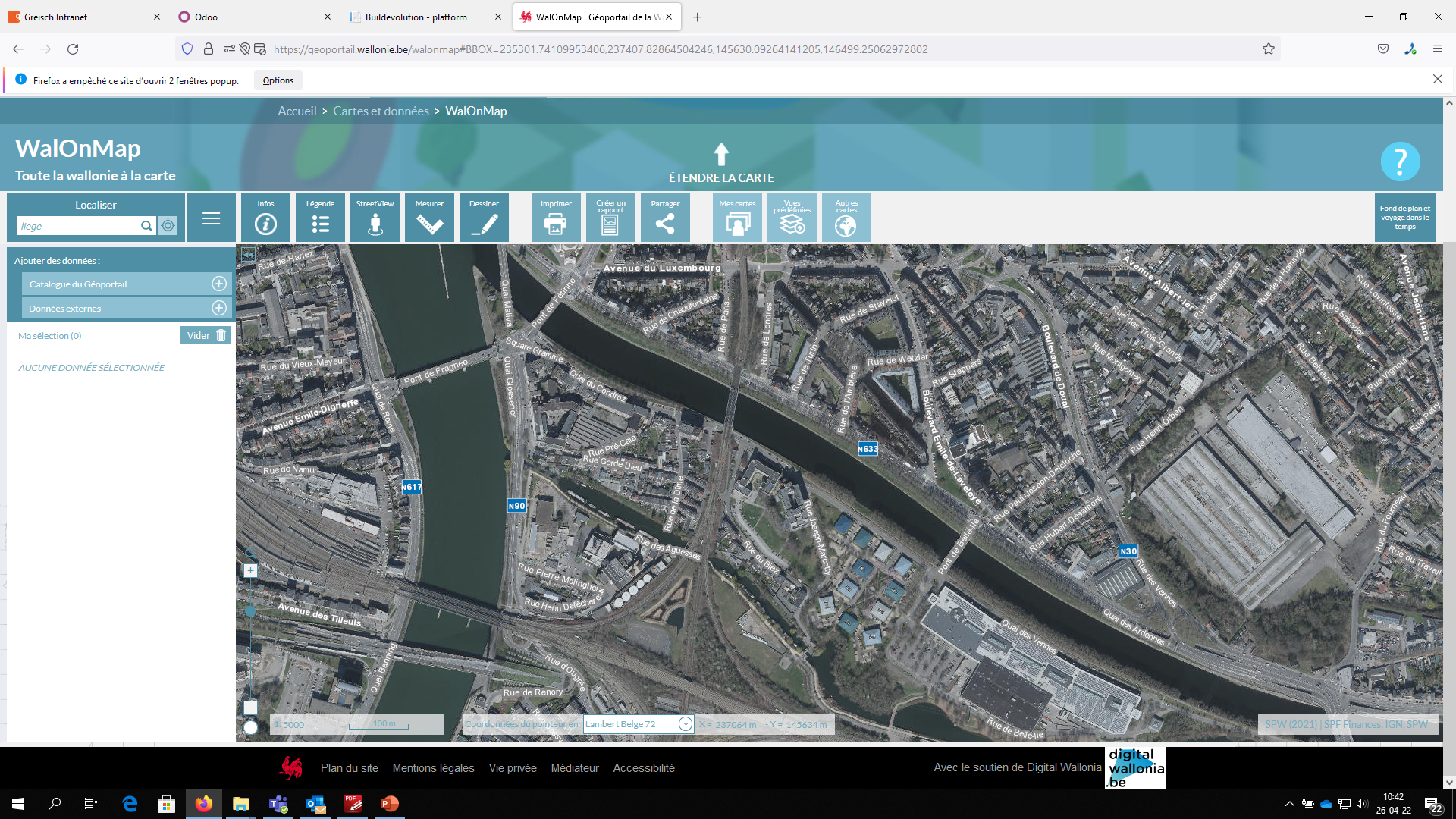 2 Quai du Condroz
Endiguer le phénomène de glissement
Partie 4 : Evaluation, reconstruction et réhabilitation des berges et ouvrages hydrauliques
2 Quai du Condroz en amont de Fétinne
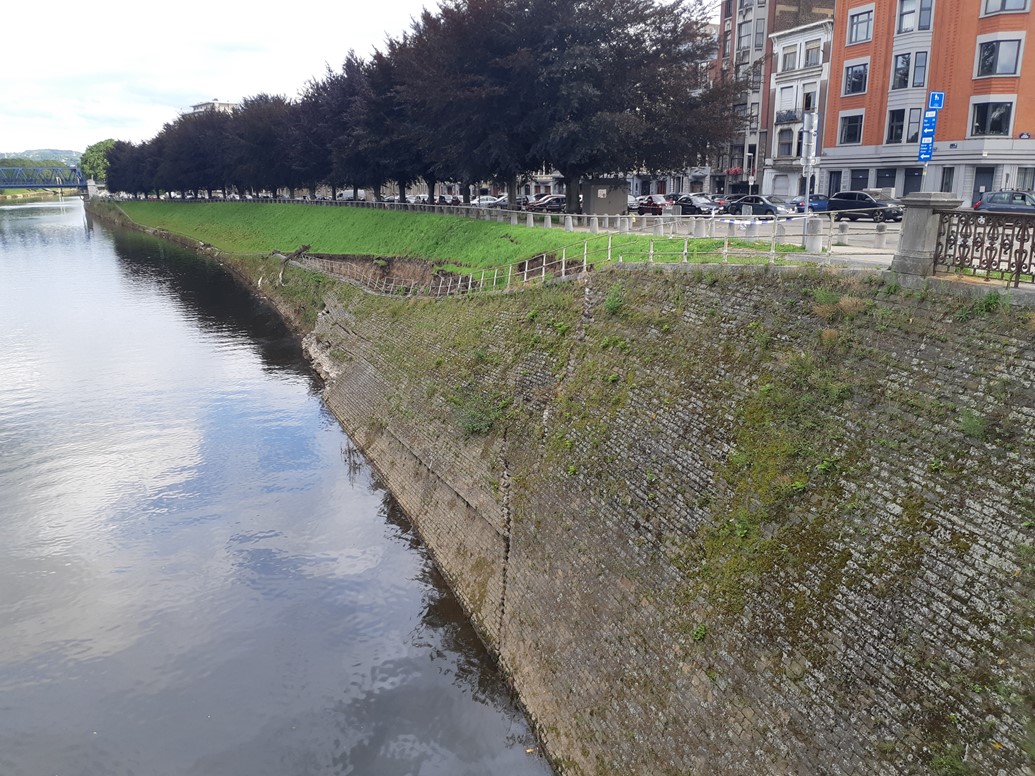 Partie 4 : Evaluation, reconstruction et réhabilitation des berges et ouvrages hydrauliques
2 Quai du Condroz en amont de Fétinne
Imagerie Scanner 3D – G-tec :
Niveaux de fond
Profil de berge













.
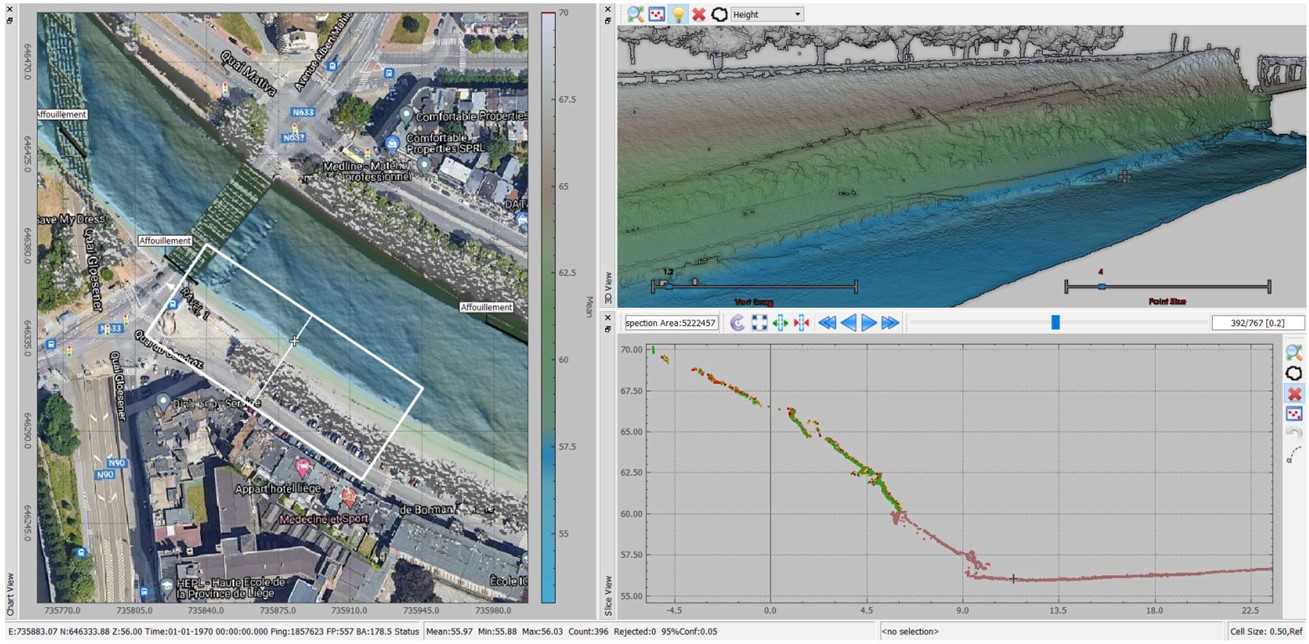 Partie 4 : Evaluation, reconstruction et réhabilitation des berges et ouvrages hydrauliques
2 Quai du Condroz en amont de Fétinne
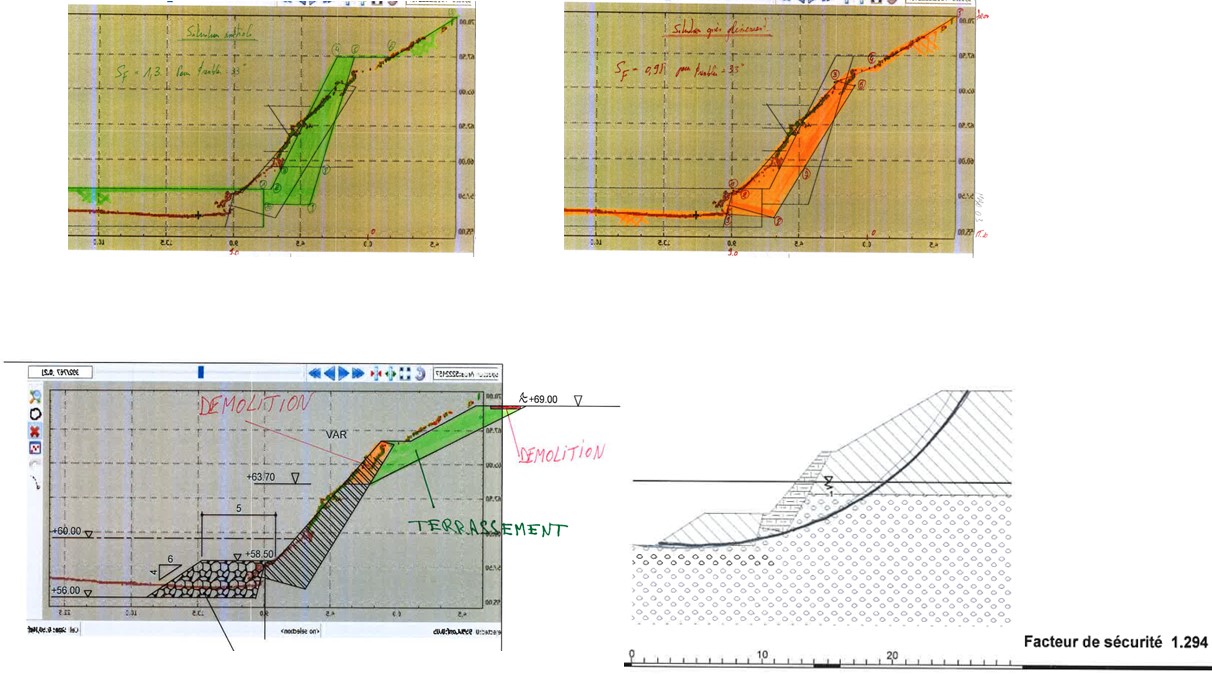 Intervention en 2 phases :

- Rempietement urgent Sf = 1.15

- Déchargement Sf = 1.3
Après glissement : Sf : 0.98
Profil Théorique Sf = 1.3
Partie 4 : Evaluation, reconstruction et réhabilitation des berges et ouvrages hydrauliques
2 Quai du Condroz en amont de Fétinne - Intervention
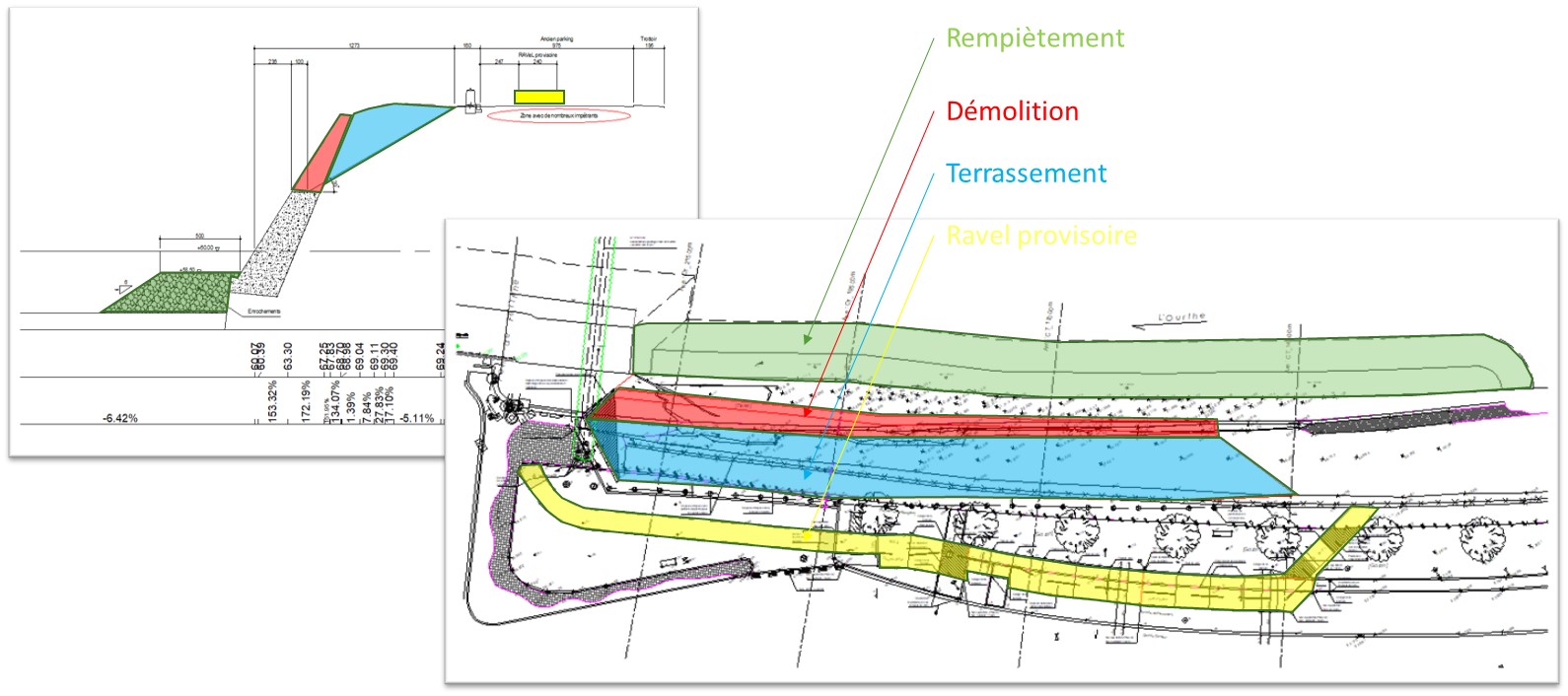 Partie 4 : Evaluation, reconstruction et réhabilitation des berges et ouvrages hydrauliques
2 Quai du Condroz en amont de Fetinne
Quai du Condroz – 1ère phase : Installation d’une risberme de 5m de large et 100m de long - Septembre
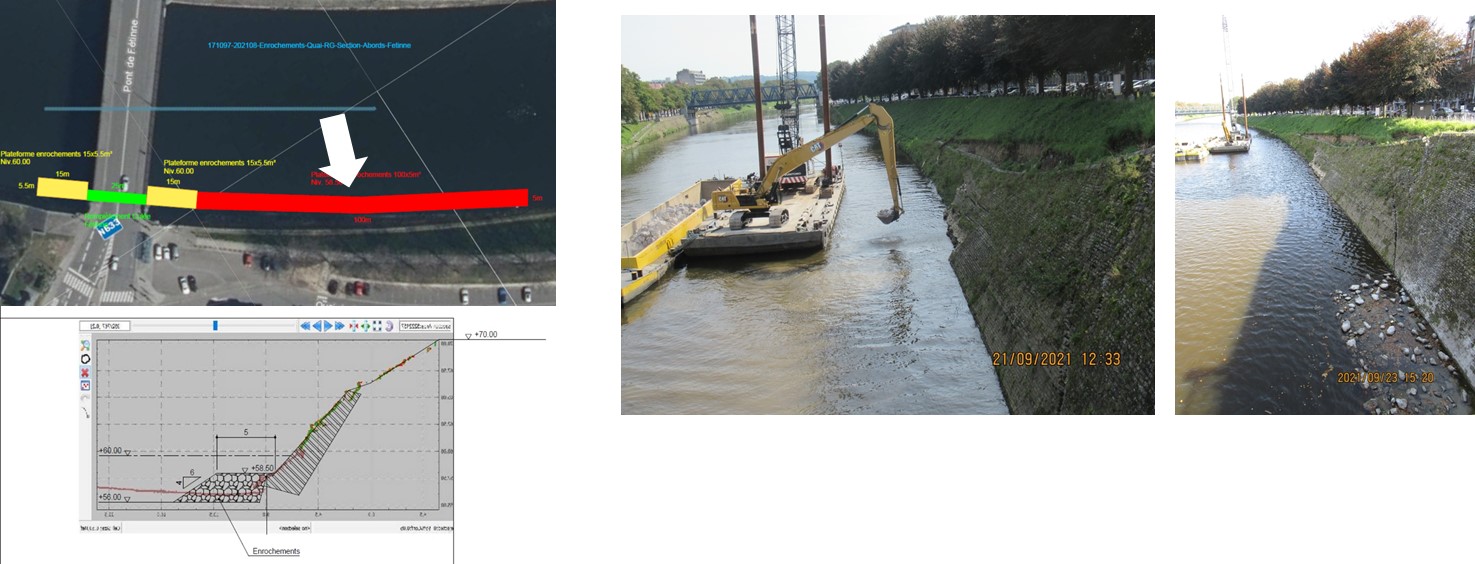 ! Surveillance mouvements ponts et berges
Partie 4 : Evaluation, reconstruction et réhabilitation des berges et ouvrages hydrauliques
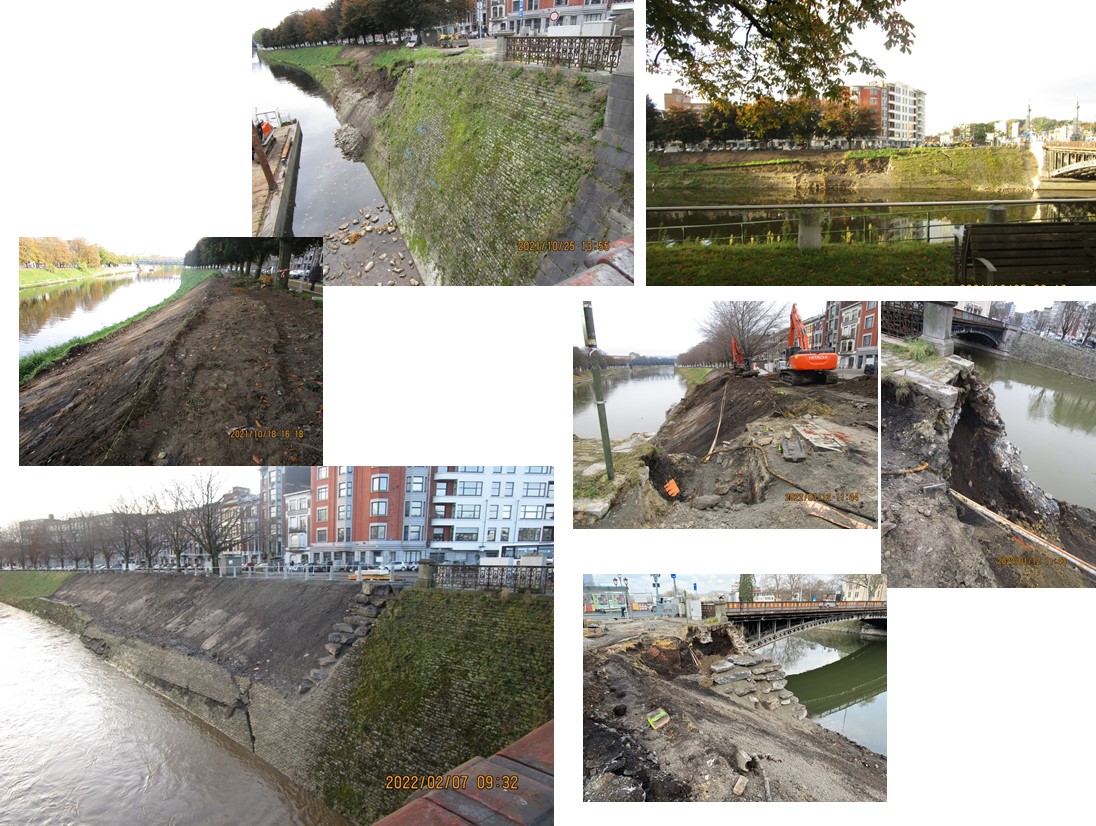 Quai du Condroz – 2ème phase : Terrassements
2 Quai du Condroz en amont de Fetinne
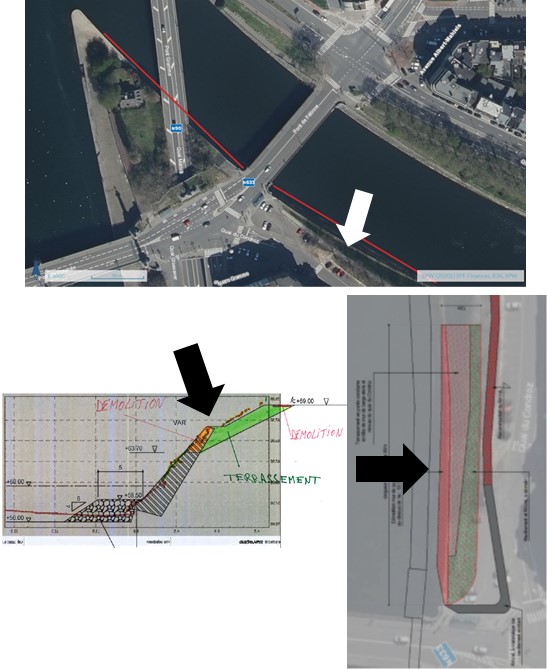 Partie 4 : Evaluation, reconstruction et réhabilitation des berges et ouvrages hydrauliques
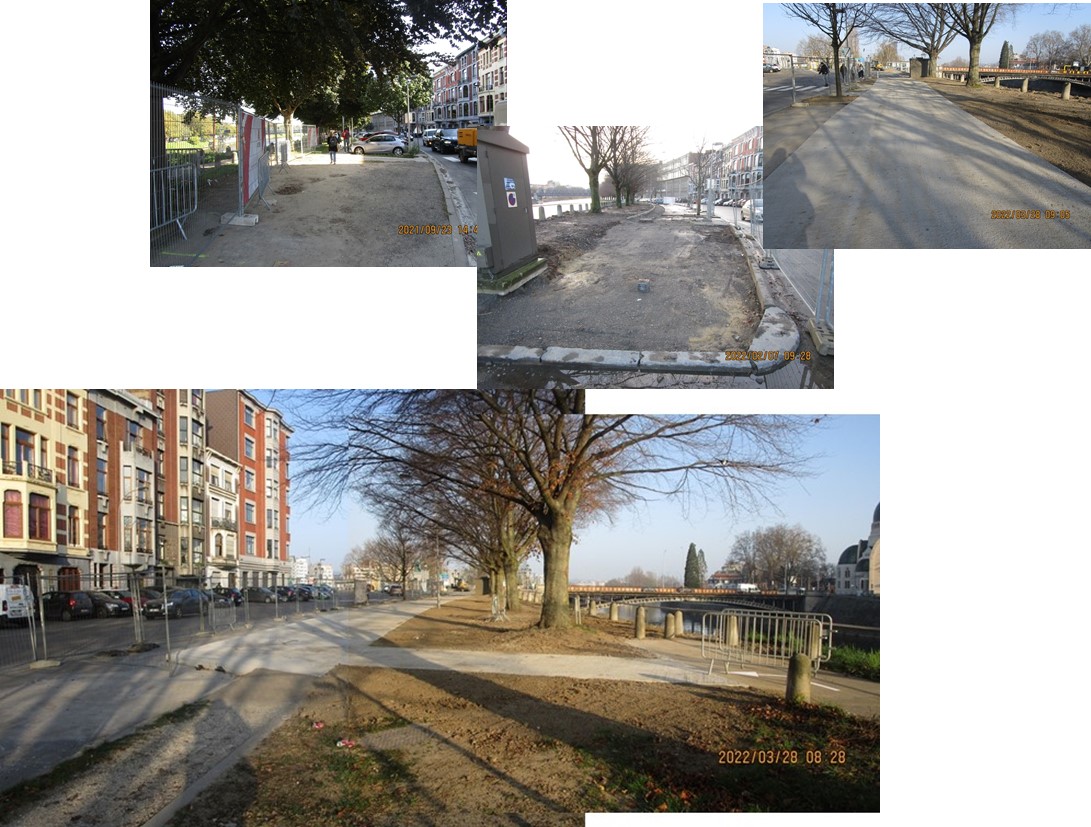 Quai du Condroz – 3eme phase : Ravel
2 Quai du Condroz en amont de Fetinne
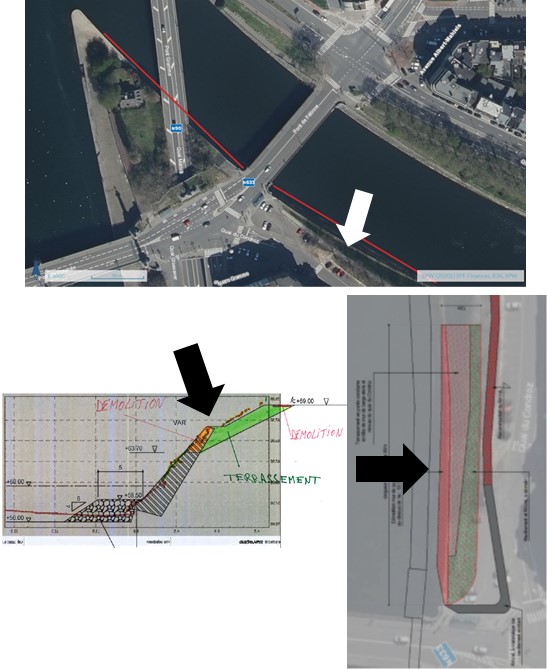 Partie 4 : Evaluation, reconstruction et réhabilitation des berges et ouvrages hydrauliques
3 Quai des Vennes
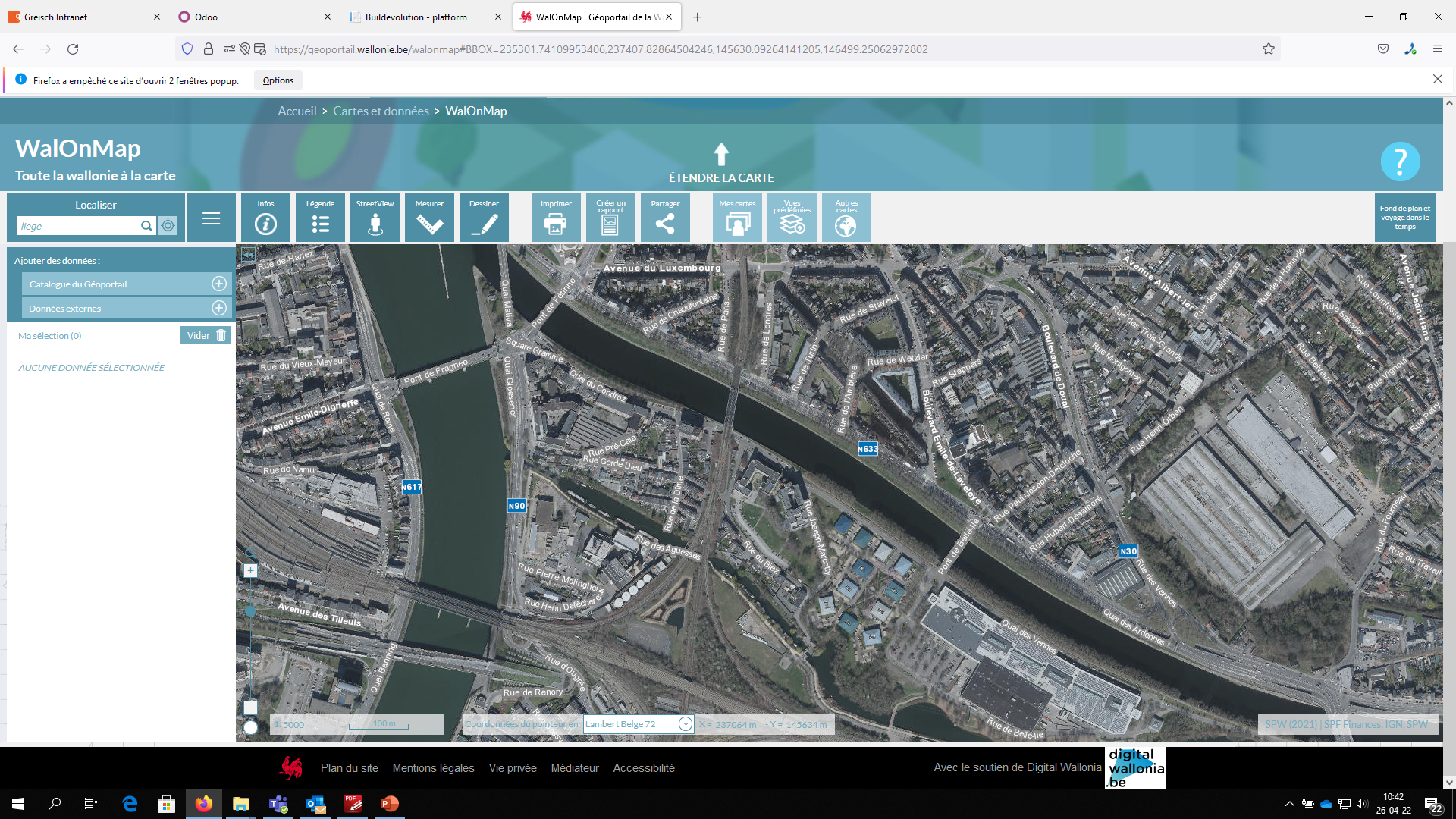 3 Quai des Vennes
Ouvrage récupérable
Si intervention rapide
Partie 4 : Evaluation, reconstruction et réhabilitation des berges et ouvrages hydrauliques
3 Quai des Vennes
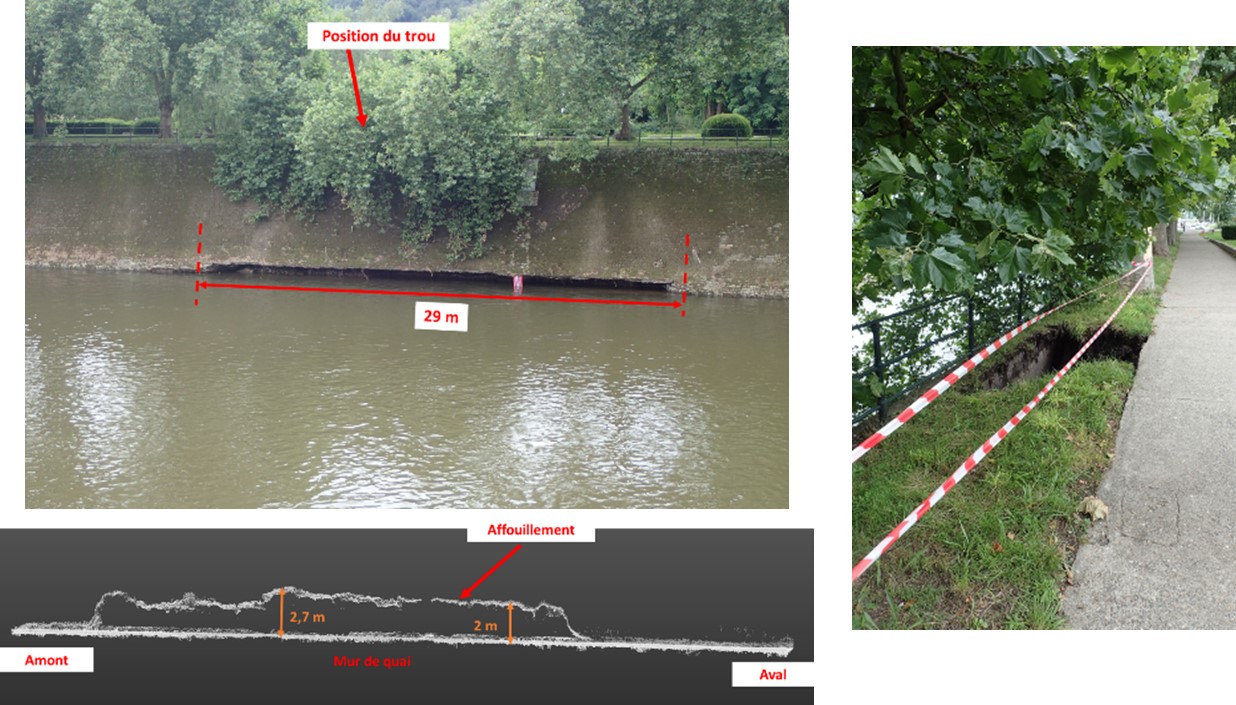 Constat
Partie 4 : Evaluation, reconstruction et réhabilitation des berges et ouvrages hydrauliques
3 Quai des Vennes
Calage modèle
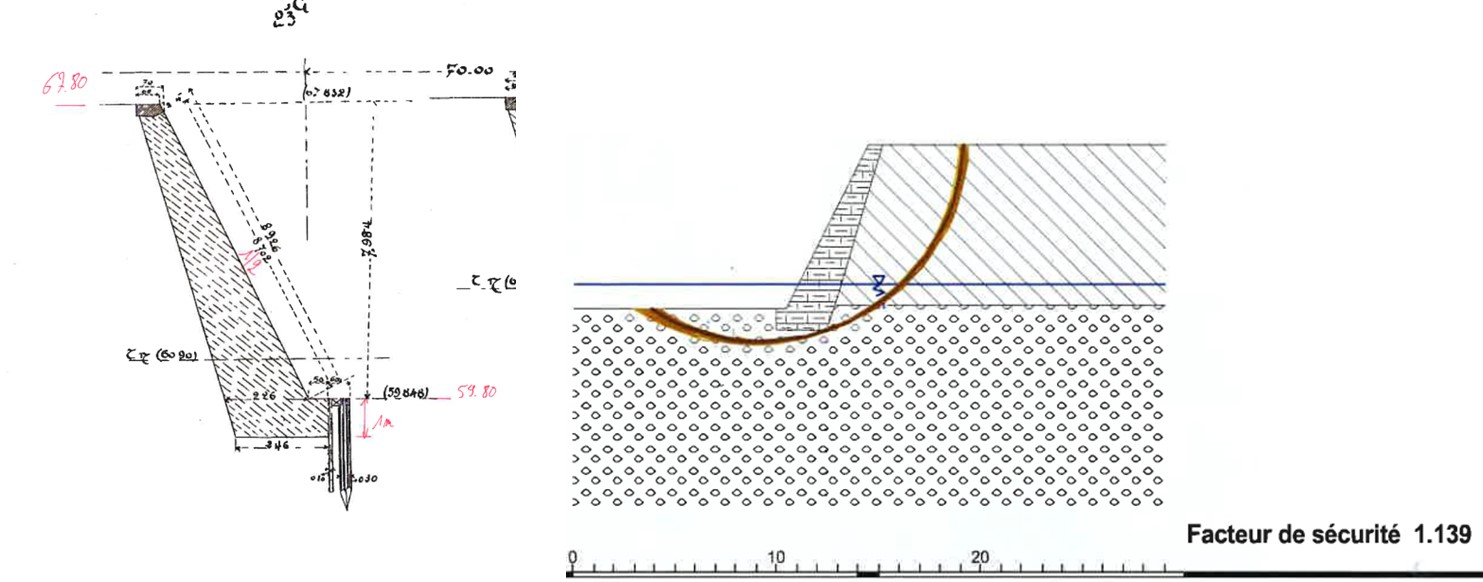 Sf = 1.14 avant affouillement
Partie 4 : Evaluation, reconstruction et réhabilitation des berges et ouvrages hydrauliques
Imagerie Scanner 3D – G-tec :

Niveaux de fond
3 Quai des Vennes
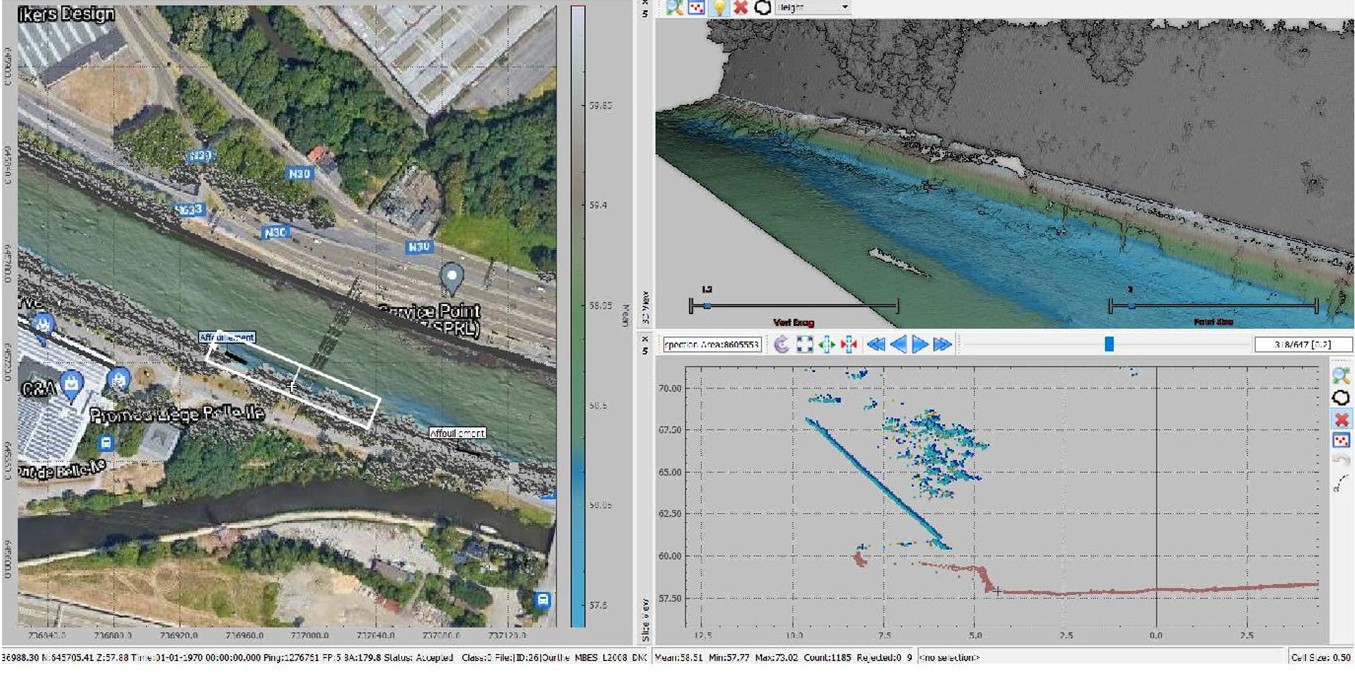 Partie 4 : Evaluation, reconstruction et réhabilitation des berges et ouvrages hydrauliques
3 Quai des Vennes
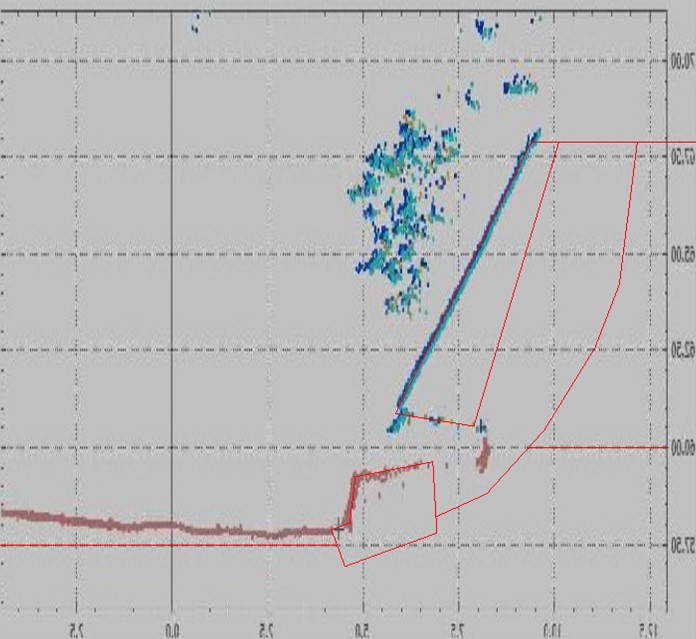 - Eviter la progression affouillement
Enjeux :
- Eviter effondrement du quai
- Eviter formation loupe glissement
Difficultés terrain :
- Tirant d’eau insuffisant pour barges
- Mur de quai trop haut pour rampe
- Présence d’arbre en crête
- Circulation routière (tunnel fermé)
- Haute tension aérienne
- Haute tension enterrée
Partie 4 : Evaluation, reconstruction et réhabilitation des berges et ouvrages hydrauliques
3 Quai des Vennes
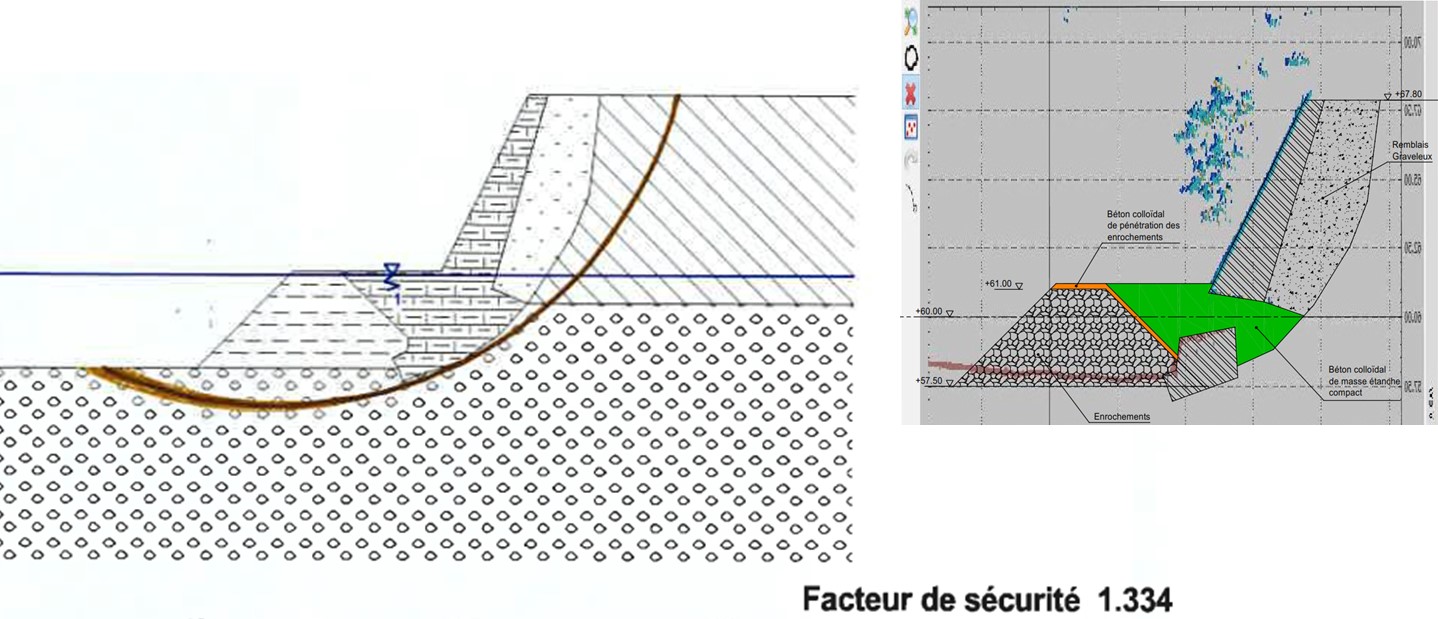 Intervention :
Partie 4 : Evaluation, reconstruction et réhabilitation des berges et ouvrages hydrauliques
3 Quai des Vennes
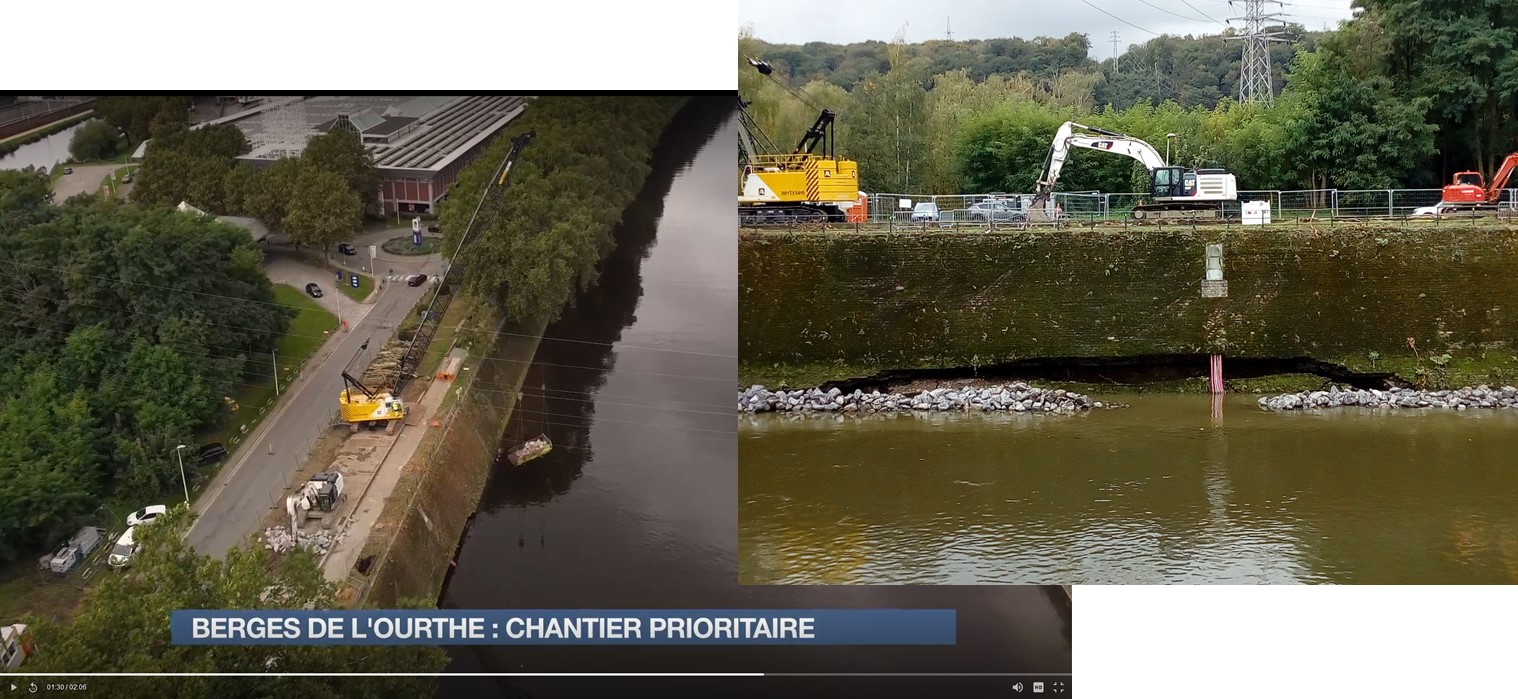 Partie 4 : Evaluation, reconstruction et réhabilitation des berges et ouvrages hydrauliques
3 Quai des Vennes
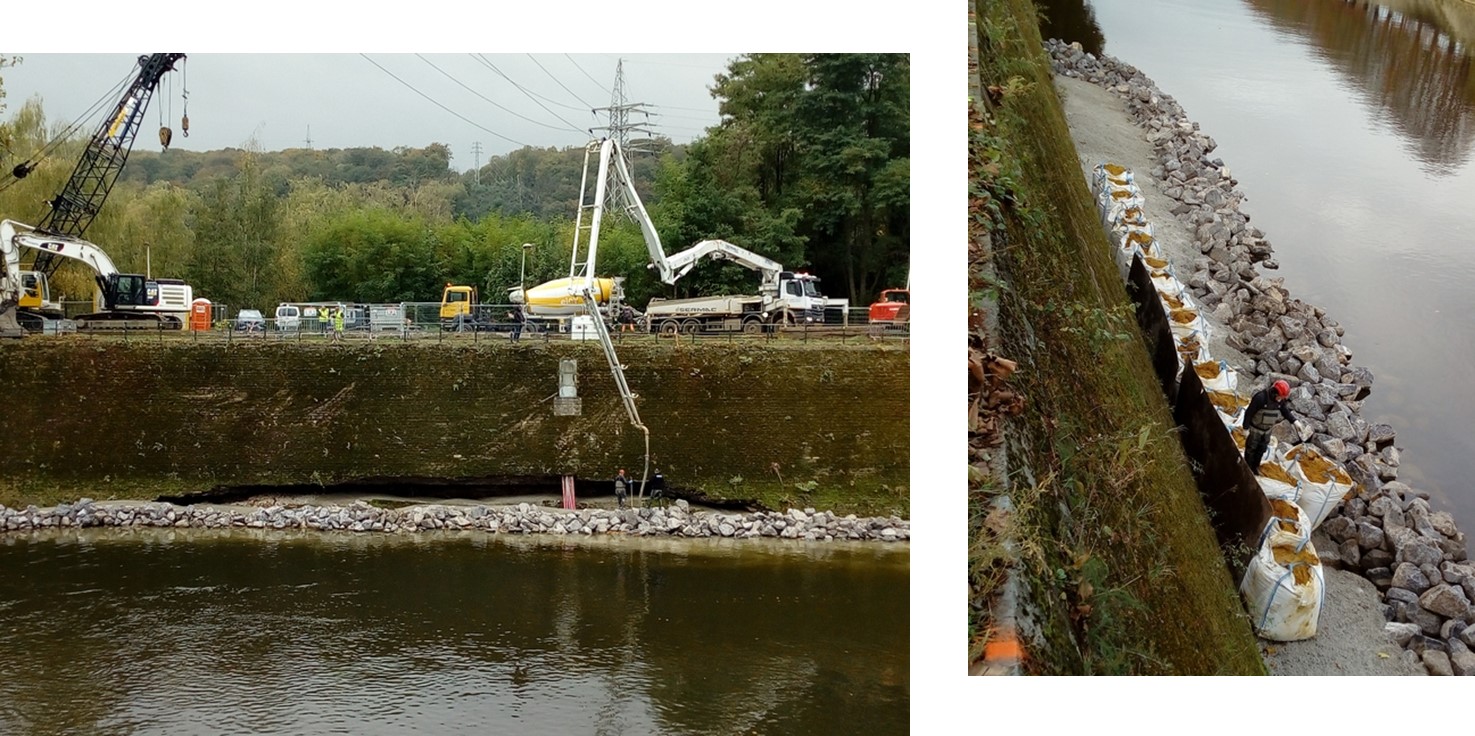 Partie 4 : Evaluation, reconstruction et réhabilitation des berges et ouvrages hydrauliques
4 Convergence – Pointe aval
4 Pointe Convergence
Ouvrage récupérable
Si intervention rapide
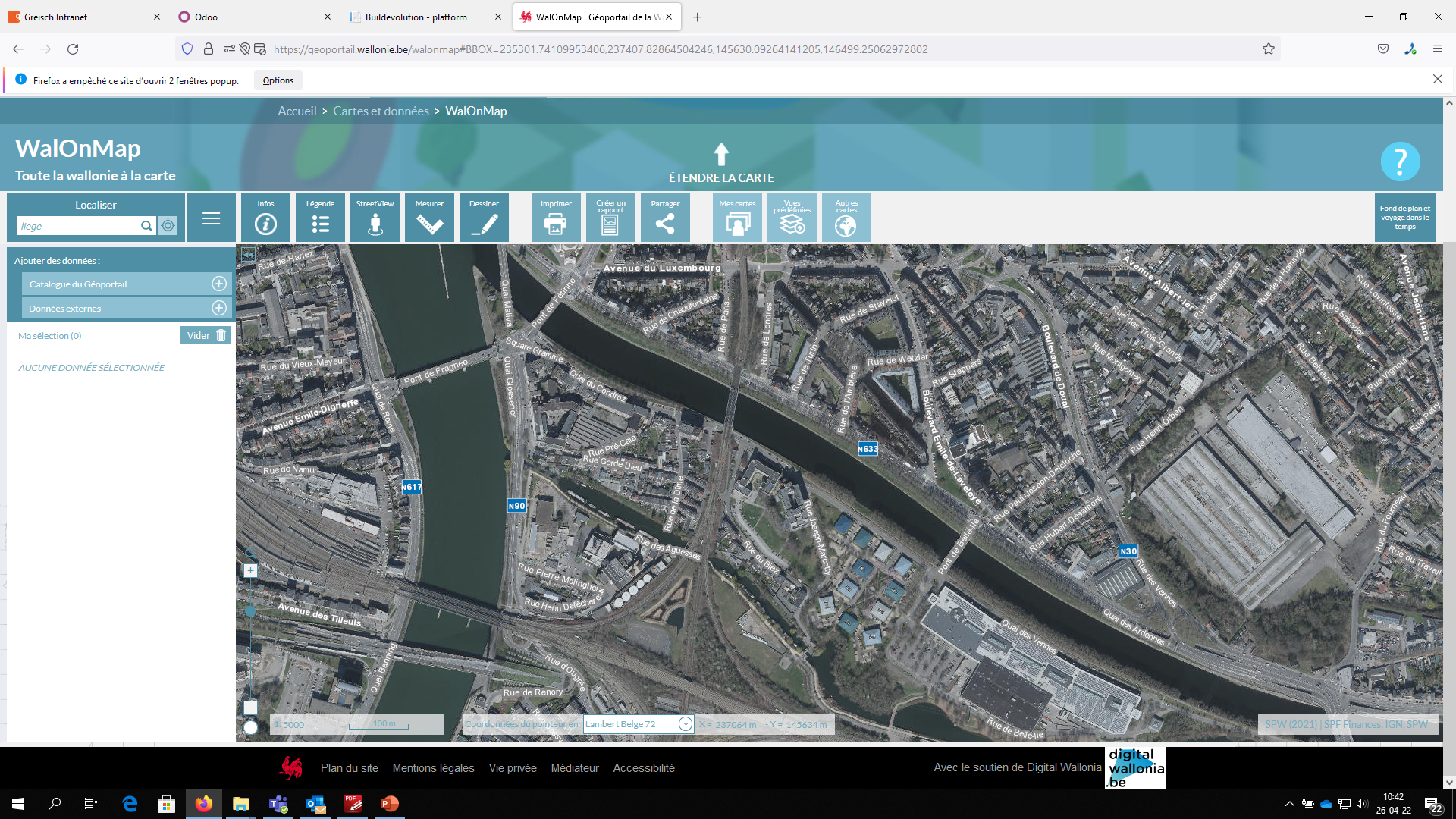 Partie 4 : Evaluation, reconstruction et réhabilitation des berges et ouvrages hydrauliques
4 Convergence – Extrémité aval
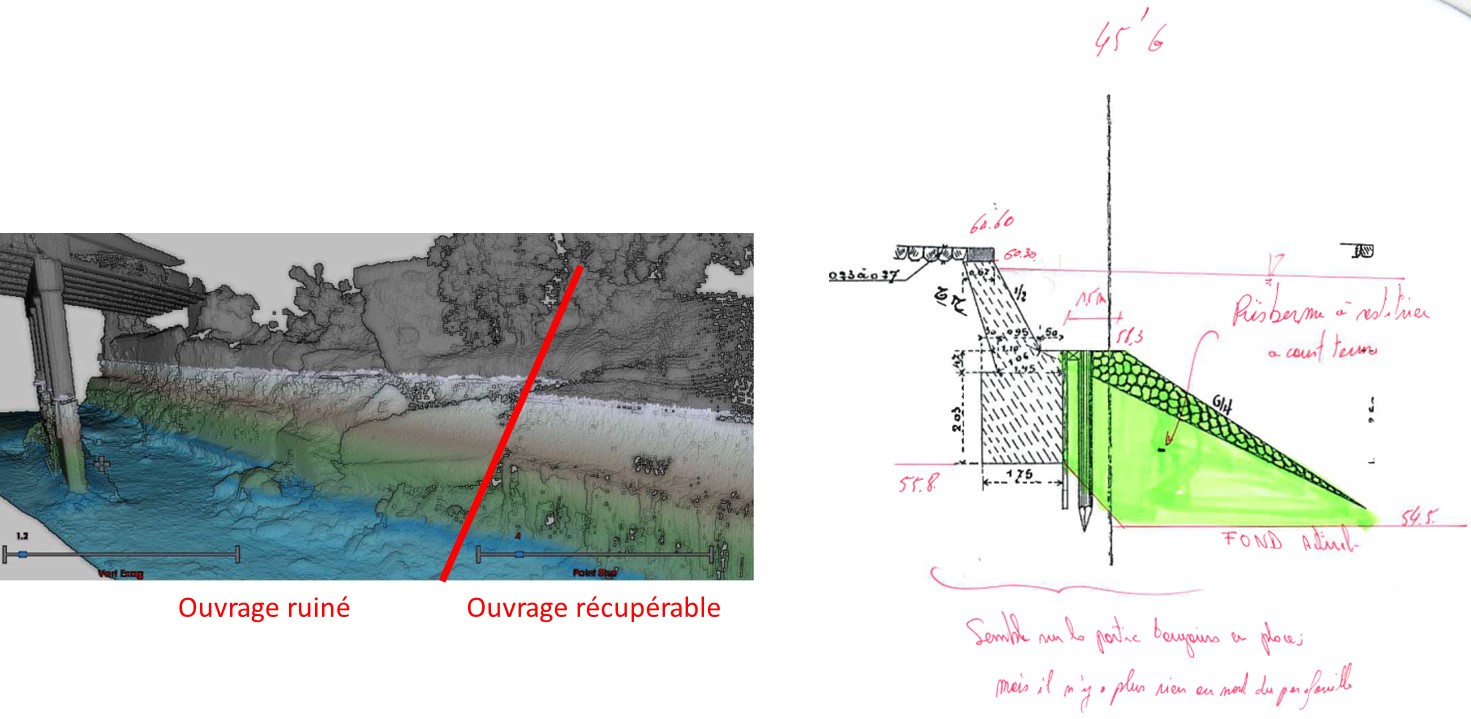 Enjeu : Possible de récupérer partiellement le mur de berge
Partie 4 : Evaluation, reconstruction et réhabilitation des berges et ouvrages hydrauliques
Reconstruction et réhabilitation -> chantiers urgents				Rive gauche

Mise en œuvre d’enrochements au pied de la berge à l’extrémité aval du Square Gramme
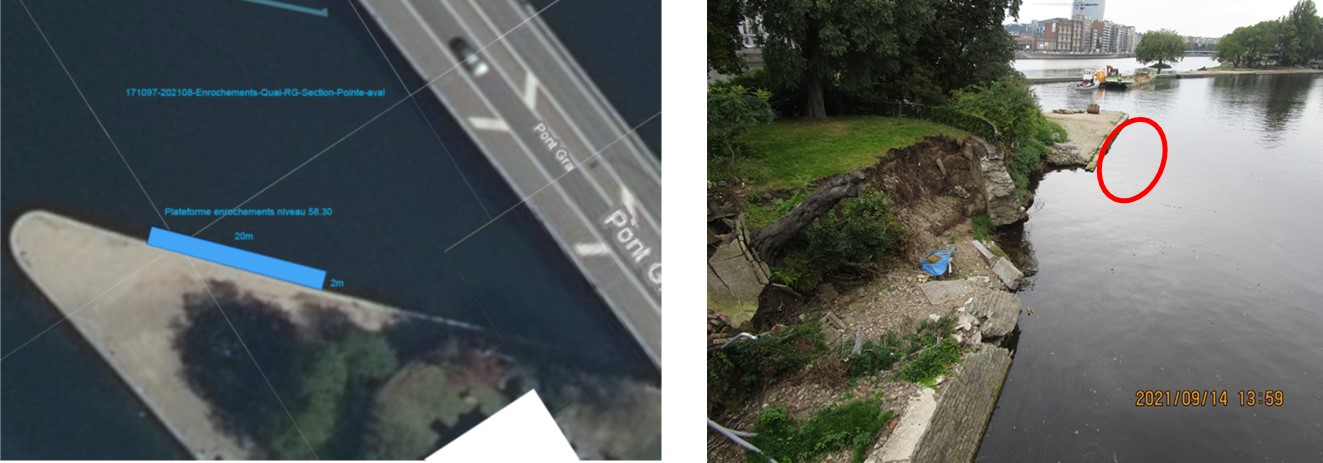 Partie 4 : Evaluation, reconstruction et réhabilitation des berges et ouvrages hydrauliques
5 Convergence – Entre les ponts
5 Entre ponts – Ouvrage ruiné – Parties instables
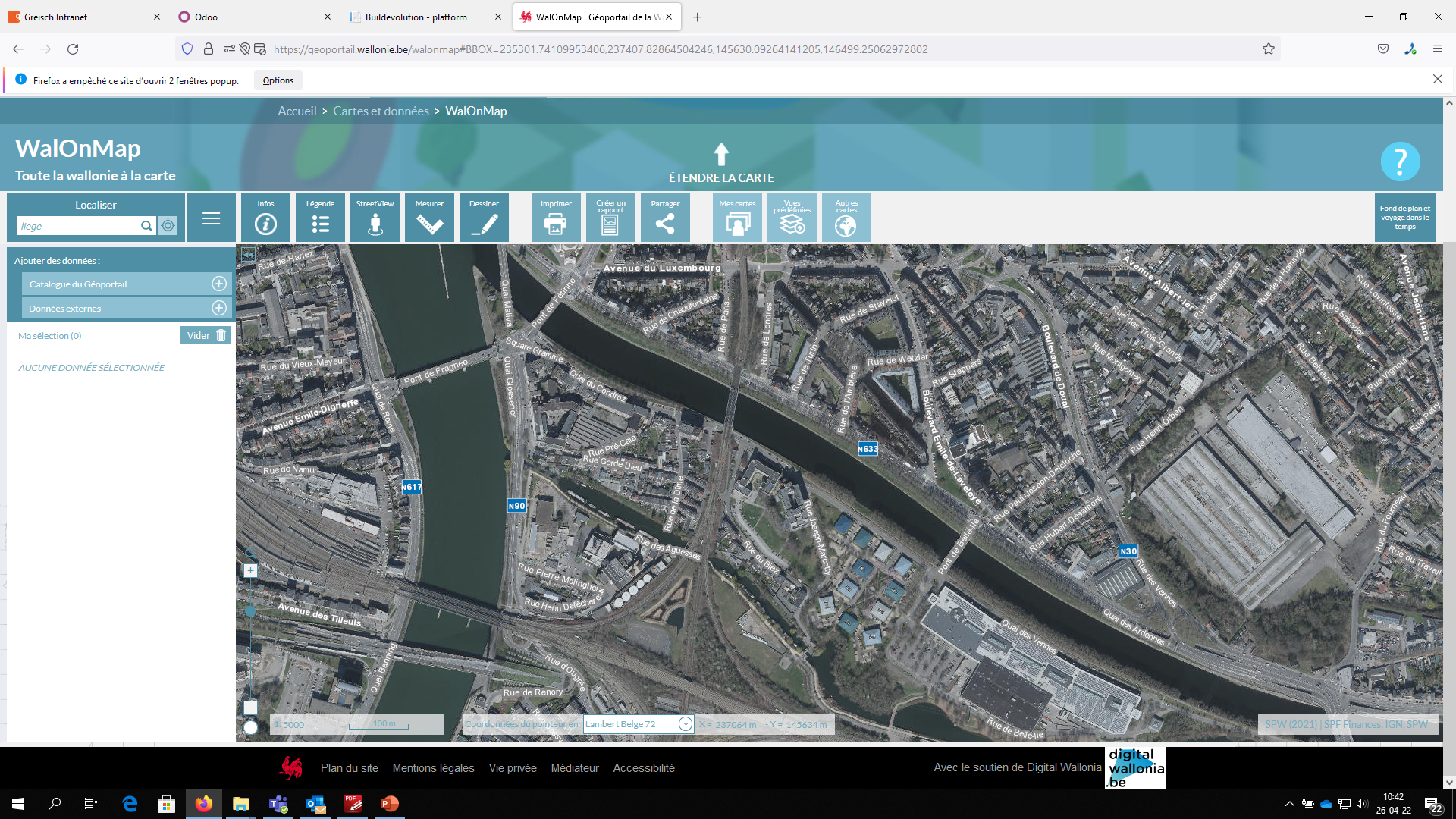 Partie 4 : Evaluation, reconstruction et réhabilitation des berges et ouvrages hydrauliques
5 Convergence – Entre les ponts
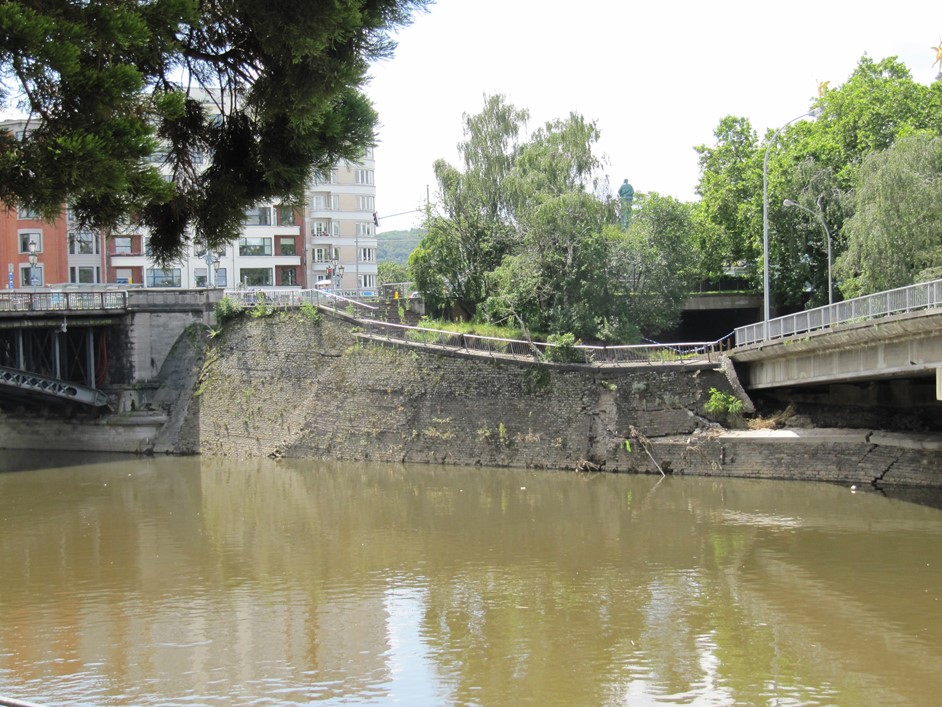 Pont N90
Pont de Fétinne
Partie 4 : Evaluation, reconstruction et réhabilitation des berges et ouvrages hydrauliques
Imagerie Scanner 3D – G-tec :

Niveaux de fond
5 Convergence – Entre les ponts
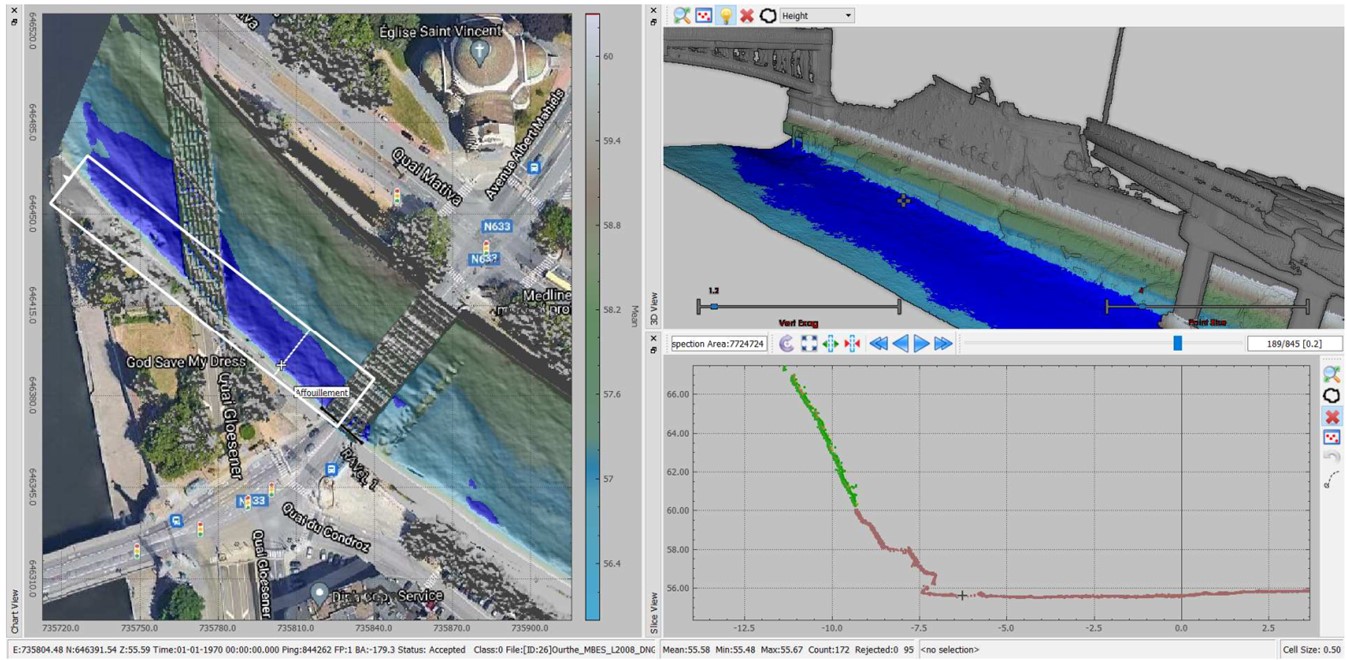 Partie 4 : Evaluation, reconstruction et réhabilitation des berges et ouvrages hydrauliques
5 Convergence – Entre les ponts
Difficultés
Emprise en plan limitée
Berges hautes et a-pic
Parties d’ouvrages en surplomb instables
Peu de temps avant l’hiver
Conception :
Contrebuter le pied immédiatement
Provoquer l’effondrement des parties instables
Stabiliser la berge en anticipant la future réparation
Partie 4 : Evaluation, reconstruction et réhabilitation des berges et ouvrages hydrauliques
5 Convergence – Entre les ponts
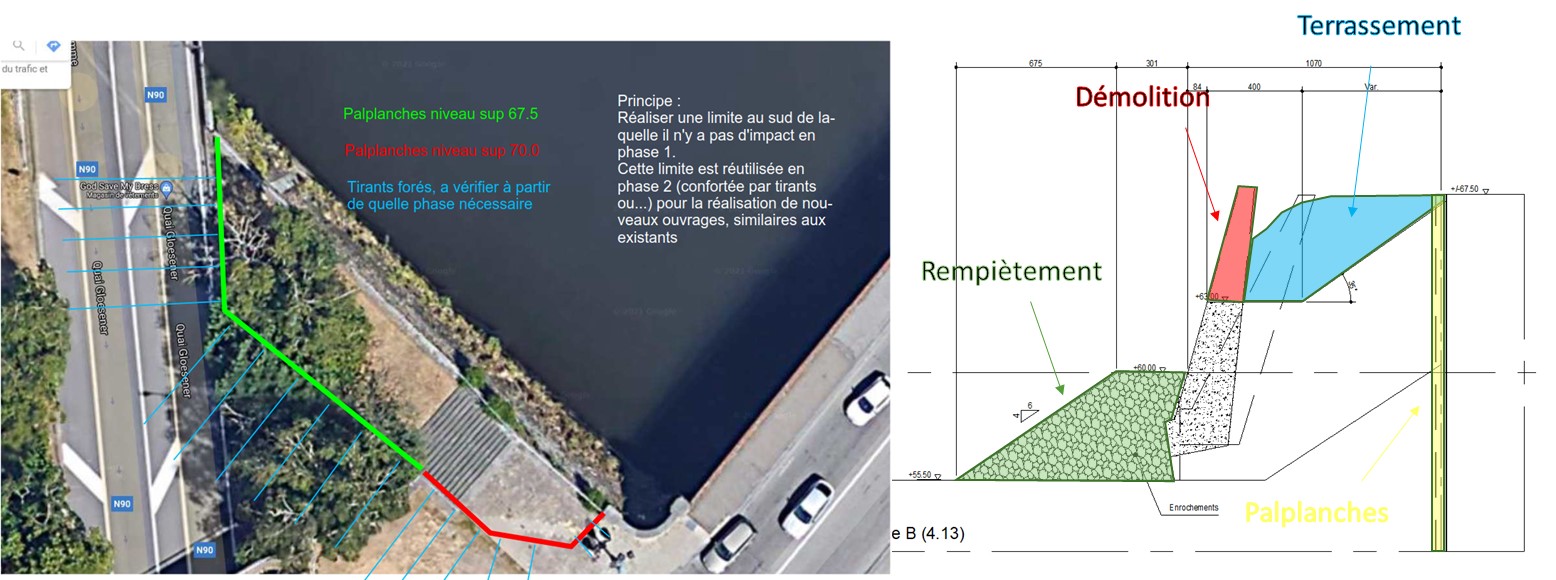 Partie 4 : Evaluation, reconstruction et réhabilitation des berges et ouvrages hydrauliques
5 Convergence – Entre les ponts
Installation des enrochements
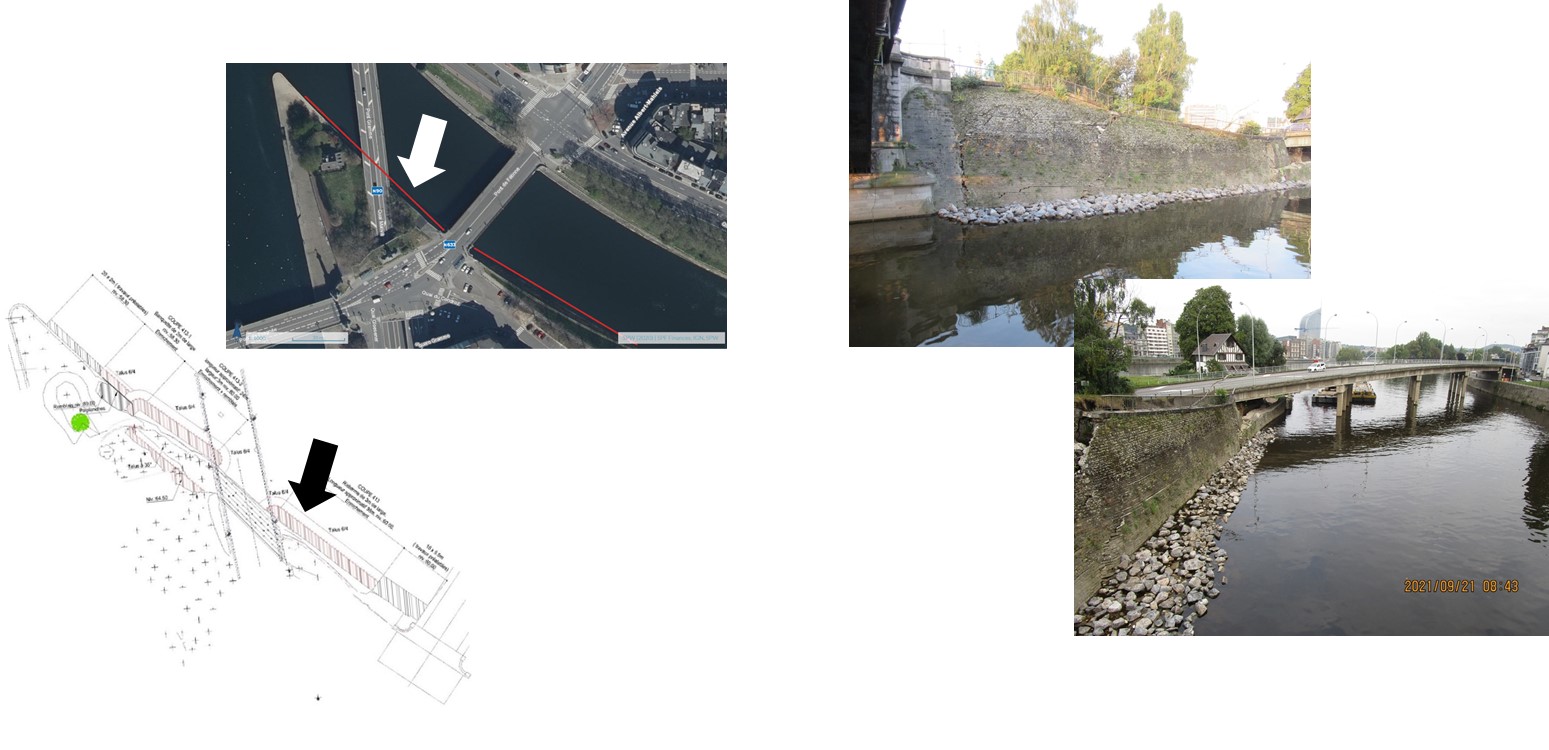 Partie 4 : Evaluation, reconstruction et réhabilitation des berges et ouvrages hydrauliques
5 Convergence – Entre les ponts
Démolitions
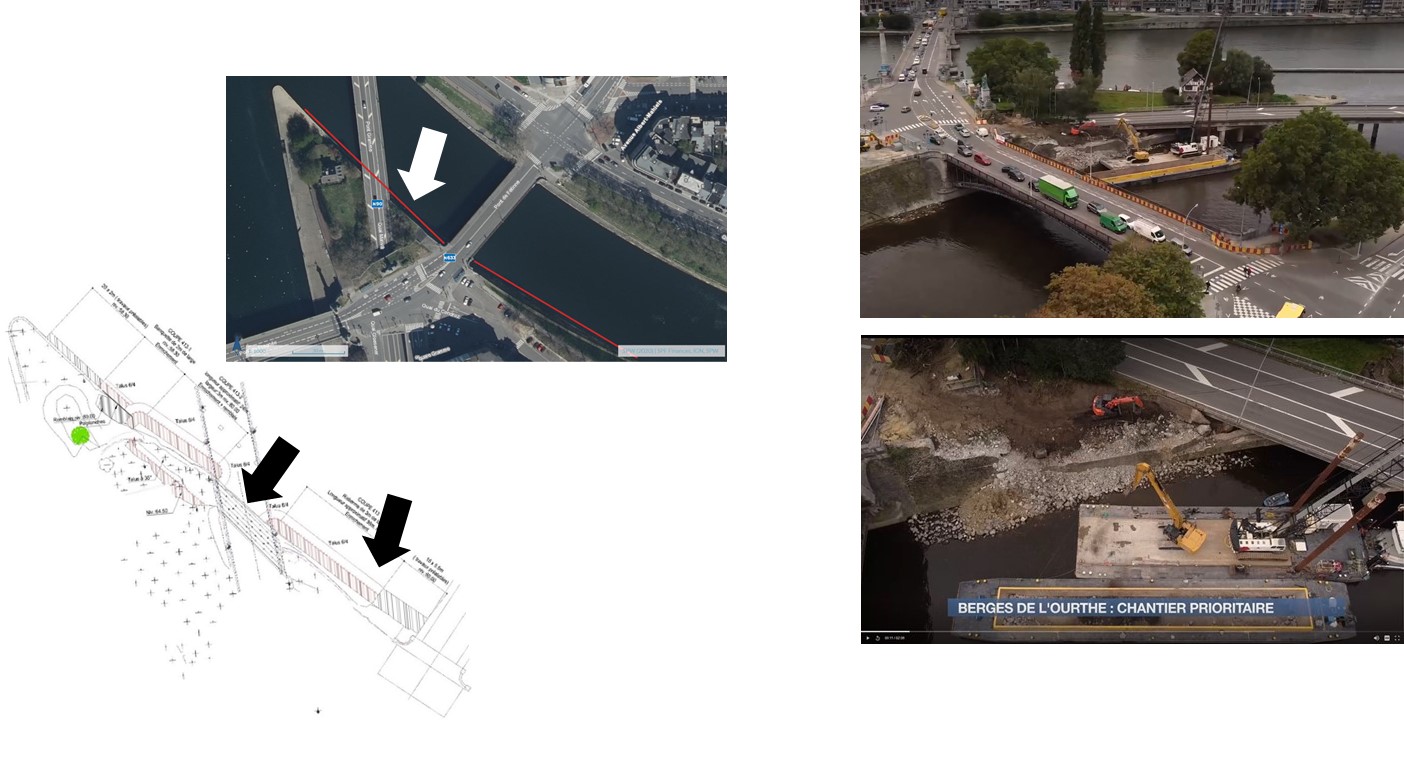 Partie 4 : Evaluation, reconstruction et réhabilitation des berges et ouvrages hydrauliques
5 Convergence – Entre les ponts
Terrassements
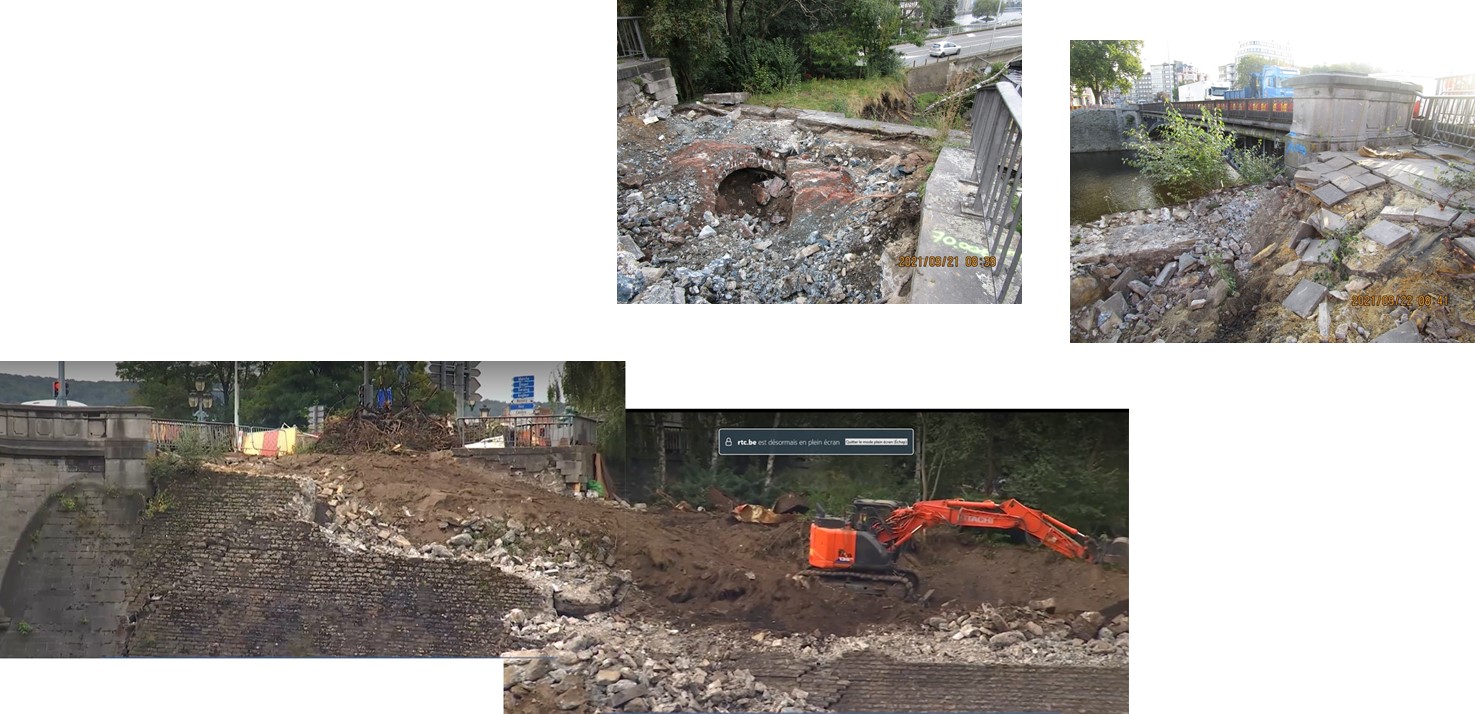 Partie 4 : Evaluation, reconstruction et réhabilitation des berges et ouvrages hydrauliques
5 Convergence – Entre les ponts
Palplanches
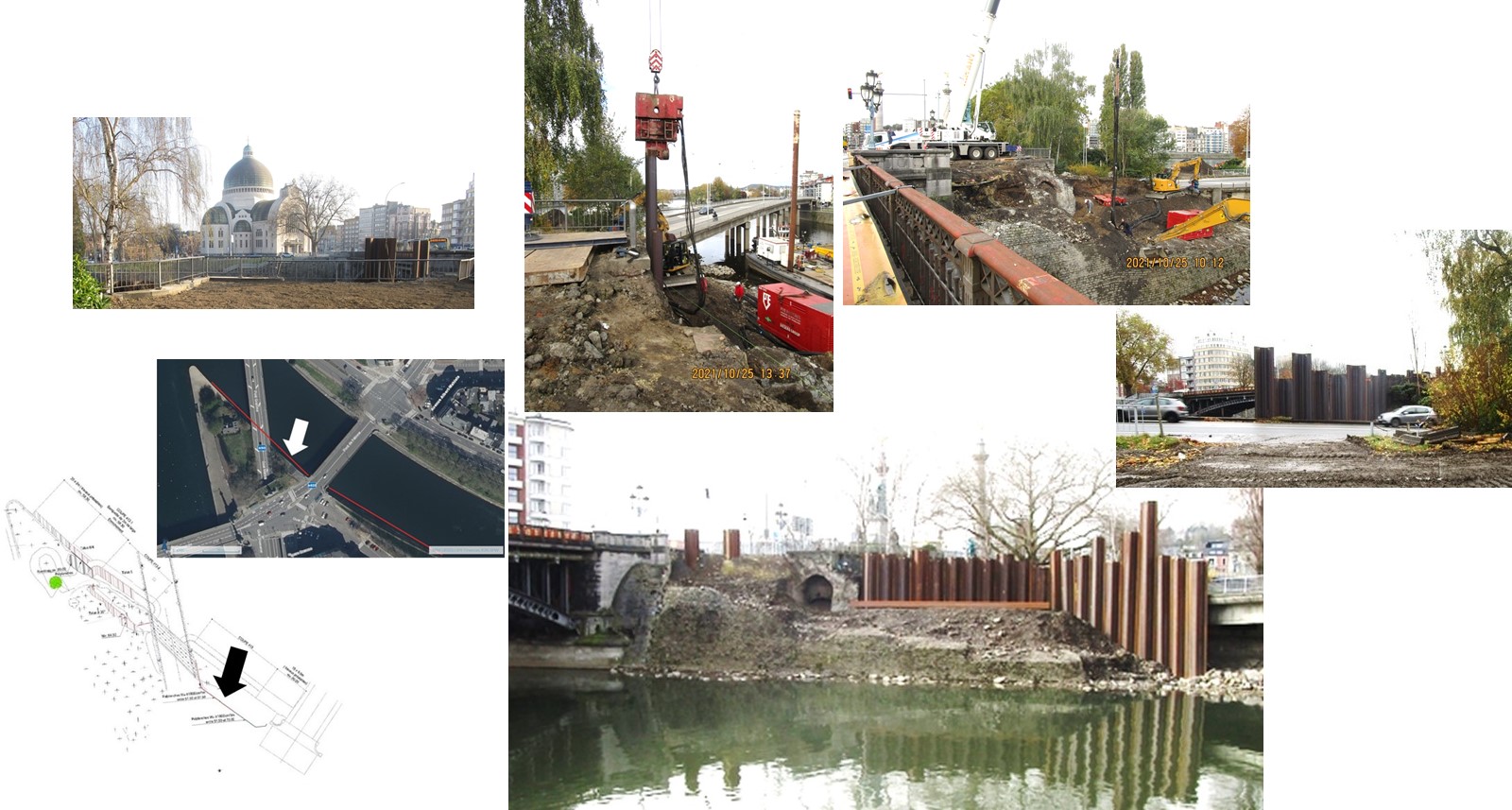 Partie 4 : Evaluation, reconstruction et réhabilitation des berges et ouvrages hydrauliques
6 Convergence – Maison Monnier
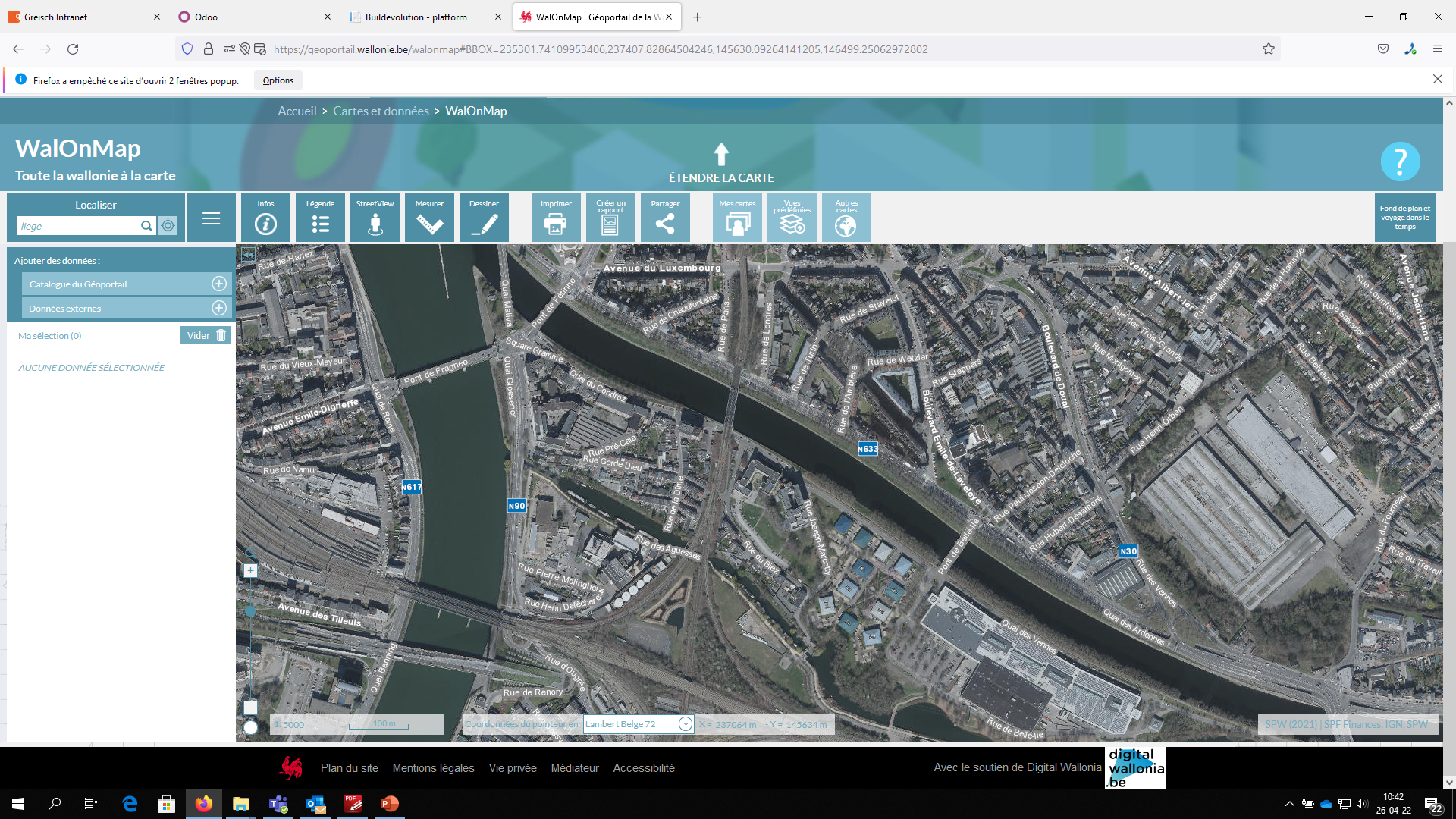 6 Maison Monnier
Ouvrage ruiné
Risque modéré
Partie 4 : Evaluation, reconstruction et réhabilitation des berges et ouvrages hydrauliques
6 Convergence – Maison Monnier
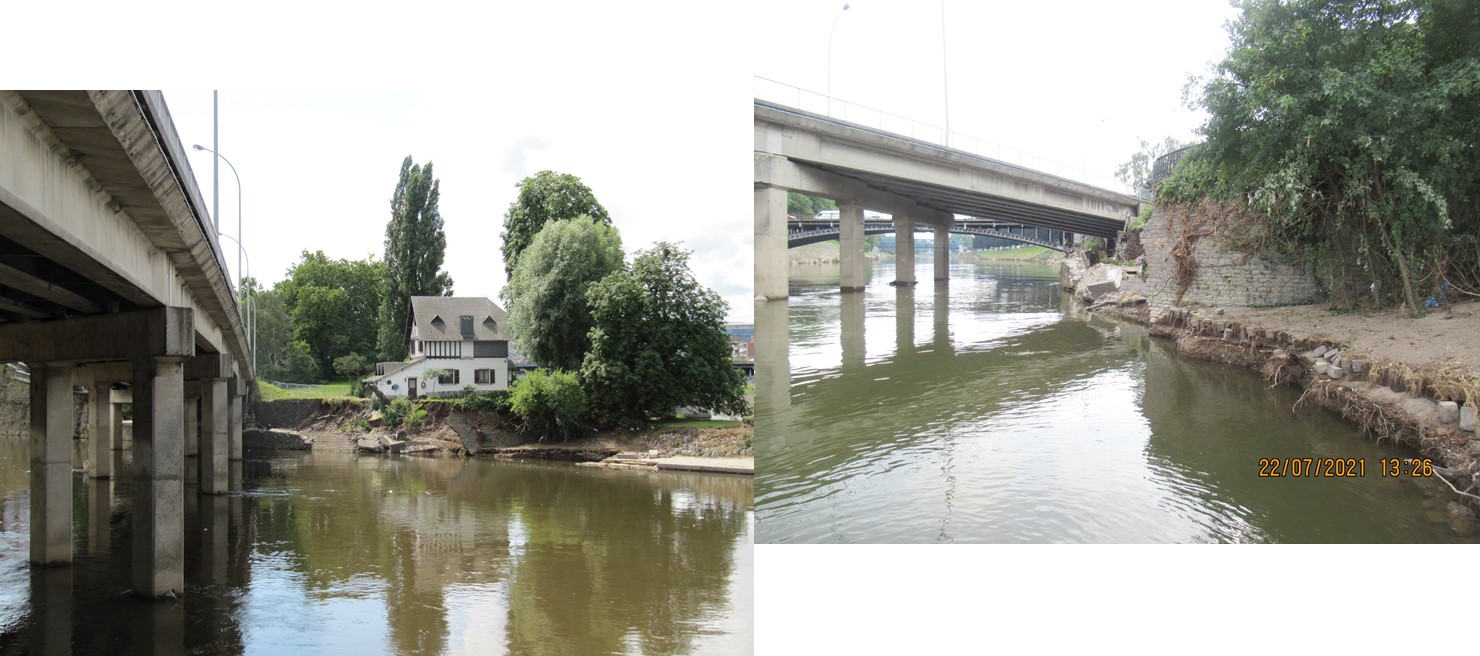 Partie 4 : Evaluation, reconstruction et réhabilitation des berges et ouvrages hydrauliques
Imagerie Scanner 3D – G-tec :

Niveaux de fond
6 Convergence – Maison Monnier
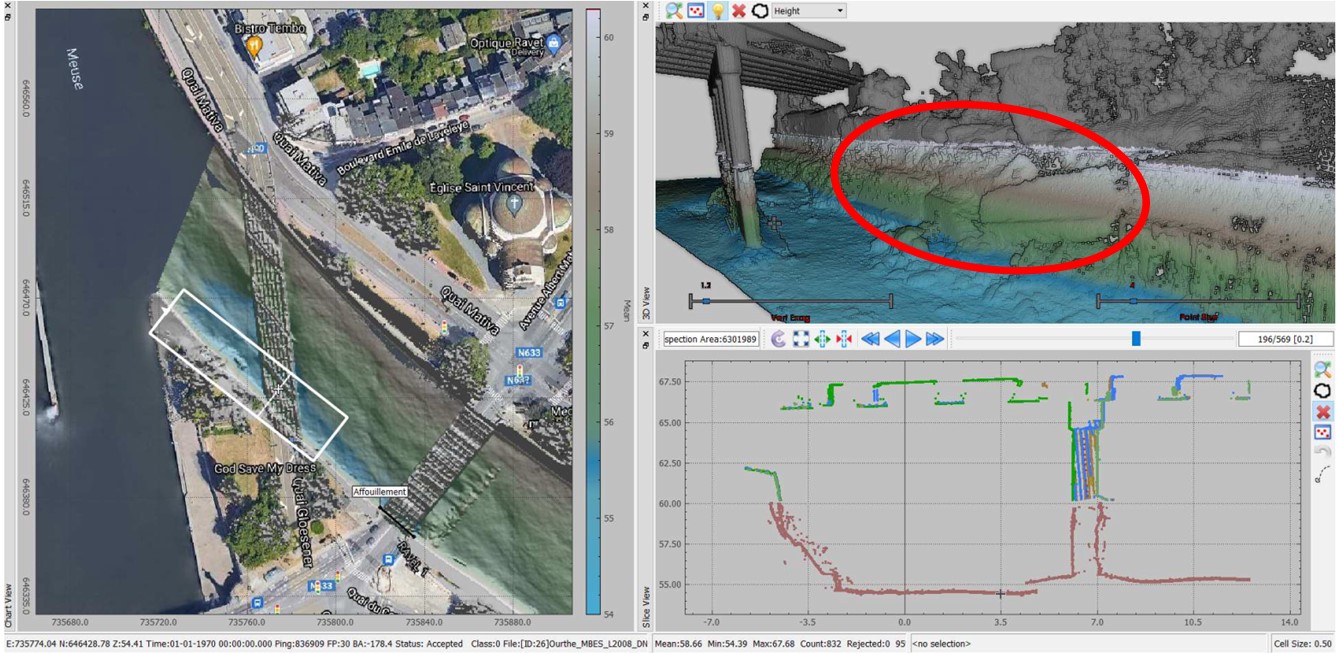 Partie 4 : Evaluation, reconstruction et réhabilitation des berges et ouvrages hydrauliques
6 Convergence – Maison Monnier
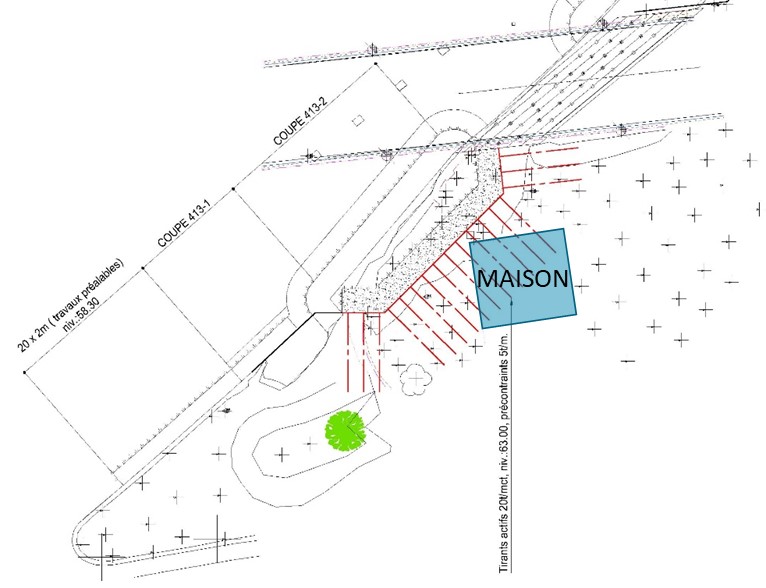 Difficultés :
Présence de la maison
Palplanches vérinées
Modification conception
Enrochements à faces parallèles
Partie 4 : Evaluation, reconstruction et réhabilitation des berges et ouvrages hydrauliques
6 Convergence – Maison Monnier
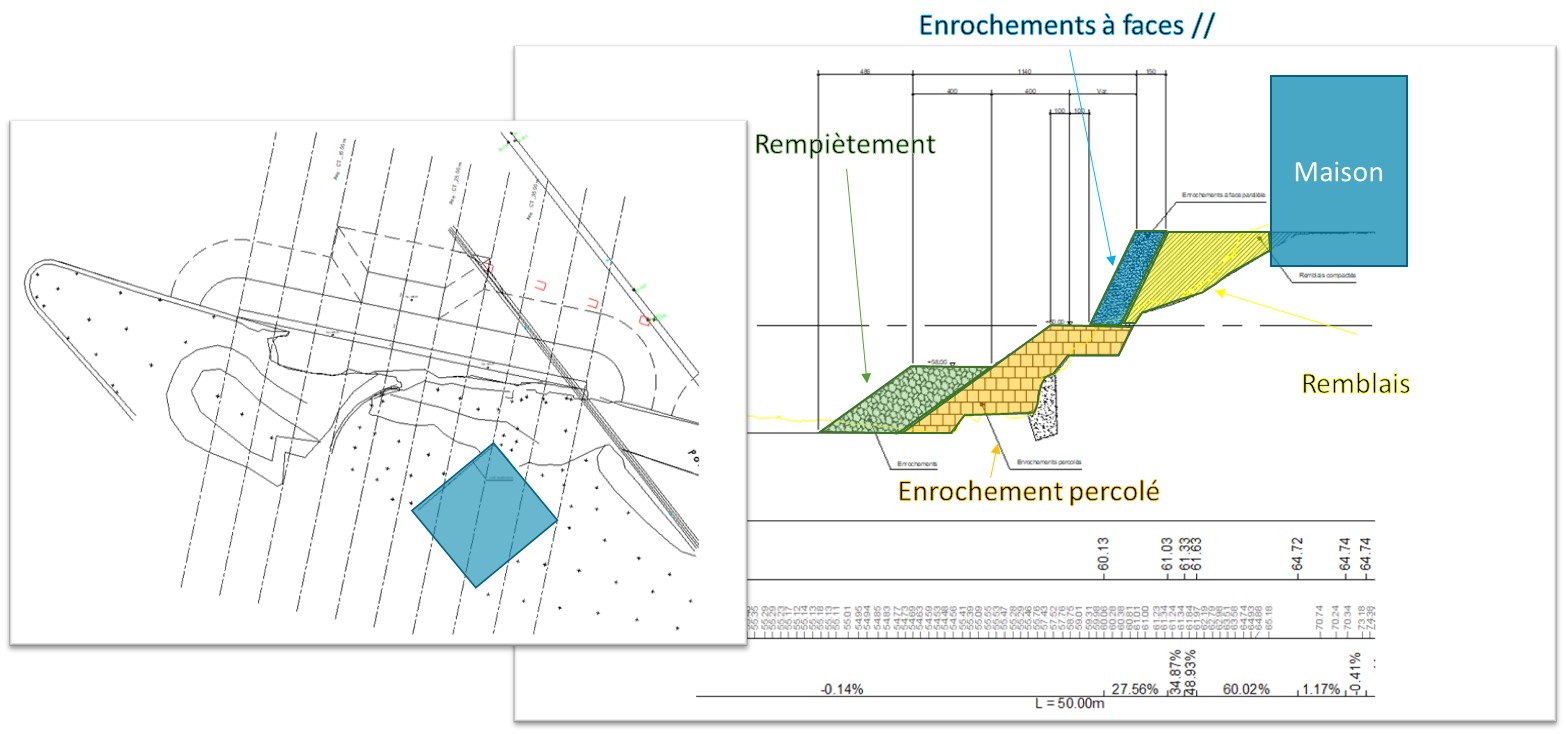 Intervention
Partie 4 : Evaluation, reconstruction et réhabilitation des berges et ouvrages hydrauliques
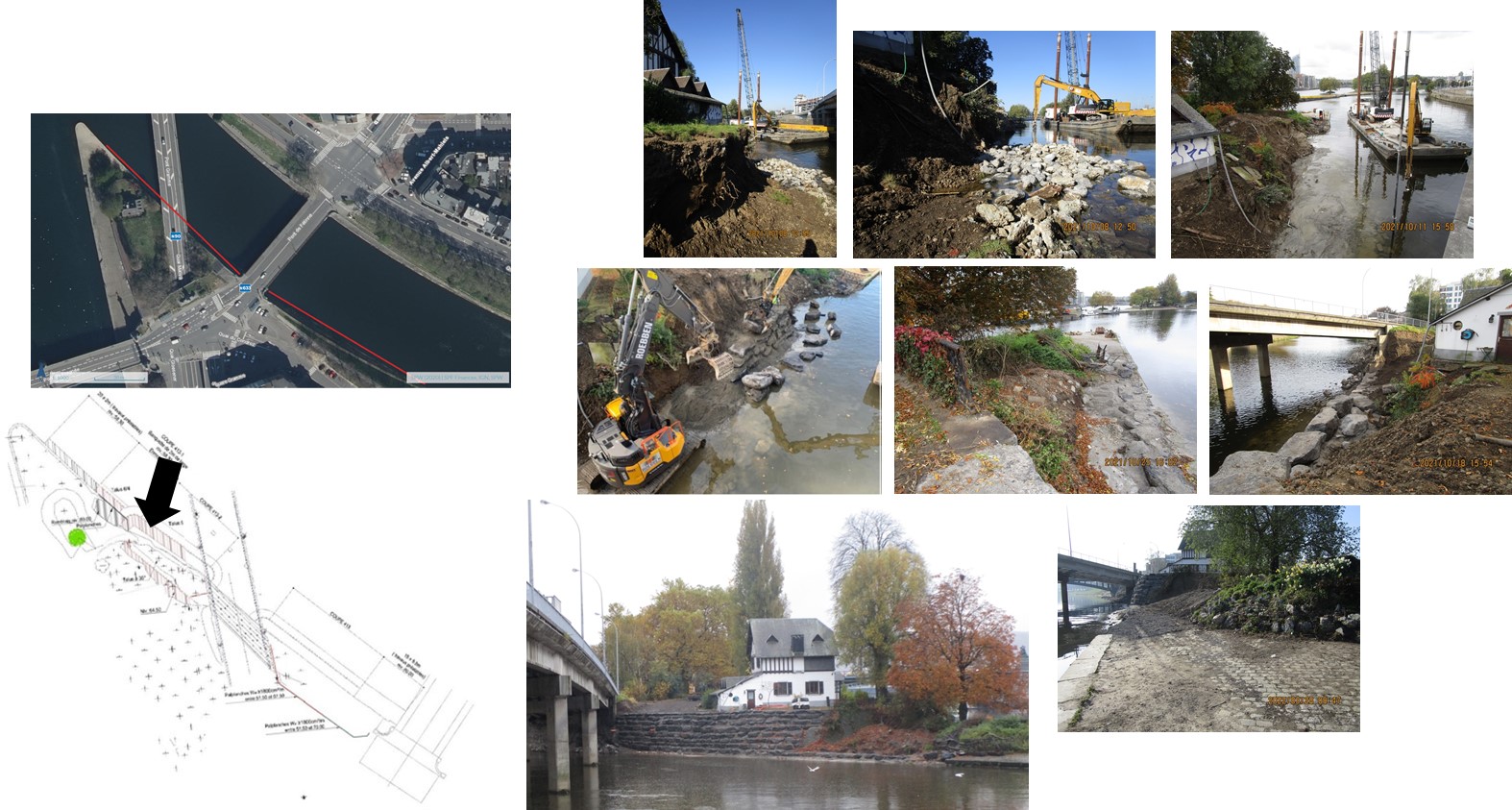 6 Convergence – Maison Monnier
Partie 4 : Evaluation, reconstruction et réhabilitation des berges et ouvrages hydrauliques
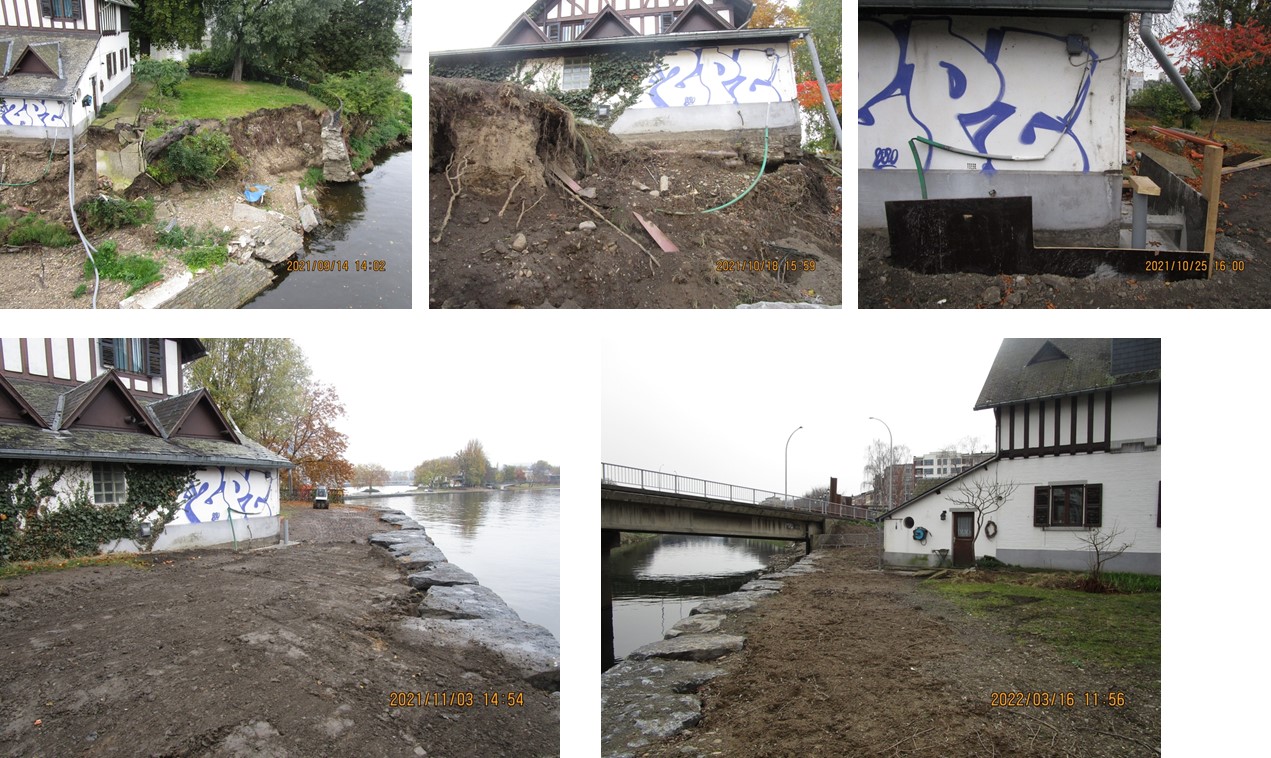 Partie 4 : Evaluation, reconstruction et réhabilitation des berges et ouvrages hydrauliques
7 Quai des Ardennes
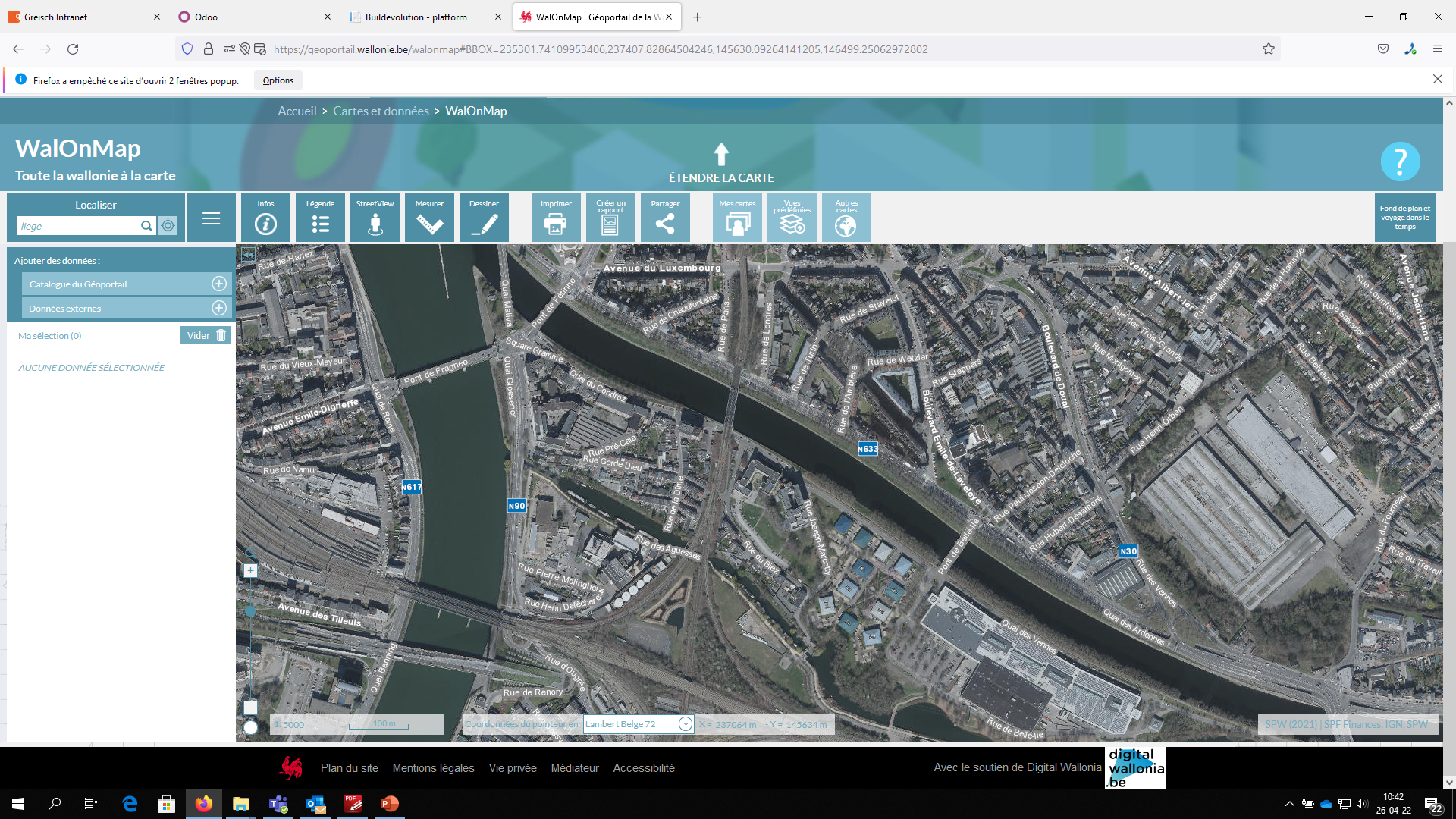 7 Quai des Ardennes
Ouvrage ruiné
Risque modéré
Partie 4 : Evaluation, reconstruction et réhabilitation des berges et ouvrages hydrauliques
7 Quai des Ardennes
Constat :
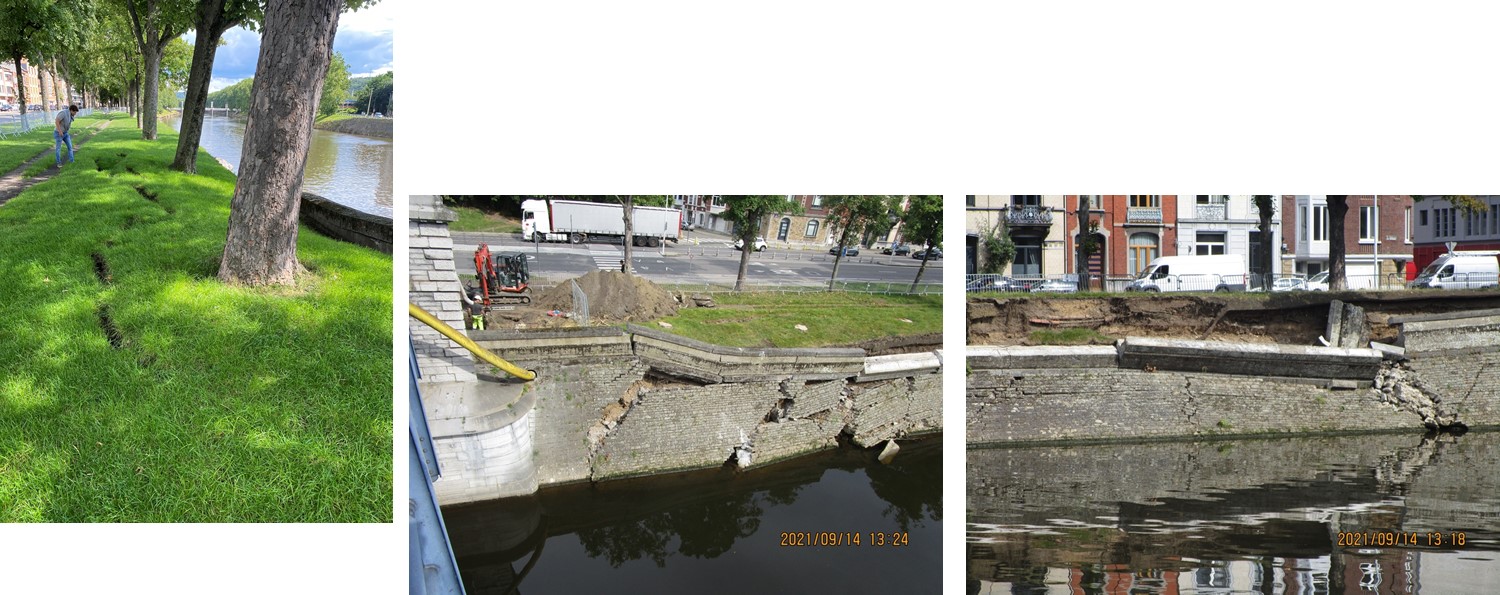 Partie 4 : Evaluation, reconstruction et réhabilitation des berges et ouvrages hydrauliques
Imagerie Scanner 3D – G-tec :

Niveaux de fond
7 Quai des Ardennes
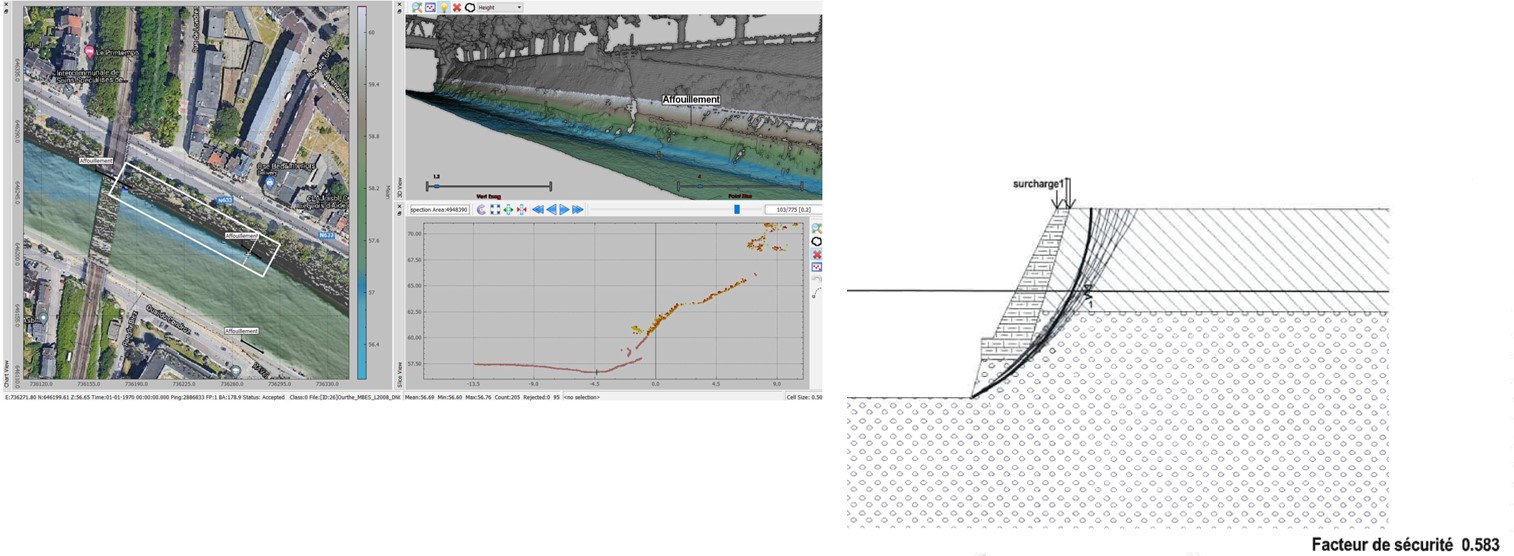 Sf << 1
Partie 4 : Evaluation, reconstruction et réhabilitation des berges et ouvrages hydrauliques
7 Quai des Ardennes
Quai des Ardennes - enjeux :
- Mur de quai déjà ruiné
- Progression loupe glissement – Voiries reculée
- Impétrants
Quai des Ardennes - stratégie :
Assurer la butée du pied de la loupe de glissement
Soulager la partie motrice
Partie 4 : Evaluation, reconstruction et réhabilitation des berges et ouvrages hydrauliques
7 Quai des Ardennes
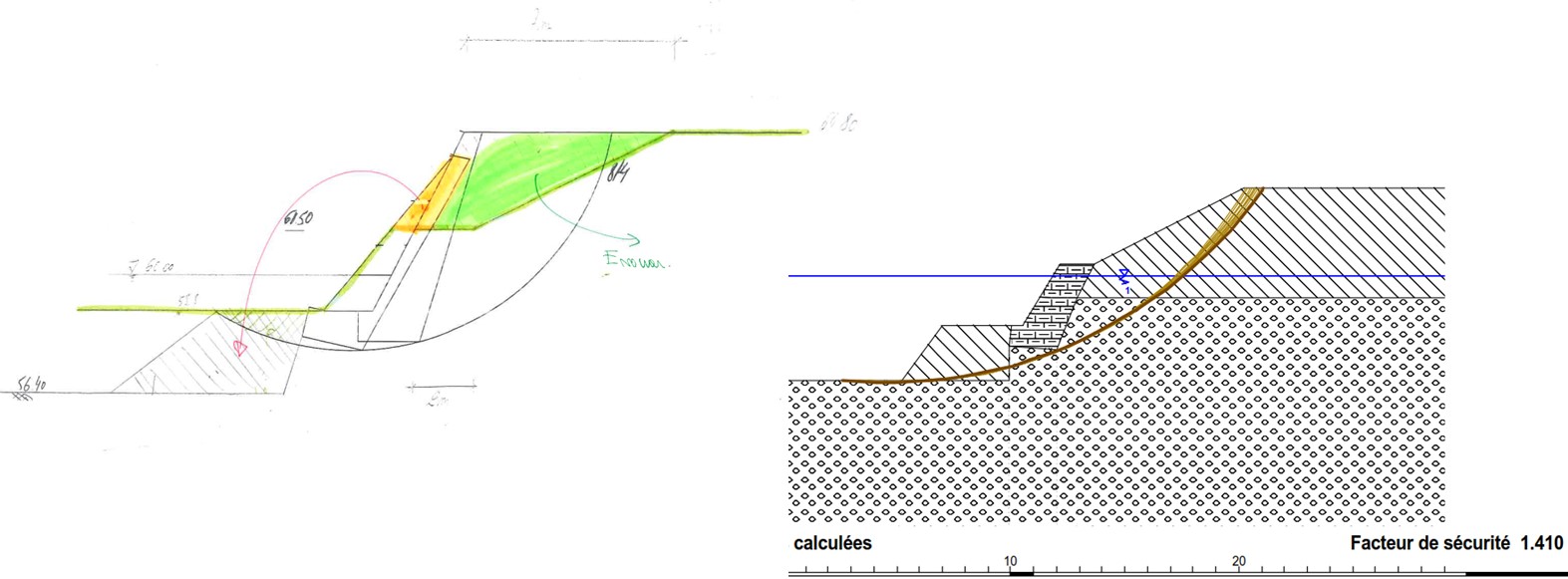 Sf final : 1.4
Partie 4 : Evaluation, reconstruction et réhabilitation des berges et ouvrages hydrauliques
7 Quai des Ardennes
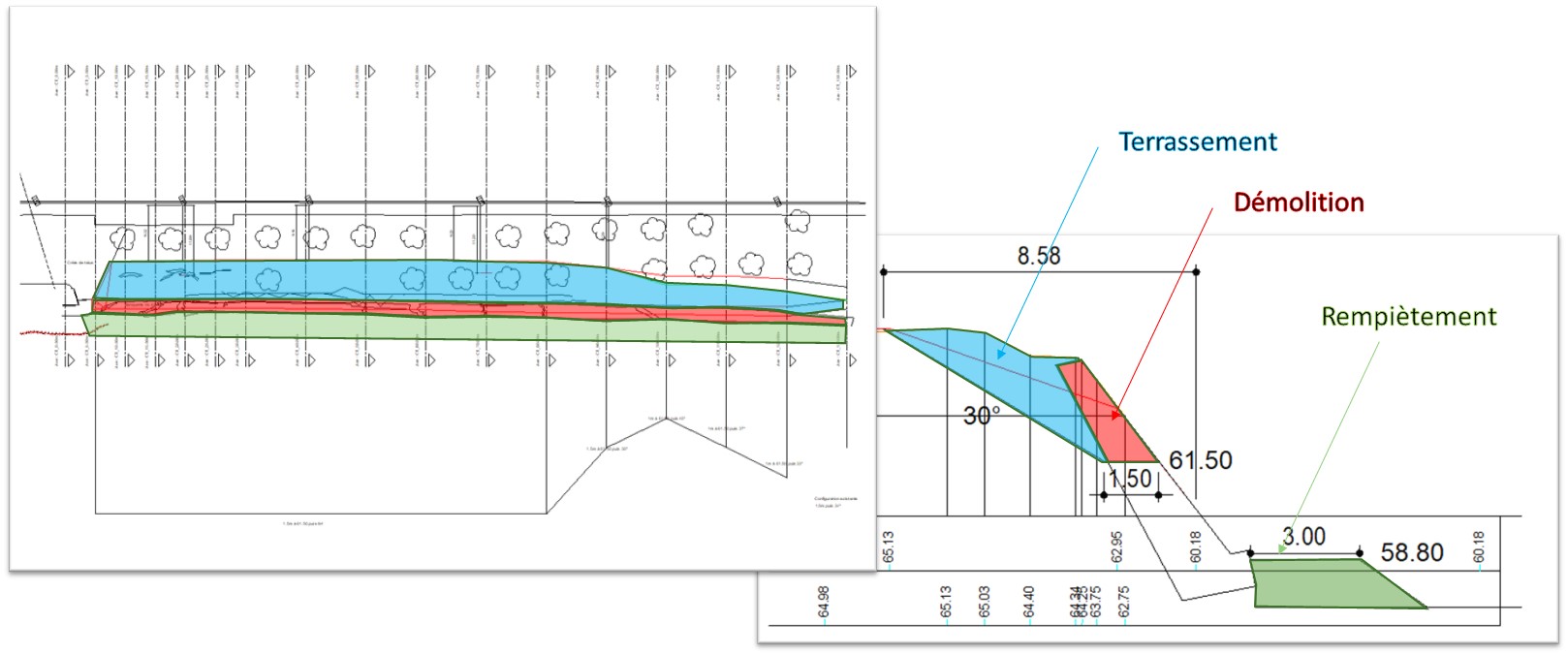 Partie 4 : Evaluation, reconstruction et réhabilitation des berges et ouvrages hydrauliques
7 Quai des Ardennes
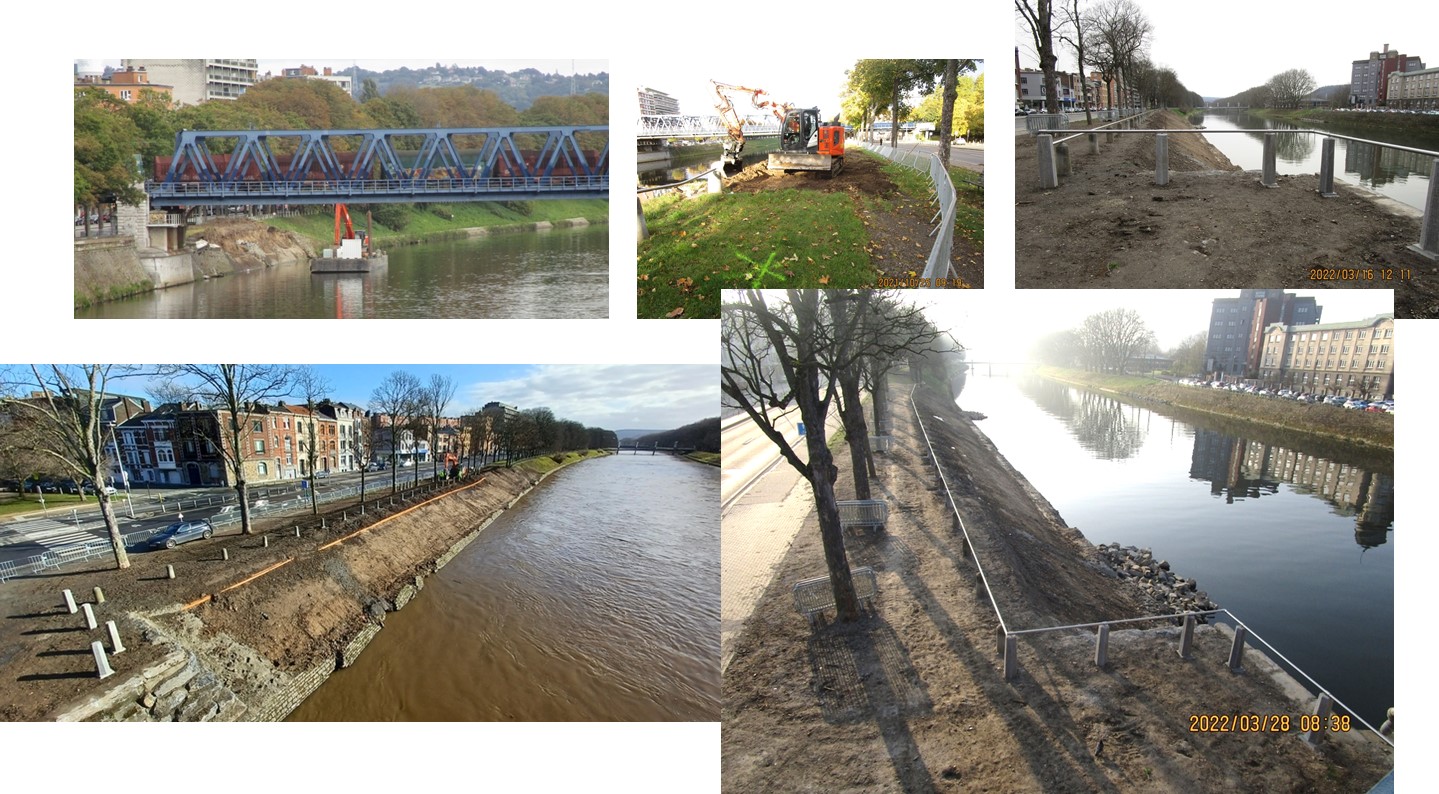 Partie 4 : Evaluation, reconstruction et réhabilitation des berges et ouvrages hydrauliques
Reconstruction et réhabilitation
Reconstruction (vision à long terme)
Culée Pont N90 – Ouvrage Stabilisé - Aménagements
Entre Ponts - Ouvrage Stabilisé - Reconstruction
Pointe Convergence
Ouvrage Définitif
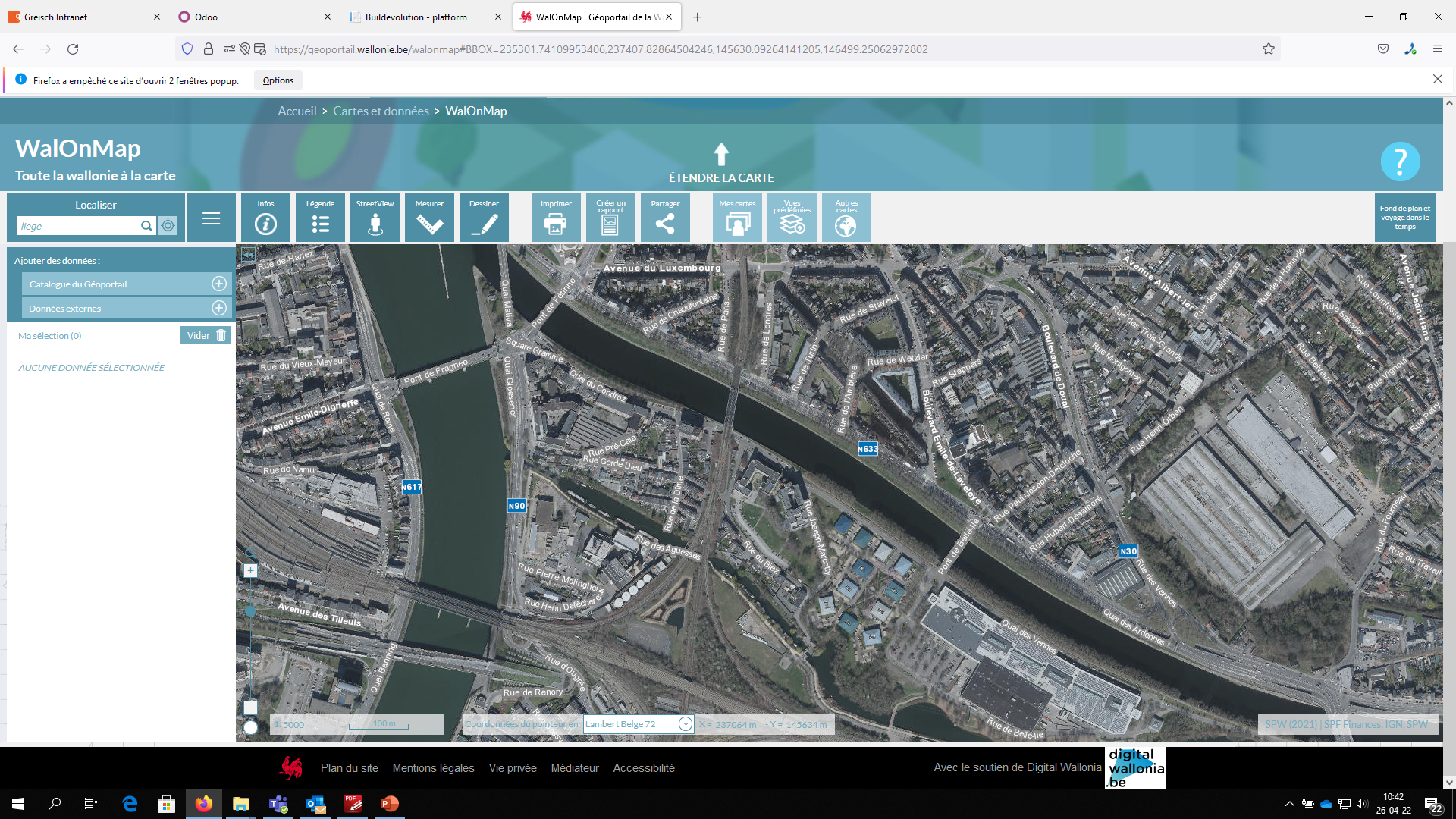 Quai du Condroz
Ouvrage Stabilisé
Reconstruction
Quai des Ardennes
Ouvrage stabilisé
Aménagements
Maison Monnier
Ouvrage Stabilisé
Aménagements
Culée Fétinne
Ouvrage Définitif
Quai des Vennes
Ouvrage Définitif
Partie 4 : Evaluation, reconstruction et réhabilitation des berges et ouvrages hydrauliques
Reconstruction et réhabilitation
Recherche, historique  Patrimoine, classement  Réflexion, Concertation
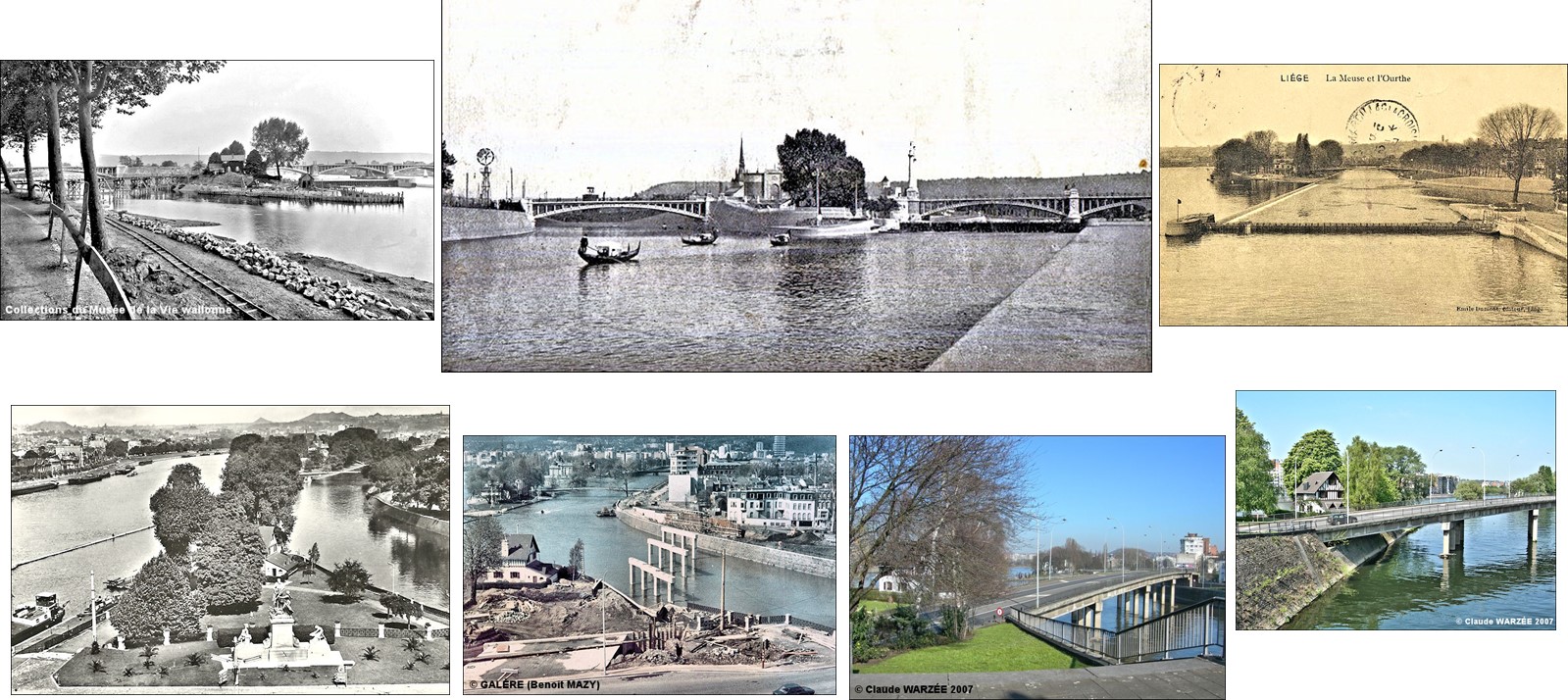 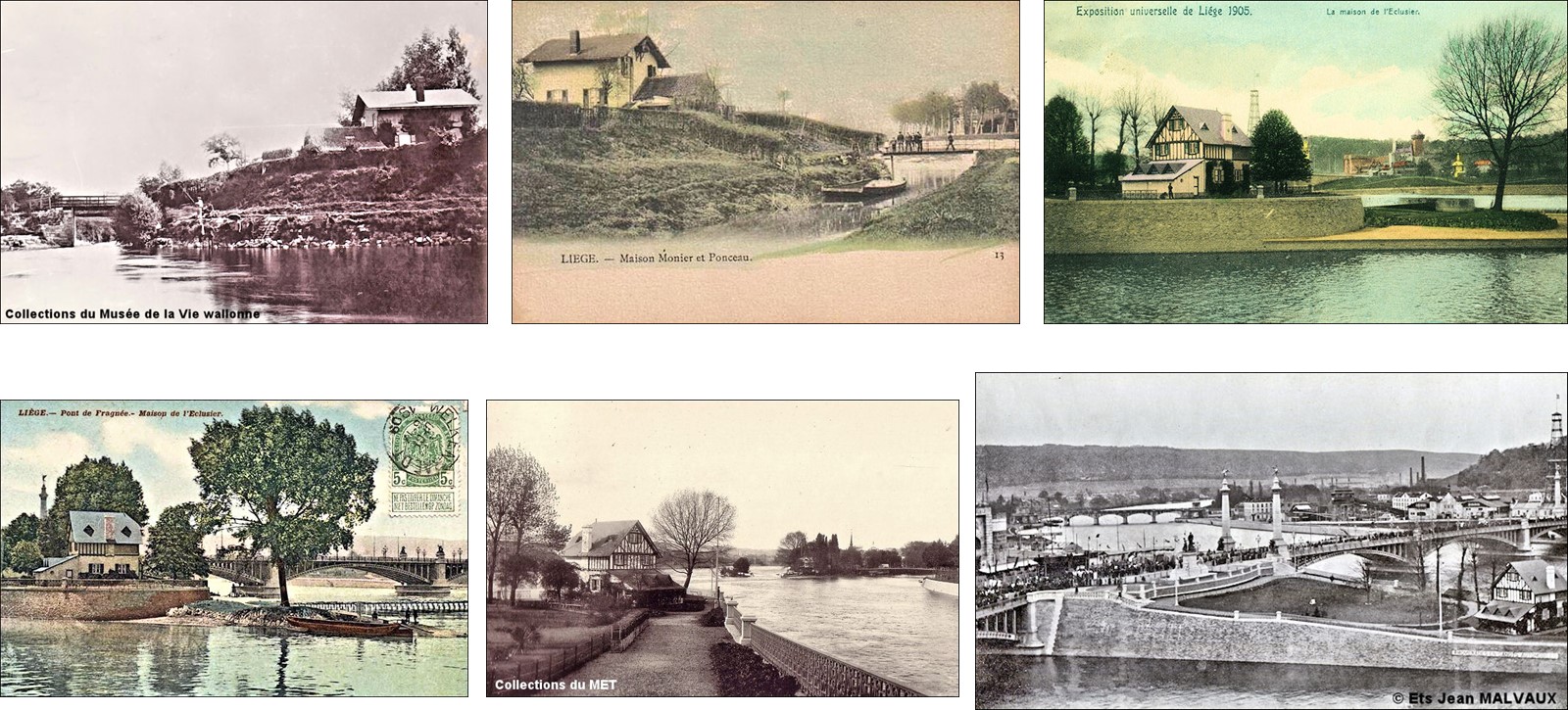